aa
PPT 最佳经验
将每页投影片中的要点保持在3-4个，字号选择 28pt

屏幕上的内容应保持简洁，用陈述或演讲人笔记的方式介绍细节

在您的演讲人笔记中添加提示，帮助会议运营人员了解合适进入另一张幻灯片
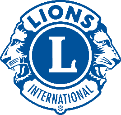 1
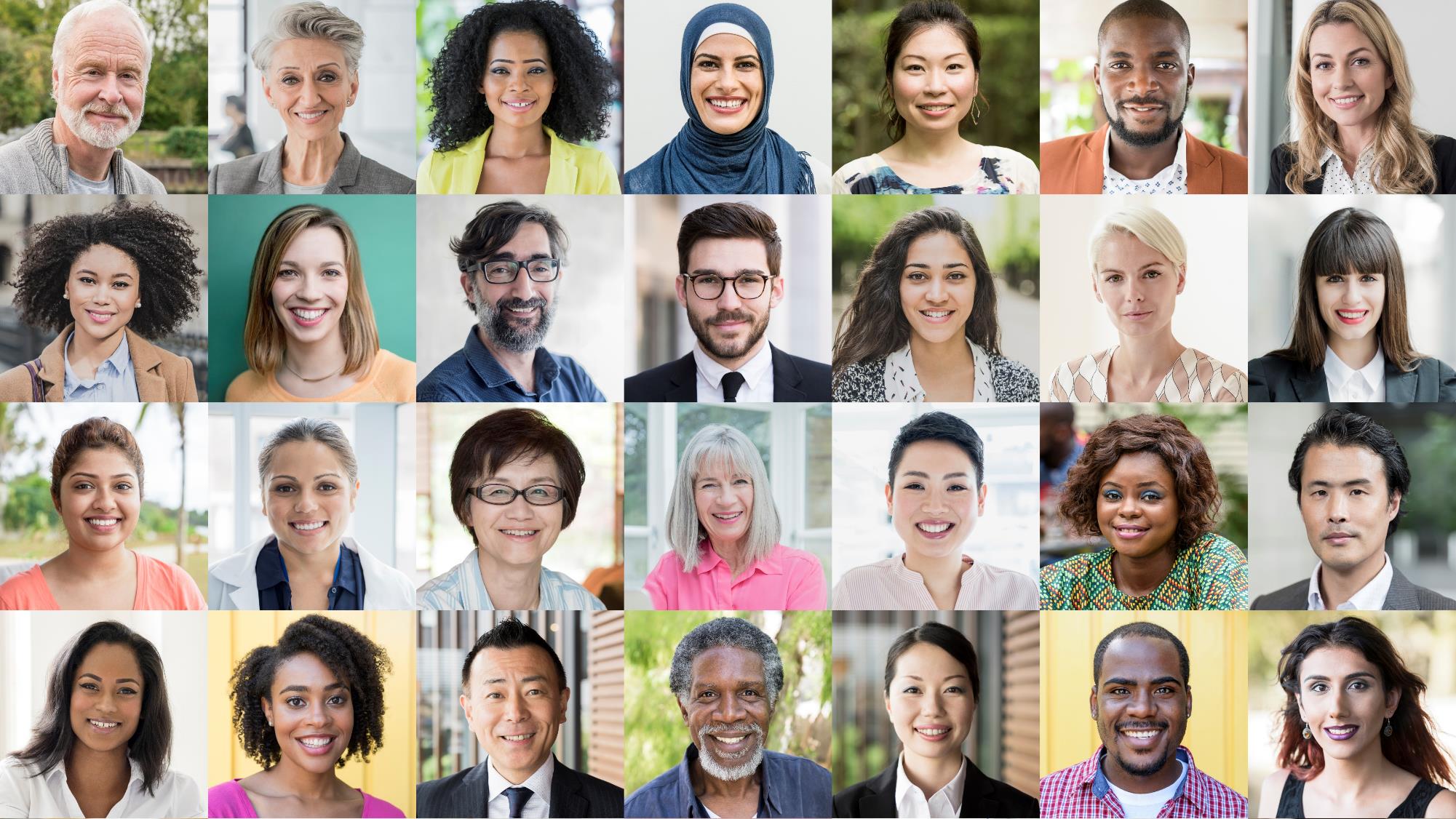 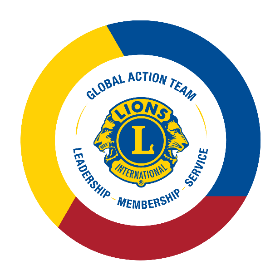 全球行动团队来自实地的故事
[标题]
2
[Speaker Notes: 新冠疫情正在改变我们生活、工作及服务的方式。作为狮友，我们面临的最大的挑战之一在于，[提出问题 -比如，在必须保持社交距离的时期如何召开会议。]而今天，我们将探讨 [提出解决方案 – 比如，如何寻找最适合您的虚拟会议平台。]

我是 [输入您的姓名]，我将主持这次狮友专享的网络研讨会。我们开始吧！]
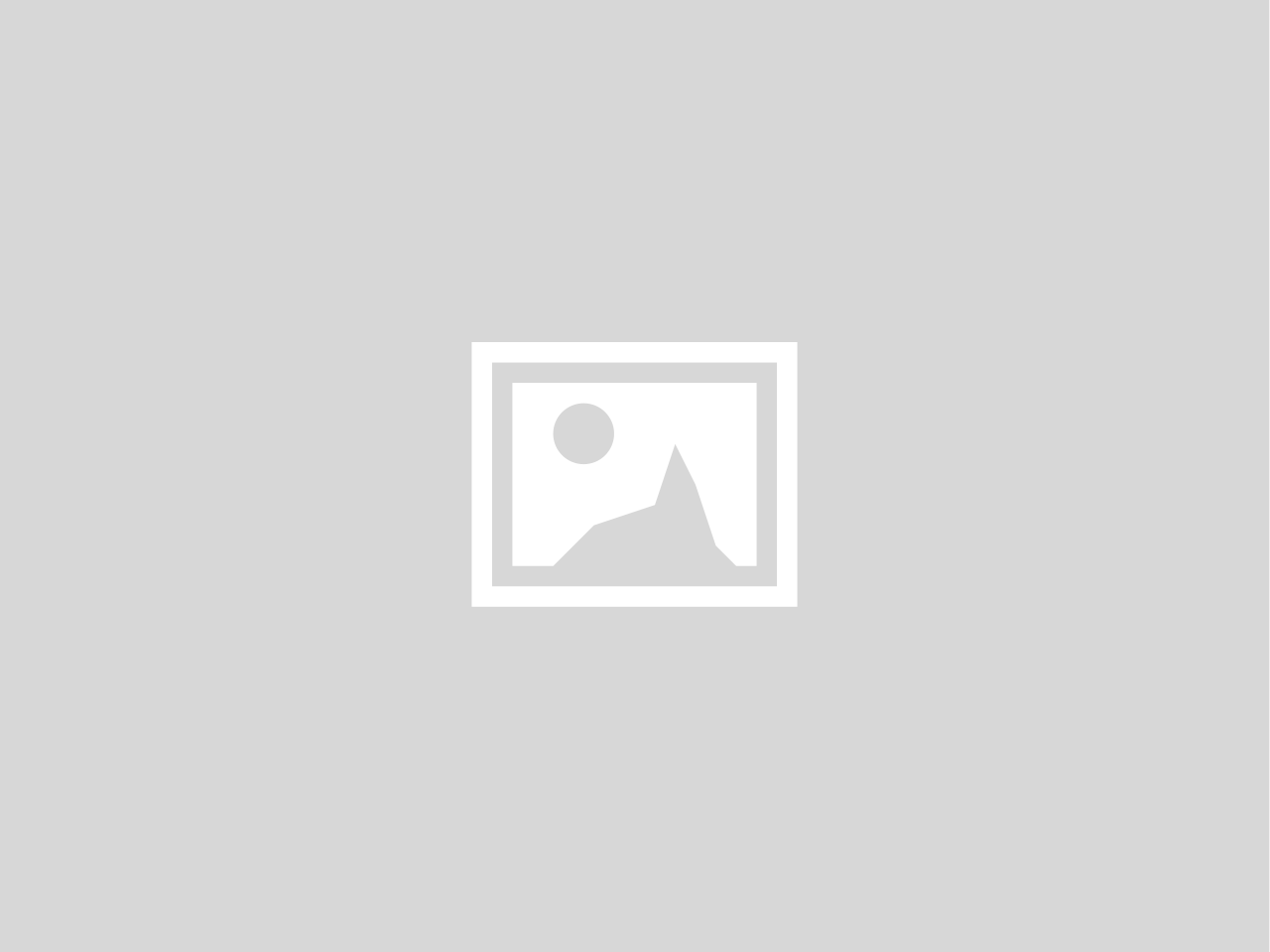 aa
主持人:
[主持人姓名]
[主持人职位]

全球行动团队在职员方面提供的支持
[姓名] – 宪章区[X], 宪章区[X]
[姓名] – 宪章区[X], 宪章区[X]
[姓名] – 宪章区[X], 宪章区[X]
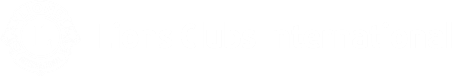 3
aa
关于本网络研讨会的重要信息
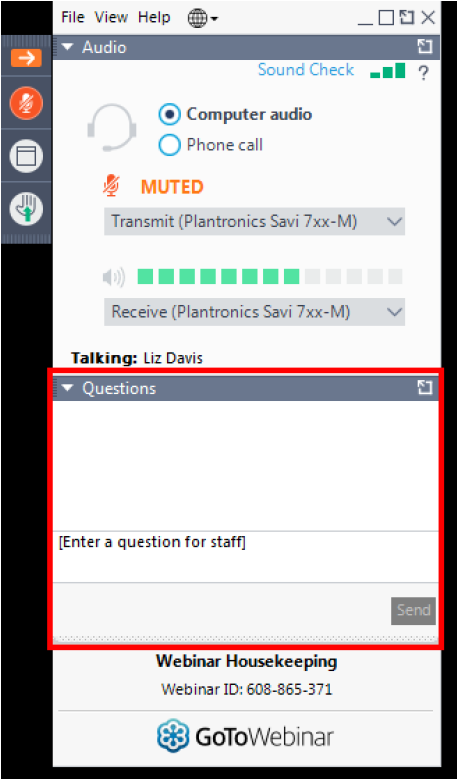 本网络研讨会将被录制。  本周晚些时候将在国际狮子会的网站lionsclubs.org/virtual上公布本会议的录音和发言材料

在整个网络研讨会期间，您的麦克风将始终处于静音状态

需要提问？请使用侧边栏中的“Question”按钮提交问题
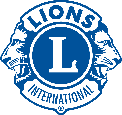 4
与今天的演讲者见面
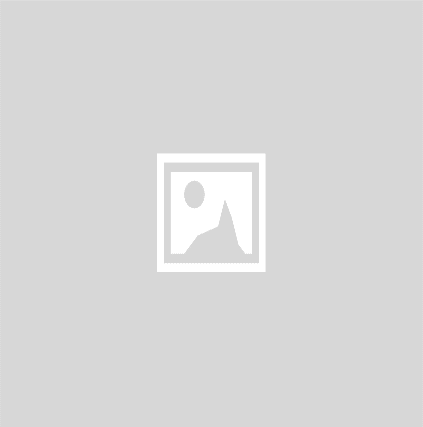 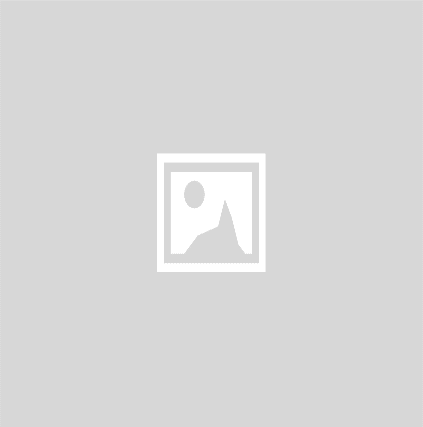 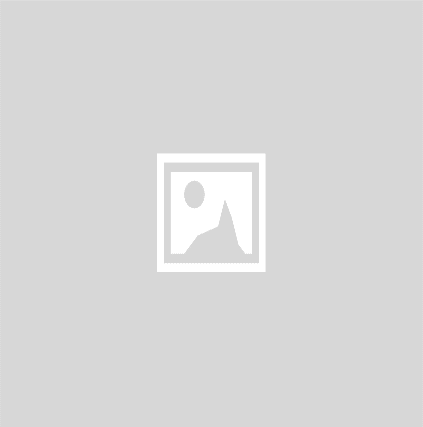 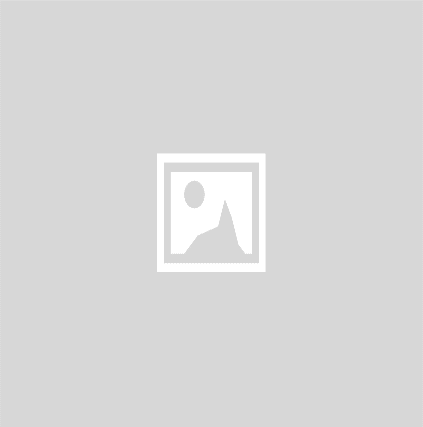 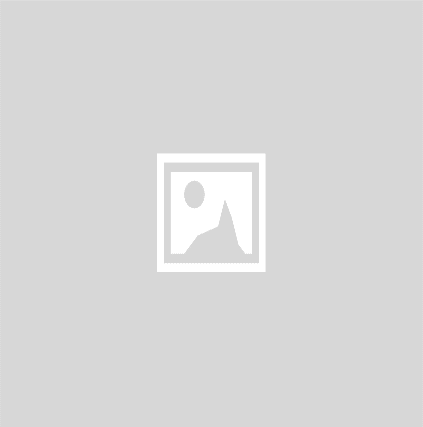 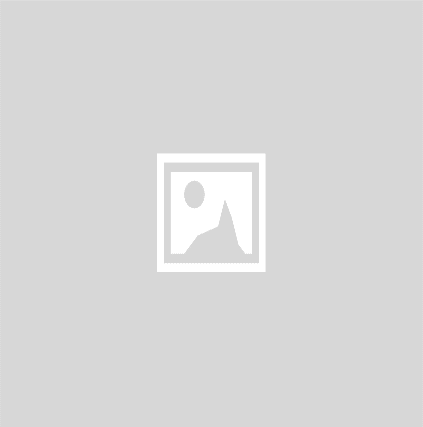 [姓名][职位]
[姓名][职位]
[姓名][职位]
[姓名][职位]
[姓名][职位]
[姓名][职位]
5
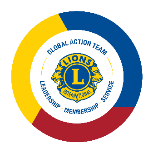 [故事标题]
[X]复合区
[演讲者姓名]
[职位]宪章区[X]: [宪章区名称]
[Speaker Notes: 在此模板最后，附有每个CA和RA的地图投影片。]
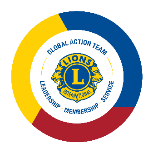 [故事标题]
[X]复合区
[X]复合区
[演讲者姓名]
[职位]宪章区[X]: [宪章区名称]
[Speaker Notes: 动画线条制作讲解：
插入形状>曲线
	在您希望线条开始之处点击鼠标，并在每个您希望线条弯曲的地方点击鼠标。
	在希望线条结束之处点击鼠标之后，按键盘上的「Esc」键。
打开格式菜单，选择形状，并做以下选择：
	实线
	颜色：自定义 (175R 30G 45B)
	粗细：2.75pt
	划线类型：长划线
	阴影效果：阴影（外部下方）
打开动画标签，选中线条，并点击「擦除」
打开动画窗格，并输入以下动画设置：
	时间：
	开始：与上一动画同时
	延迟：0秒
	长度：3秒（慢）
	效果:
	方向：根据您的线条的起点和终点设置
选中线条终点处的复合区标签（黄色水珠/文本）
在动画标签处，选择「淡出」
在动画窗格中输入以下动画设置：
	时间：
	开始：上一动画之后
	延迟：0秒
	长度：1秒（快）]
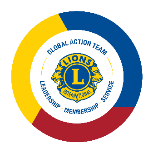 [故事标题]
[X]复合区
[X]复合区
[X]复合区
[讲者姓名]
[职位]复合区[X]: [宪章区名称]
[Speaker Notes: 动画线条制作讲解：
插入形状>曲线
	在您希望线条开始之处点击鼠标，并在每个您希望线条弯曲的地方点击鼠标。
	在希望线条结束之处点击鼠标之后，按键盘上的「Esc」键。
打开格式菜单，选择形状，并做以下选择：
	实线
	颜色：自定义 (175R 30G 45B)
	粗细：2.75pt
	划线种类：长划线
	阴影效果：阴影（外部下方）
打开动画标签，选中线条，并点击「擦除」动画效果
打开动画窗格，并输入以下动画设置：
	时间：
	开始：与上一动画同时
	延迟：0秒
	长度：3秒（慢）
	效果:
	方向：根据您的线条的起点和终点设置
选中线条终点处的复合区标签（黄色水珠/文本）
在动画标签处，选择「淡出」
在动画窗格中输入以下动画设置：
	时间：
	开始：上一动画之后
	延迟：0秒
	长度：1秒（快）]
aa
[投影片标题]
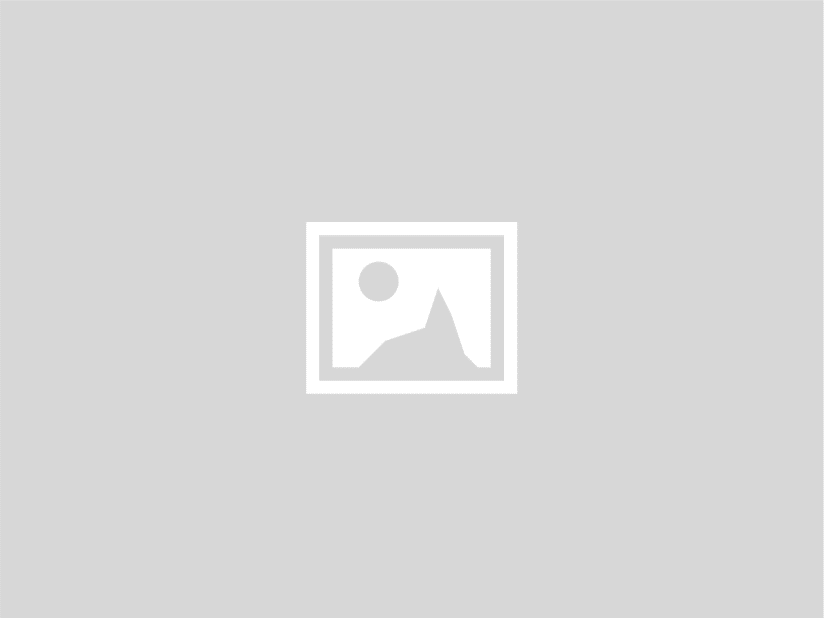 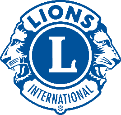 9
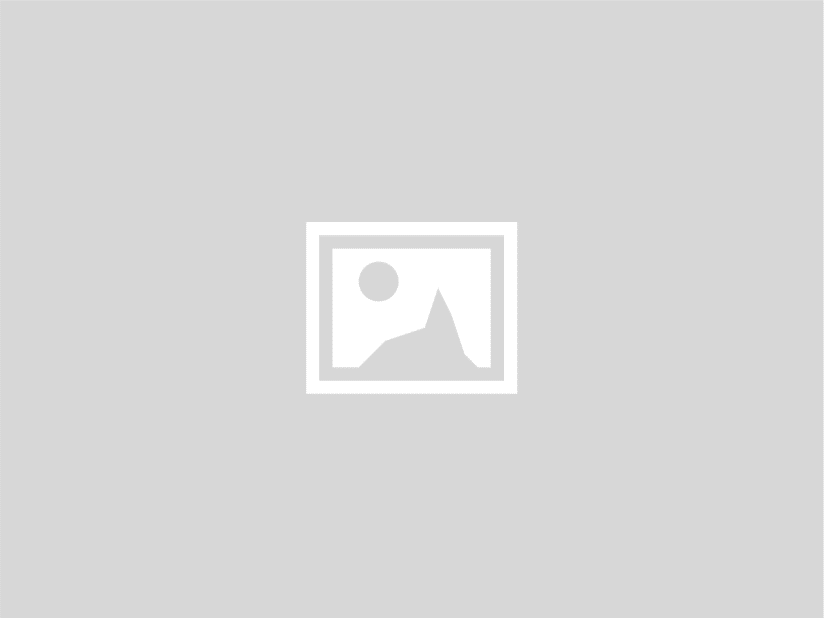 m
[投影片标题]
Chris Bunch – LION Managing Editor
Sanjeev Ahuja – Chief of Marketing & Membership
Dan Hervey – Brand & Creative Director
Stephanie Morales – Meetings Manager
[投影片副标题]
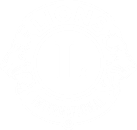 10
aa
[投影片标题]
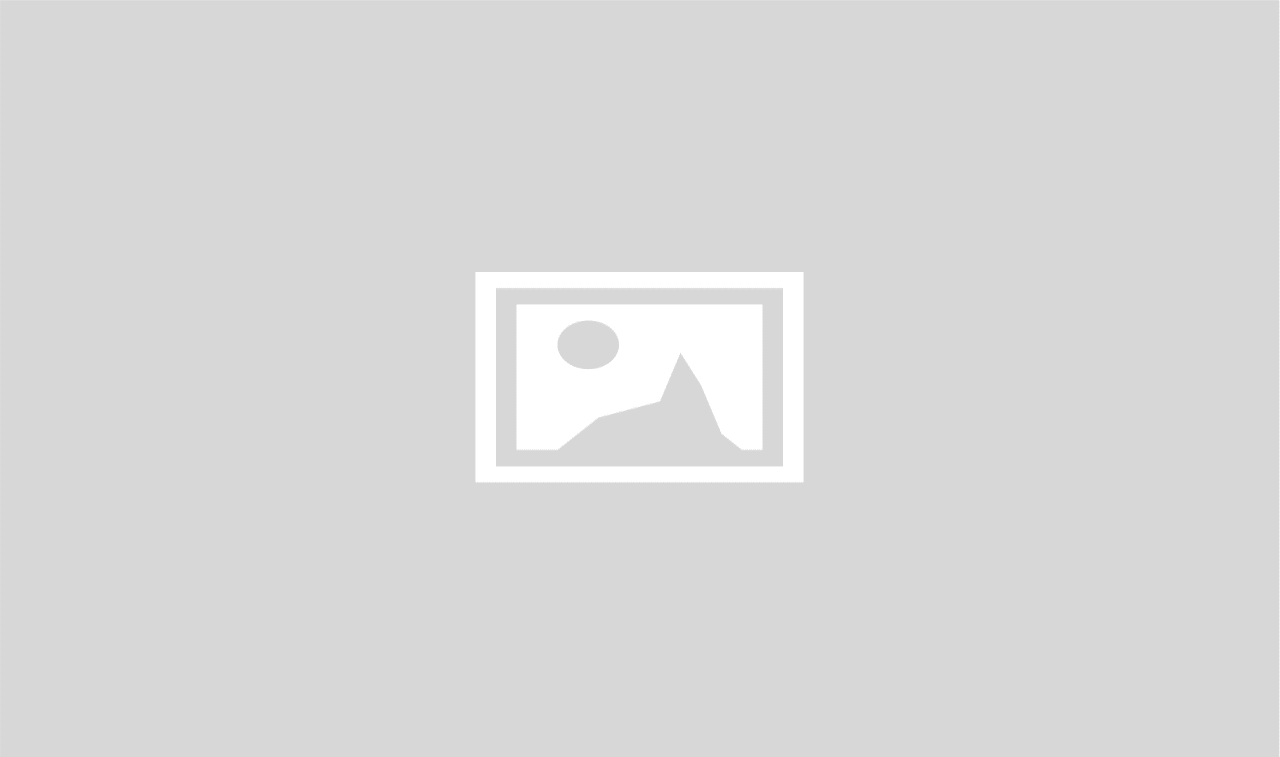 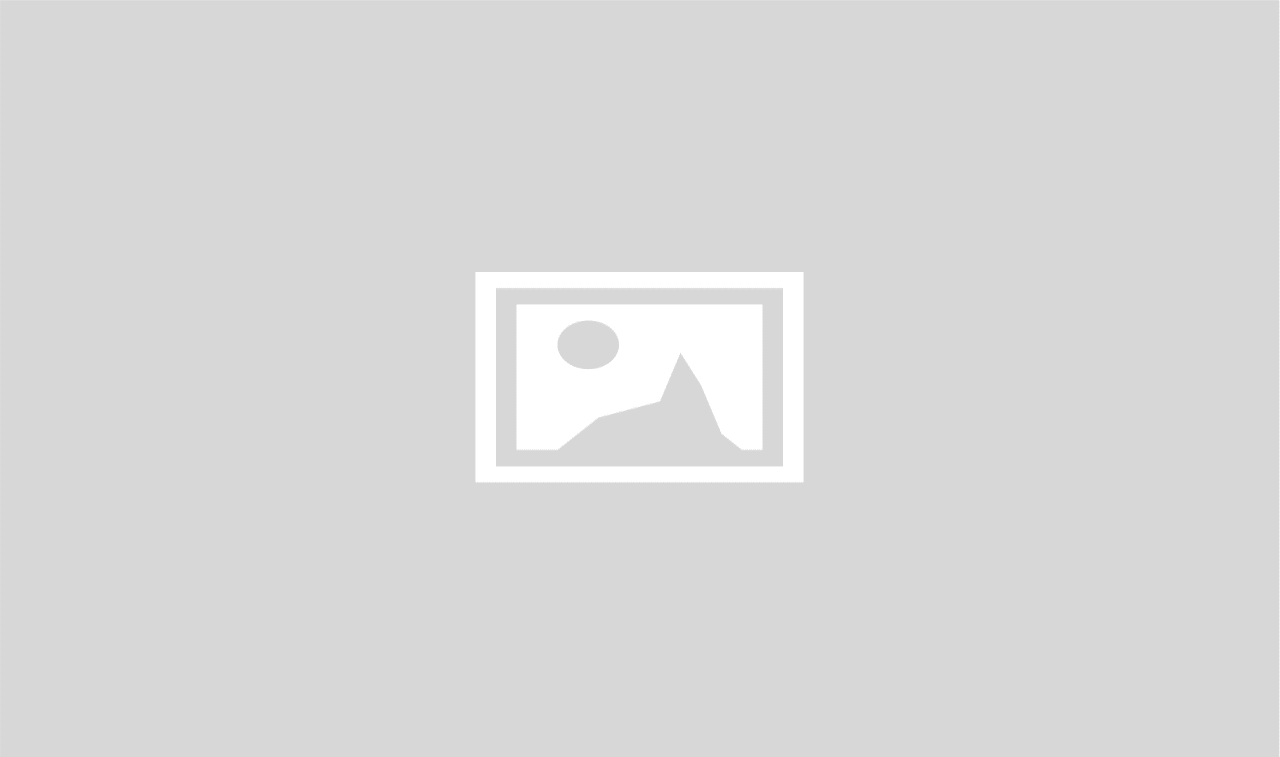 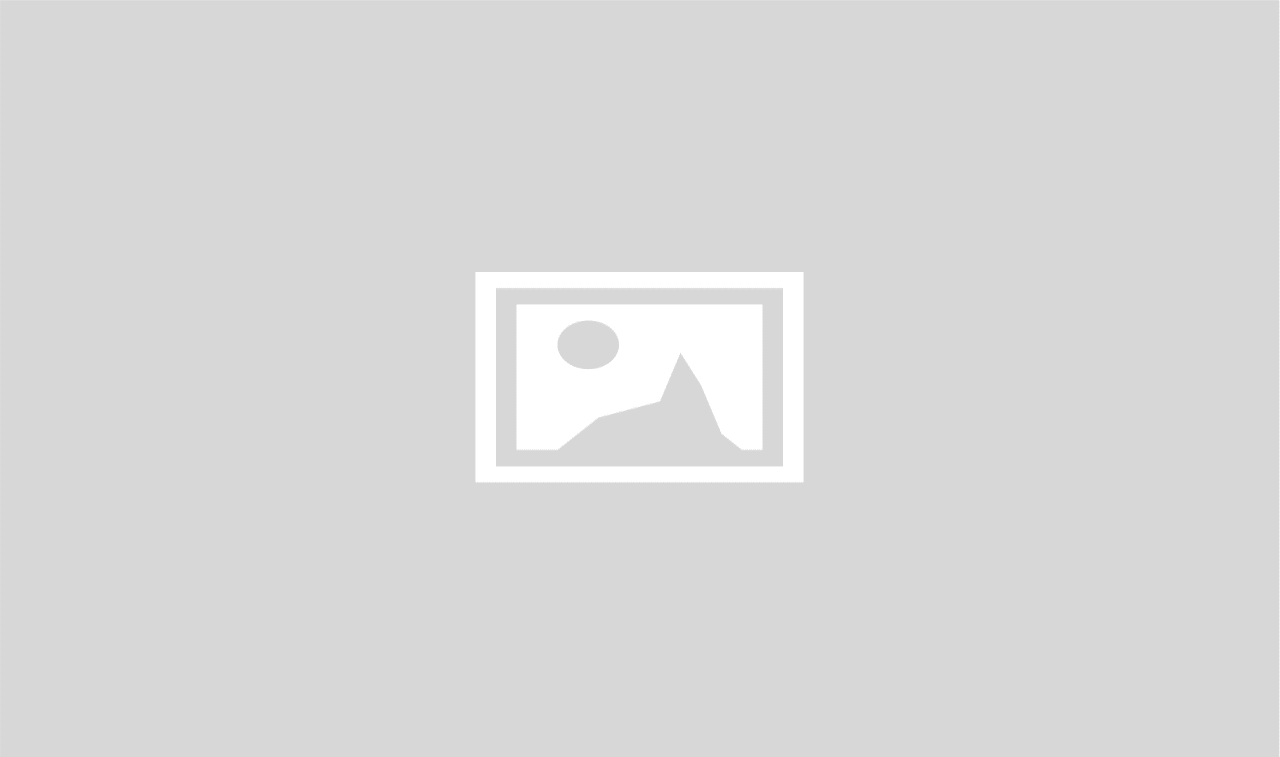 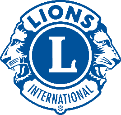 11
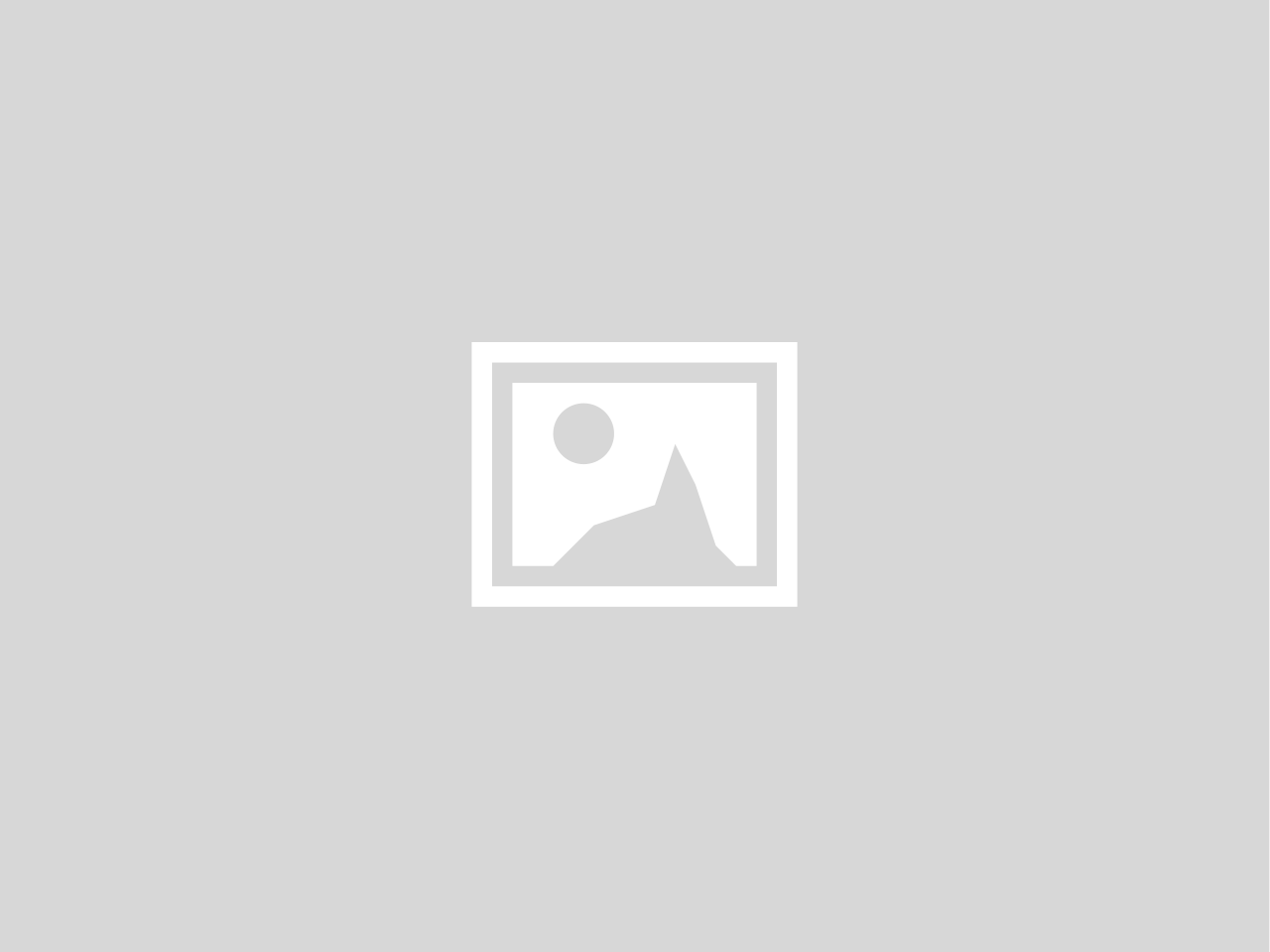 [投影片标题]
[文本]

[文本]
[文本]

[文本]
[文本]
[文本]
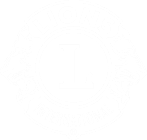 12
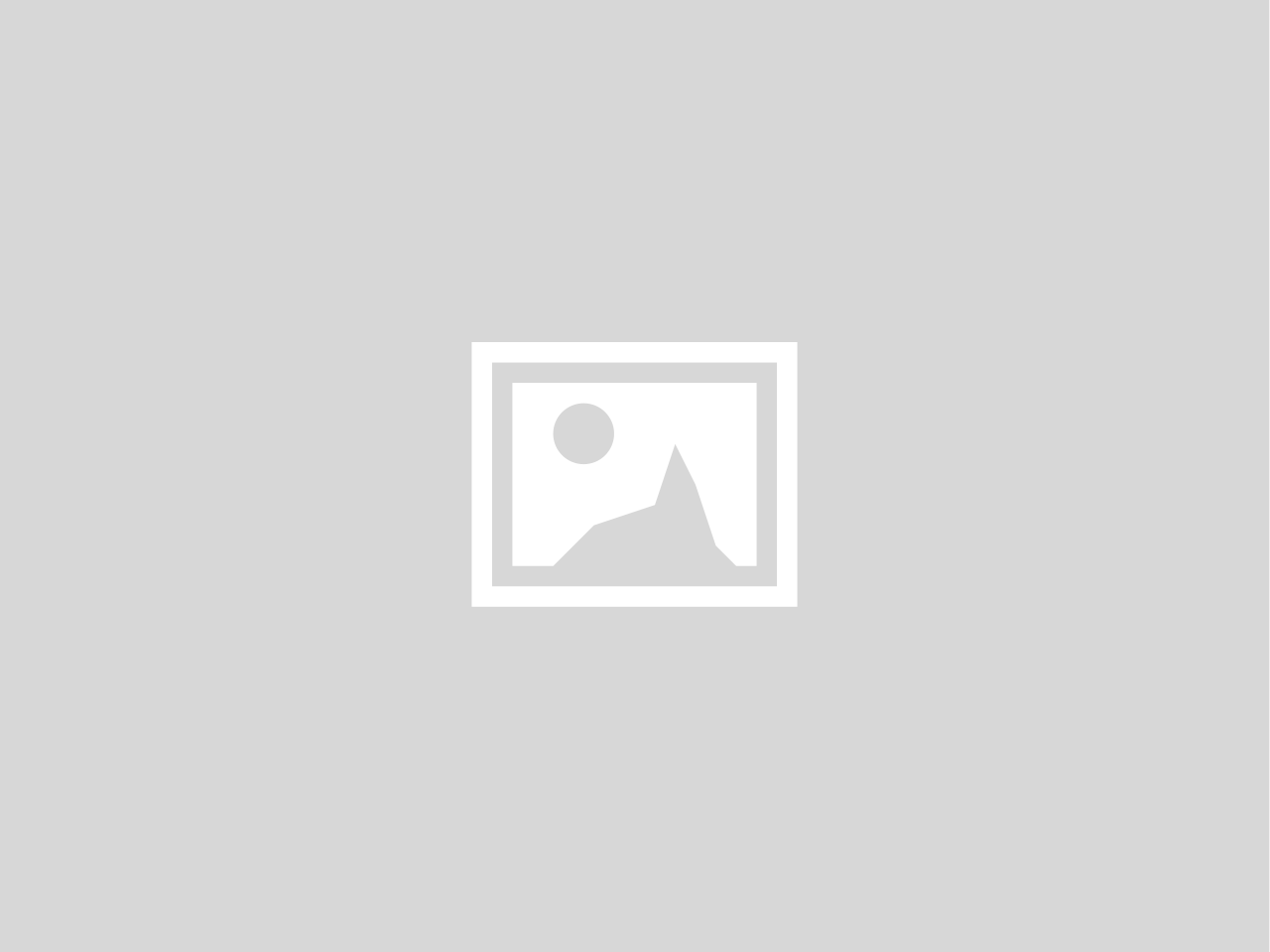 [投影片标题]
[文本]

[文本]
[文本]

[文本]
[文本]
[文本]
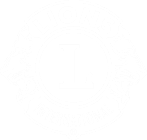 13
aa
[投影片标题]
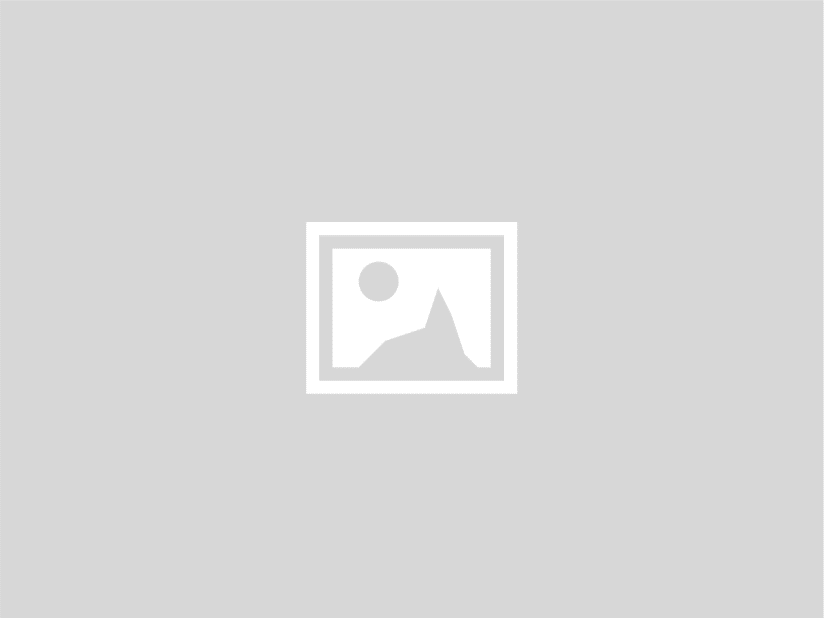 [文本]

[文本]
[文本]
[文本]
[图片说明]
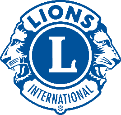 14
[投影片标题]
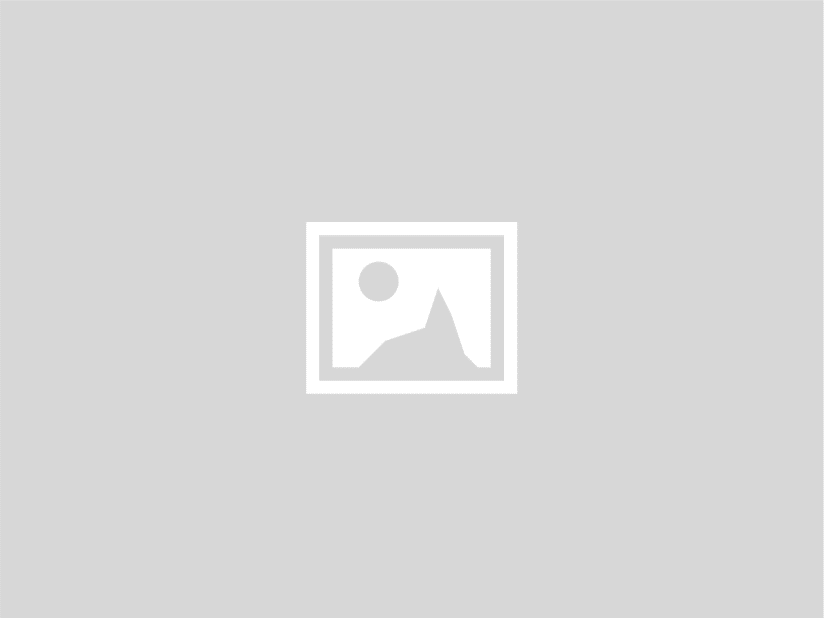 [文本]

[文本]
[文本]
[文本]
[图片说明]
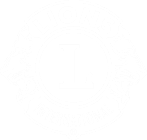 15
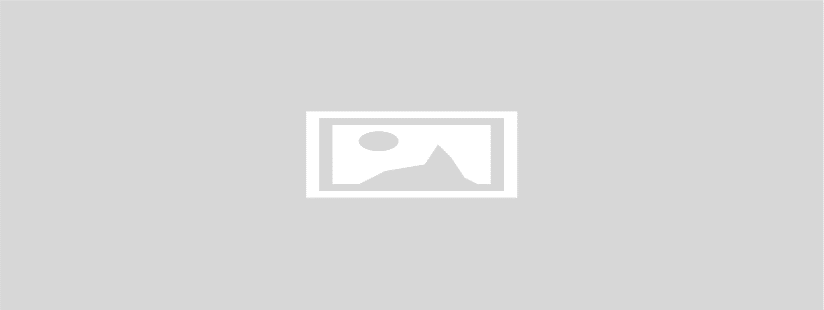 [投影片标题]
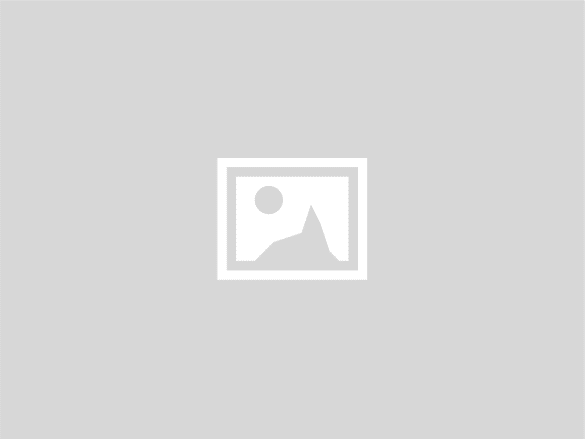 [文本]
[文本]
[文本]
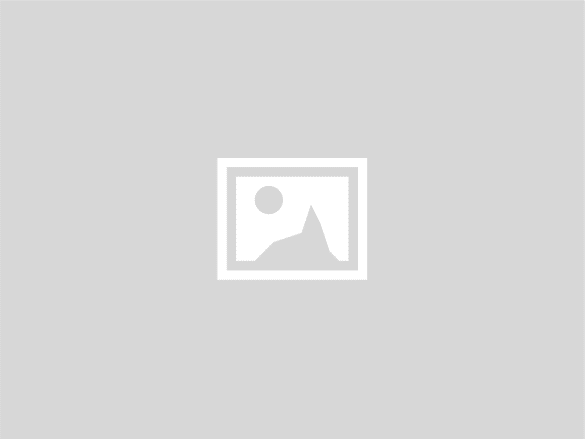 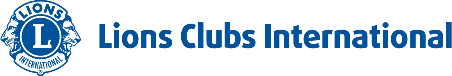 16
aa
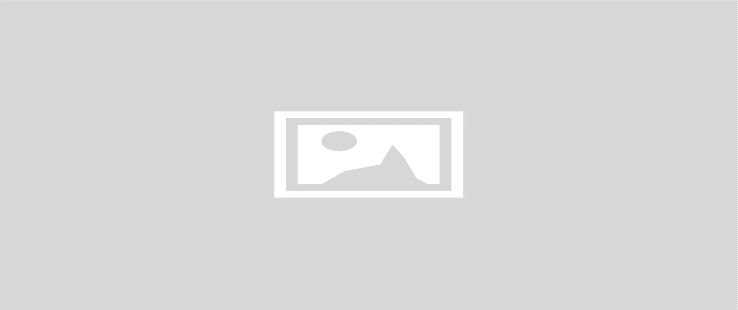 [投影片标题]
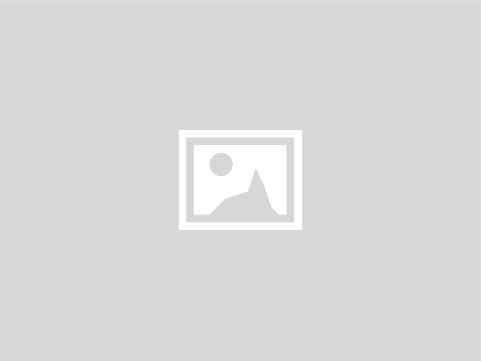 [文本]
[文本]
[文本]
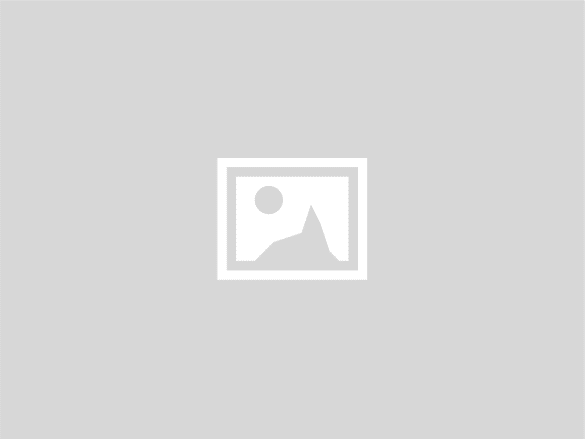 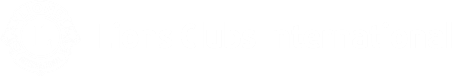 17
aa
[投影片标题]
[文本]

[文本]
[文本]
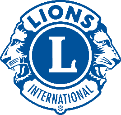 18
aa
[投影片标题]
[文本]

[文本]
[文本]
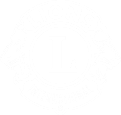 19
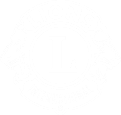 [文本]

[文本]
[文本]
[文本]
[文本]
[投影片标题]
20
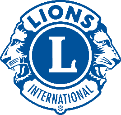 [文本]

[文本]
[文本]
[文本]
[文本]
[投影片标题]
21
aa
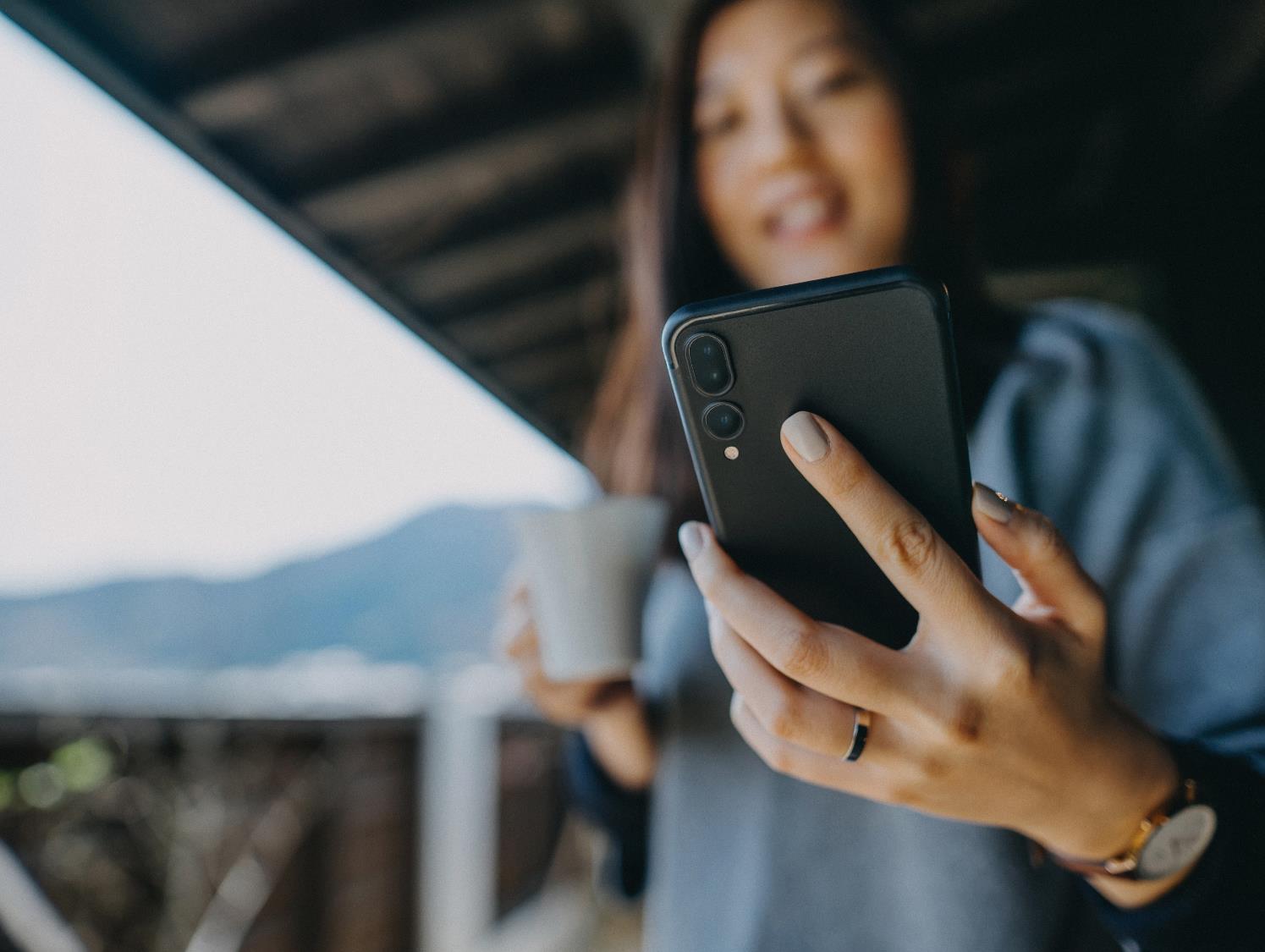 投票时间
[投票的标题]
[投票问题]
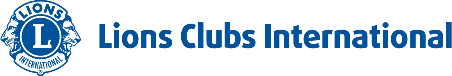 22
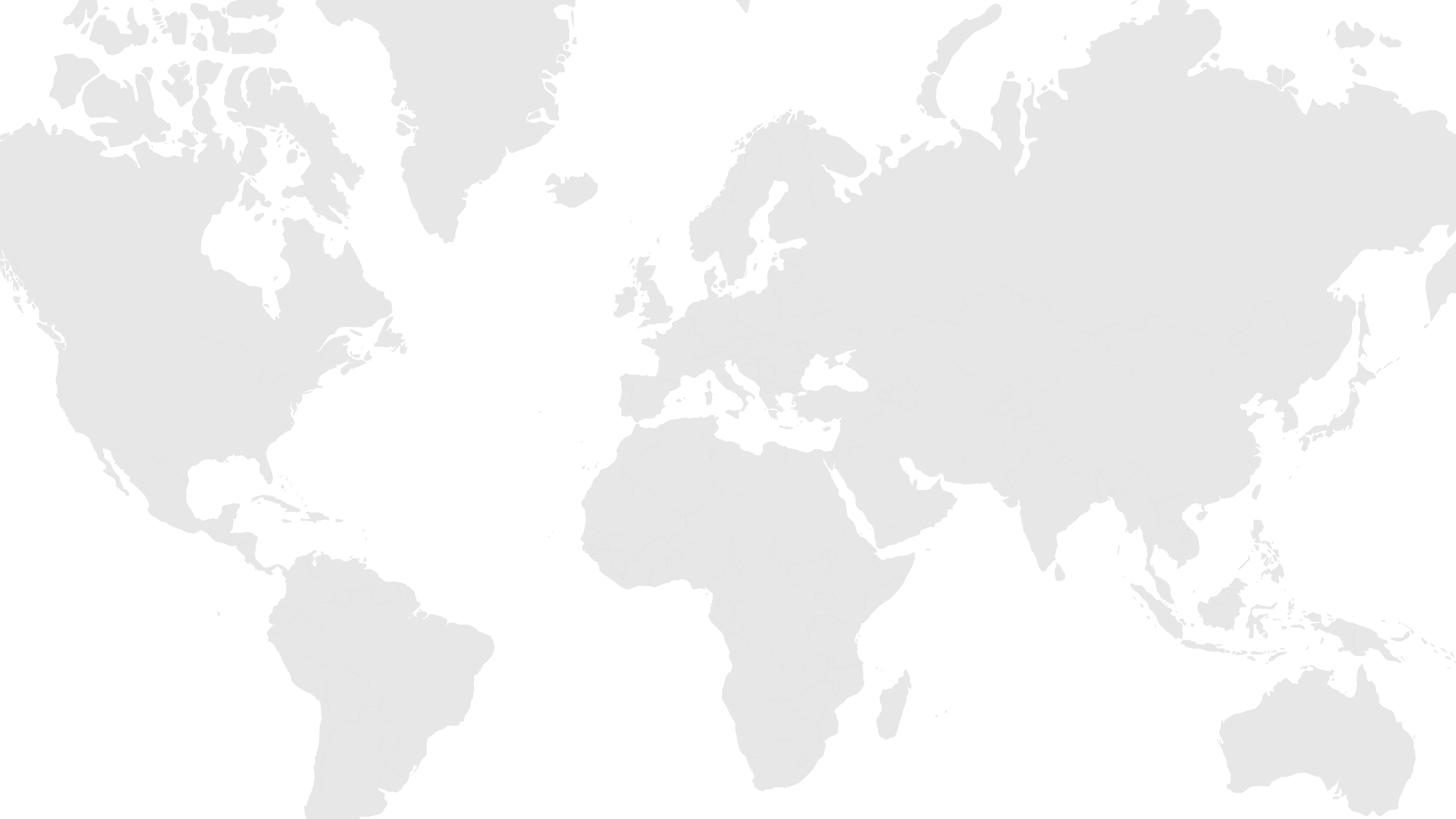 问题或评论？
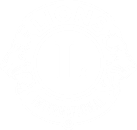 23
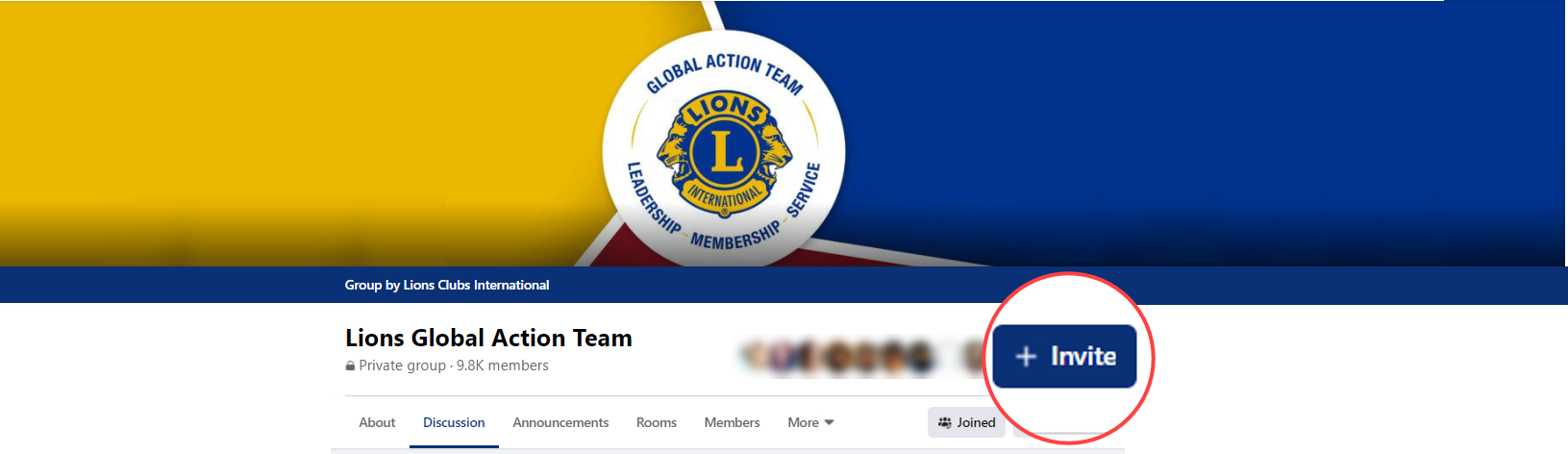 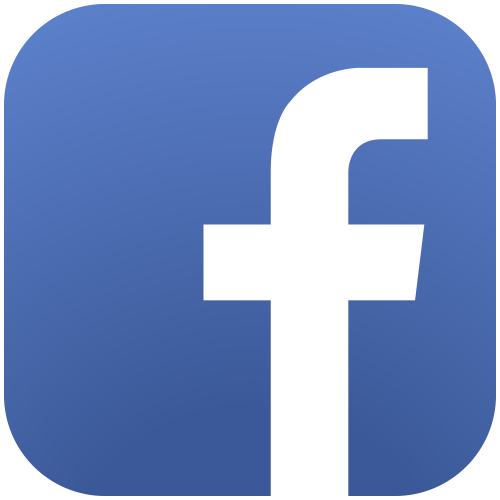 加入（脸书）群组
加入讨论
与世界各地的狮友联系
获取国际狮子会总部的即使更新
了解新的以及更新的资源、即将举办的网络研讨会和狮子会的成功故事
24
[Speaker Notes: 狮子会 GAT 成员不仅有机会参与全球狮友的讨论，还能获得其他好处，例如：
国际狮子会总部实时更新
即将到来的狮子会网络研讨会的通知
连接到新的以及更新的狮子会资源和网页
获取世界各地鼓舞人心的成功故事
临近的截止日期和活动的提醒]
aa
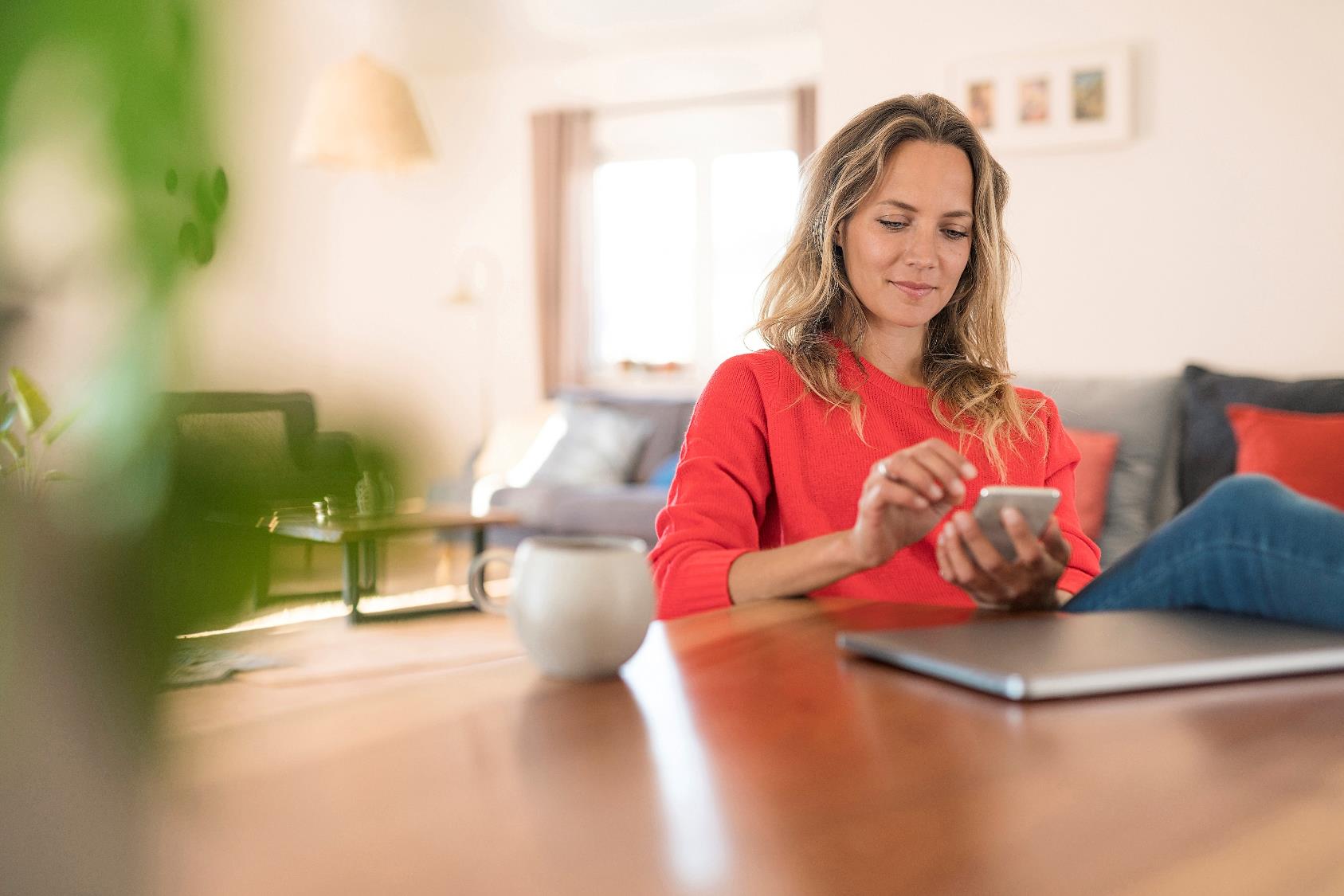 接下来的步骤
[下一步]
[下一步]
[下一步]
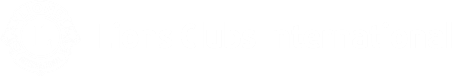 25
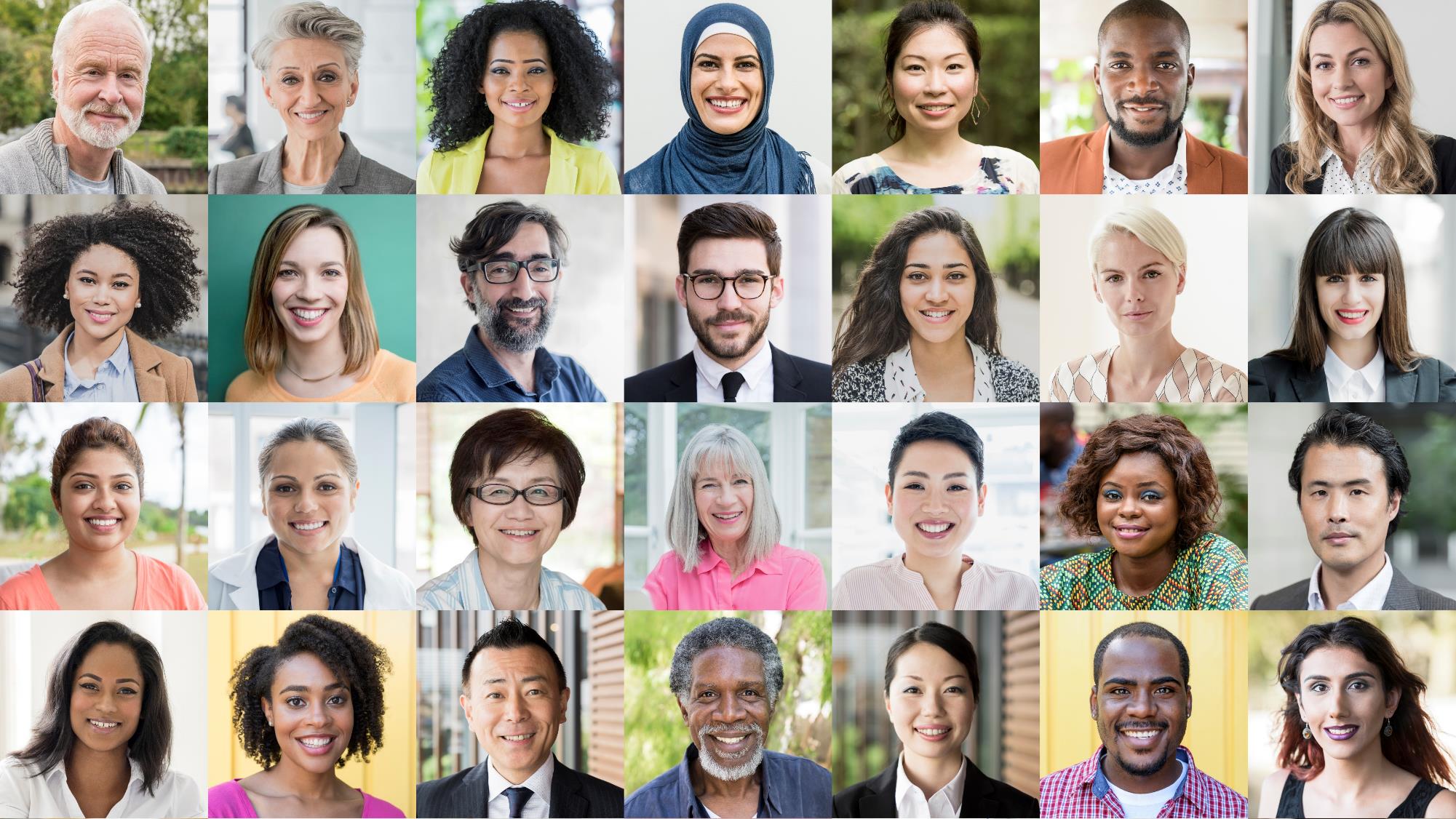 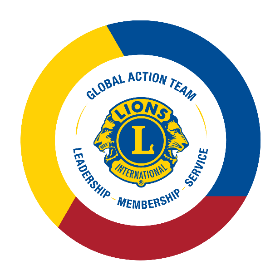 谢谢您
26
© 2020国际狮子会
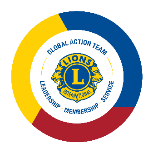 [故事标题]
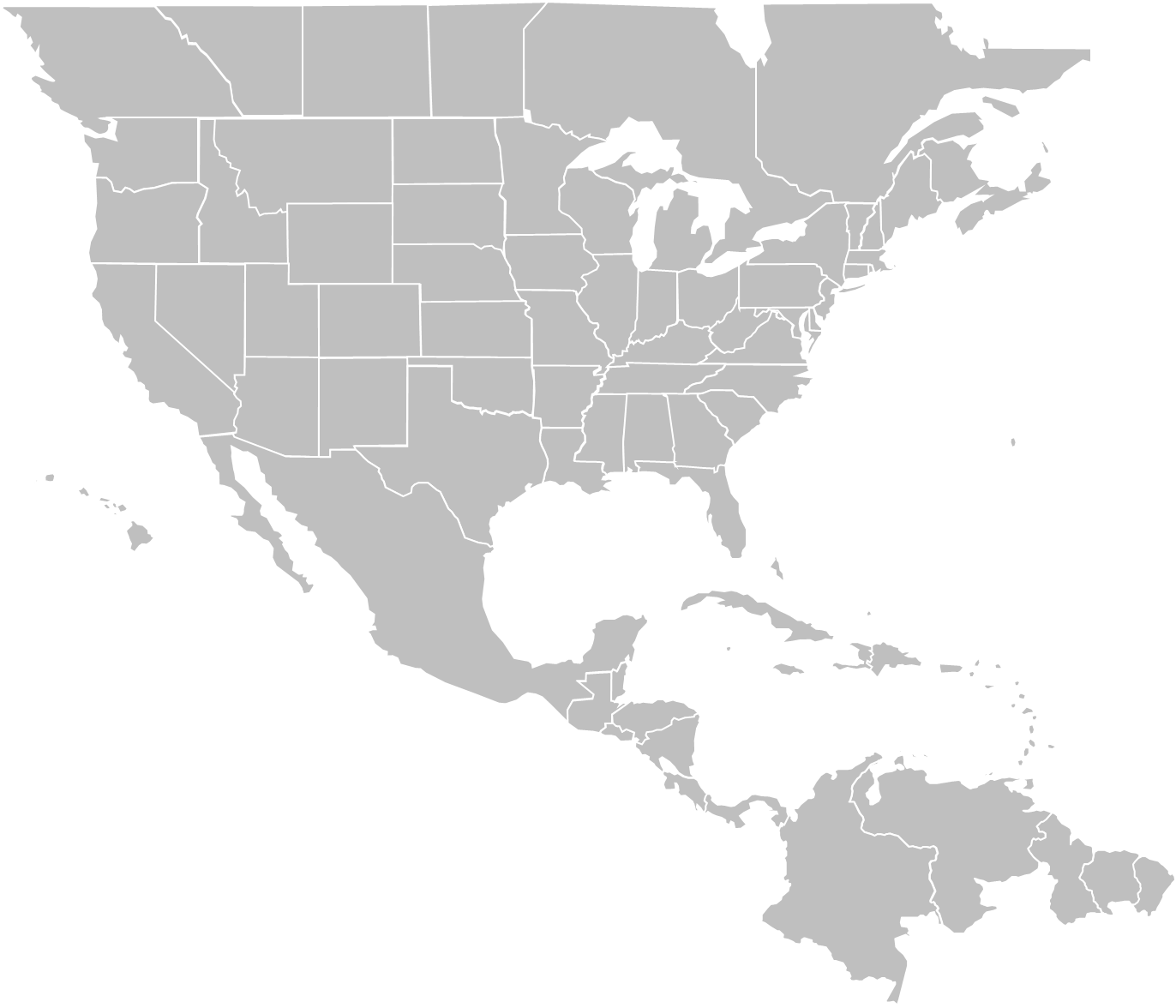 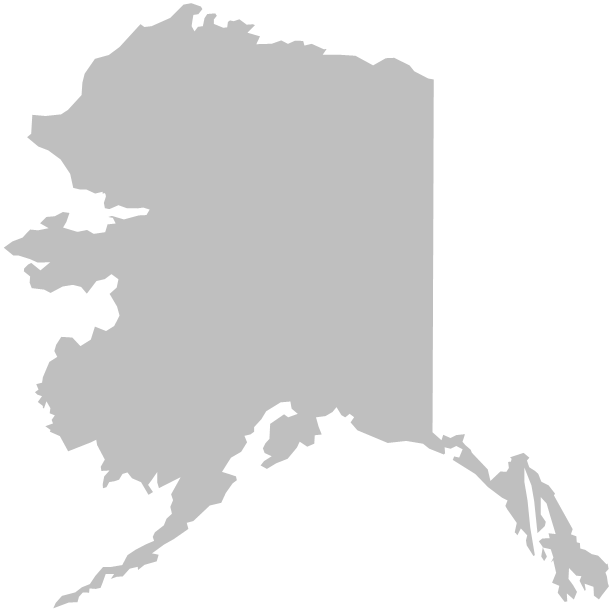 [X]复合区
[演讲者姓名]
[职位]宪章区[X]: [宪章区名称]
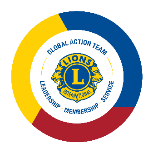 [故事标题]
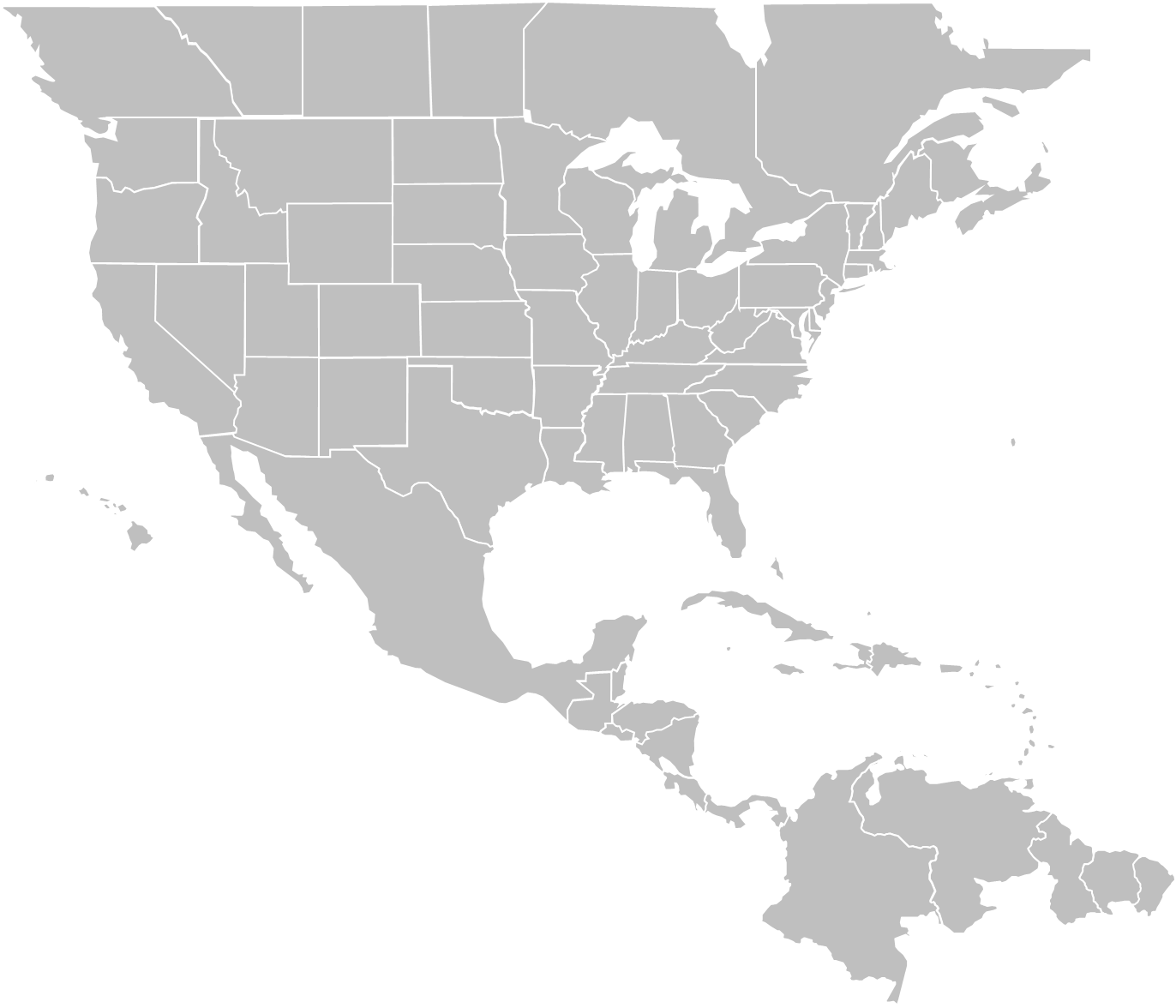 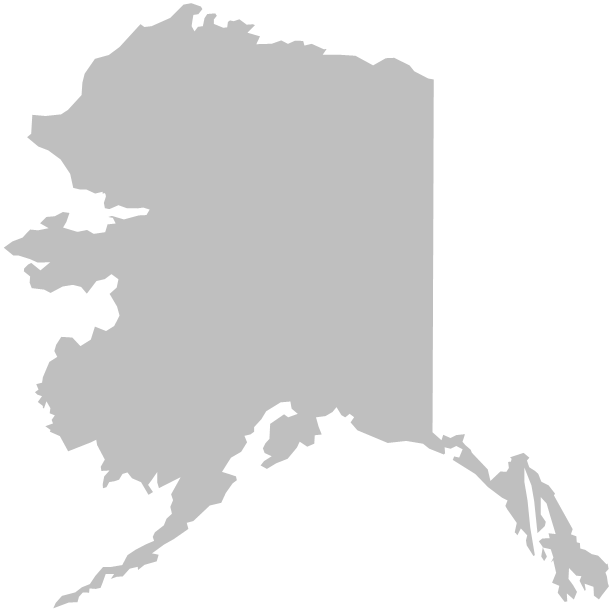 [X]复合区
[X]复合区
[演讲者姓名]
[职位]宪章区[X]: [宪章区名称]
[Speaker Notes: 动画线条制作讲解：
插入形状>曲线
	在您希望线条开始之处点击鼠标，并在每个您希望线条弯曲的地方点击鼠标。
	在希望线条结束之处点击鼠标之后，按键盘上的「Esc」键。
打开格式菜单，选择形状，并做以下选择：
	实线
	颜色：自定义 (175R 30G 45B)
	粗细：2.75pt
	划线类型：长划线
	阴影效果：阴影（外部下方）
打开动画标签，选中线条，并点击「擦除」
打开动画窗格，并输入以下动画设置：
	时间：
	开始：与上一动画同时
	延迟：0秒
	长度：3秒（慢）
	效果:
	方向：根据您的线条的起点和终点设置
选中线条终点处的复合区标签（黄色水珠/文本）
在动画标签处，选择「淡出」
在动画窗格中输入以下动画设置：
	时间：
	开始：上一动画之后
	延迟：0秒
	长度：1秒（快）]
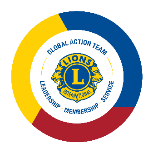 [故事标题]
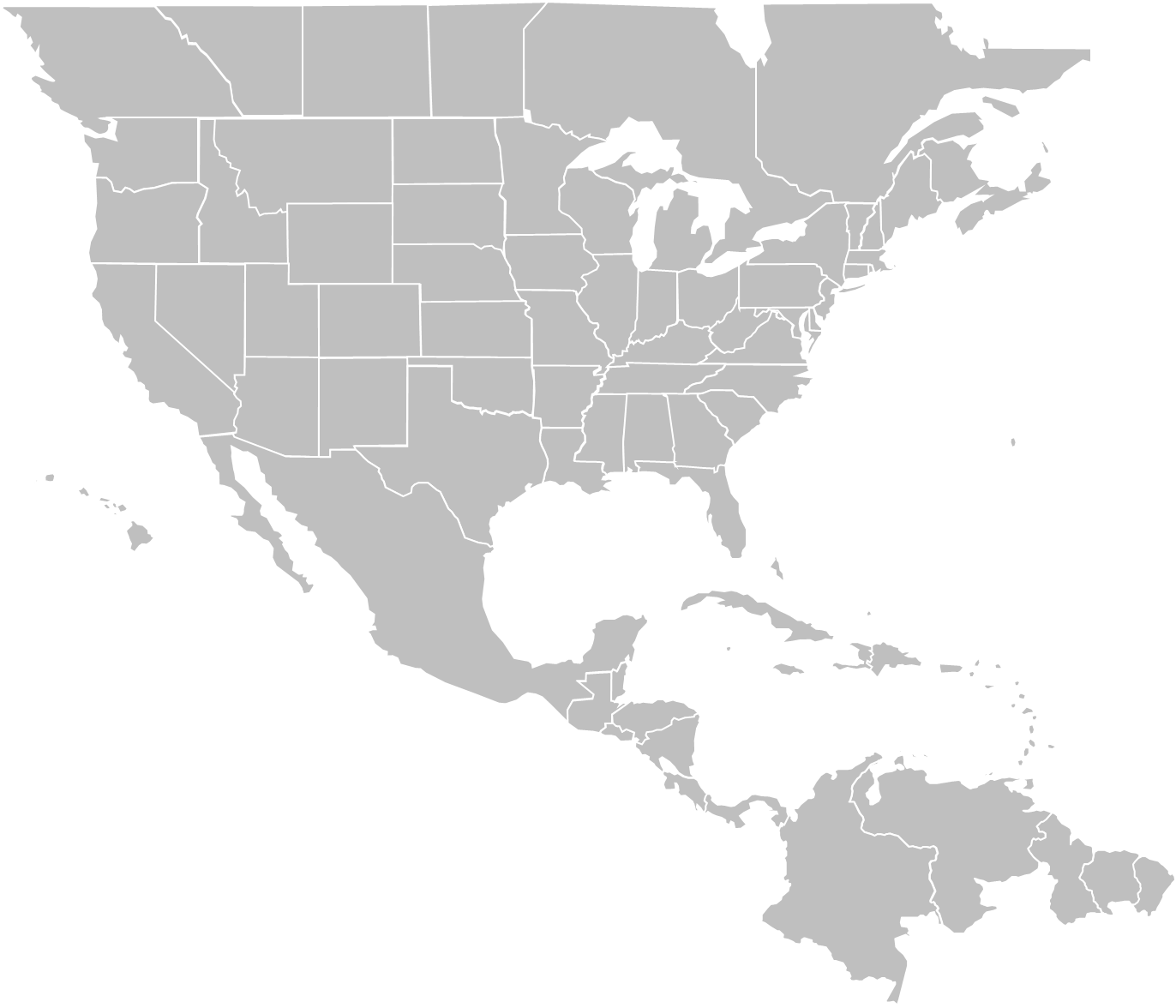 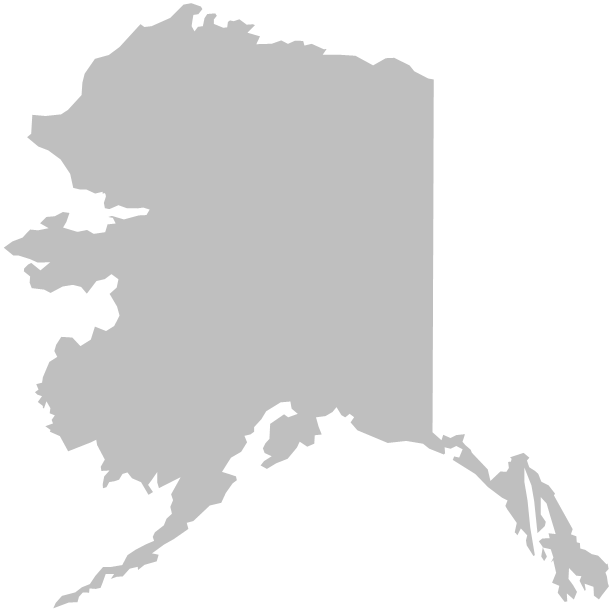 [X]复合区
[X]复合区
[X]复合区
[演讲者姓名]
[职位]宪章区[X]: [宪章区名称]
[Speaker Notes: 动画线条制作讲解：
插入形状>曲线
	在您希望线条开始之处点击鼠标，并在每个您希望线条弯曲的地方点击鼠标。
	在希望线条结束之处点击鼠标之后，按键盘上的「Esc」键。
打开格式菜单，选择形状，并做以下选择：
	实线
	颜色：自定义 (175R 30G 45B)
	粗细：2.75pt
	划线种类：长划线
	阴影效果：阴影（外部下方）
打开动画标签，选中线条，并点击「擦除」动画效果
打开动画窗格，并输入以下动画设置：
	时间：
	开始：与上一动画同时
	延迟：0秒
	长度：3秒（慢）
	效果:
	方向：根据您的线条的起点和终点设置
选中线条终点处的复合区标签（黄色水珠/文本）
在动画标签处，选择「淡出」
在动画窗格中输入以下动画设置：
	时间：
	开始：上一动画之后
	延迟：0秒
	长度：1秒（快）]
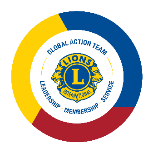 [故事标题]
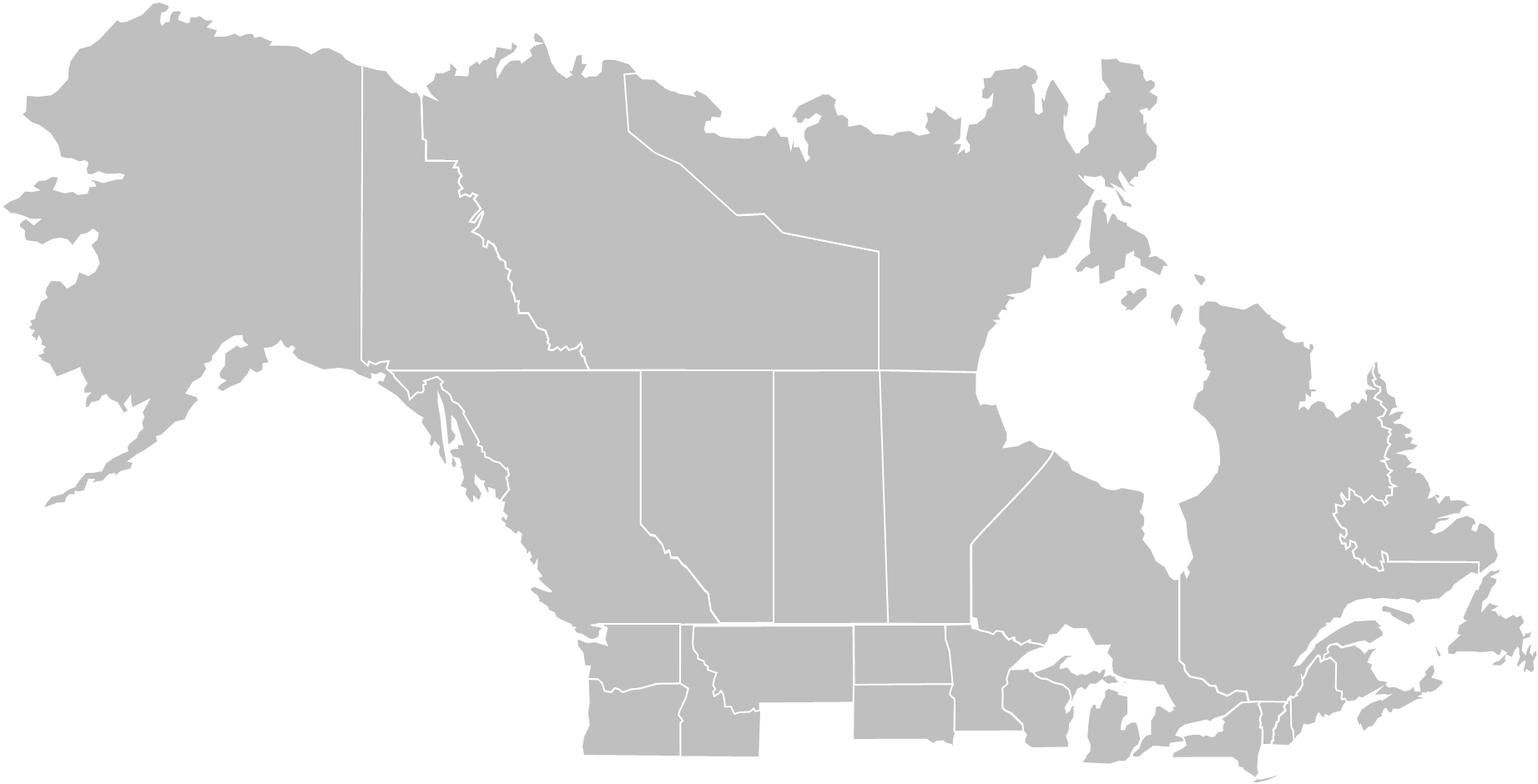 [X]复合区
[演讲者姓名]
[职位]宪章区[X]: [宪章区名称]
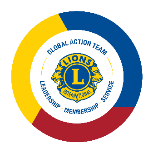 [故事标题]
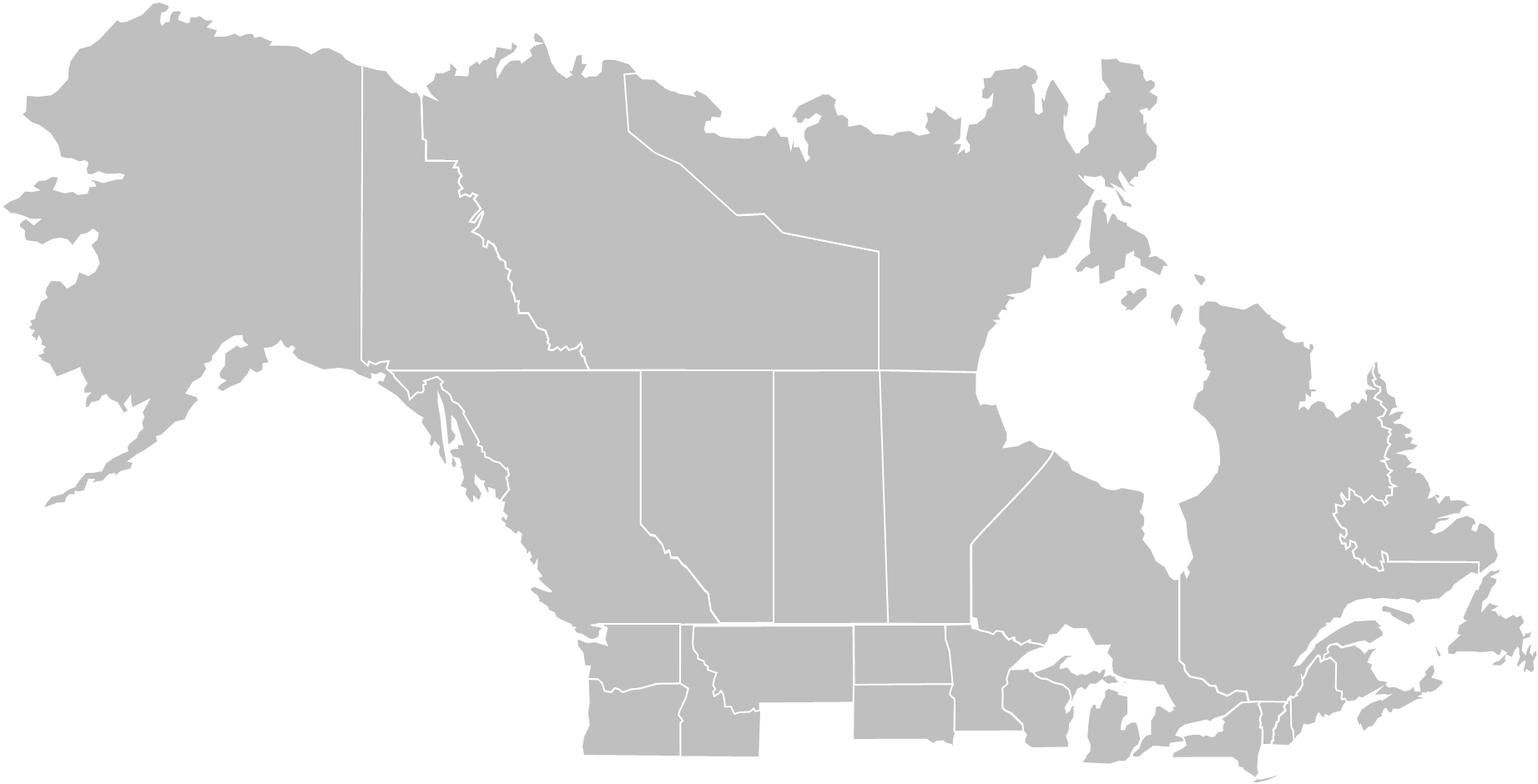 [X]复合区
[X]复合区
[演讲者姓名]
[职位]宪章区[X]: [宪章区名称]
[Speaker Notes: 动画线条制作讲解：
插入形状>曲线
	在您希望线条开始之处点击鼠标，并在每个您希望线条弯曲的地方点击鼠标。
	在希望线条结束之处点击鼠标之后，按键盘上的「Esc」键。
打开格式菜单，选择形状，并做以下选择：
	实线
	颜色：自定义 (175R 30G 45B)
	粗细：2.75pt
	划线类型：长划线
	阴影效果：阴影（外部下方）
打开动画标签，选中线条，并点击「擦除」
打开动画窗格，并输入以下动画设置：
	时间：
	开始：与上一动画同时
	延迟：0秒
	长度：3秒（慢）
	效果:
	方向：根据您的线条的起点和终点设置
选中线条终点处的复合区标签（黄色水珠/文本）
在动画标签处，选择「淡出」
在动画窗格中输入以下动画设置：
	时间：
	开始：上一动画之后
	延迟：0秒
	长度：1秒（快）]
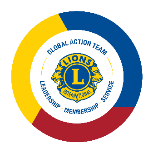 [故事标题]
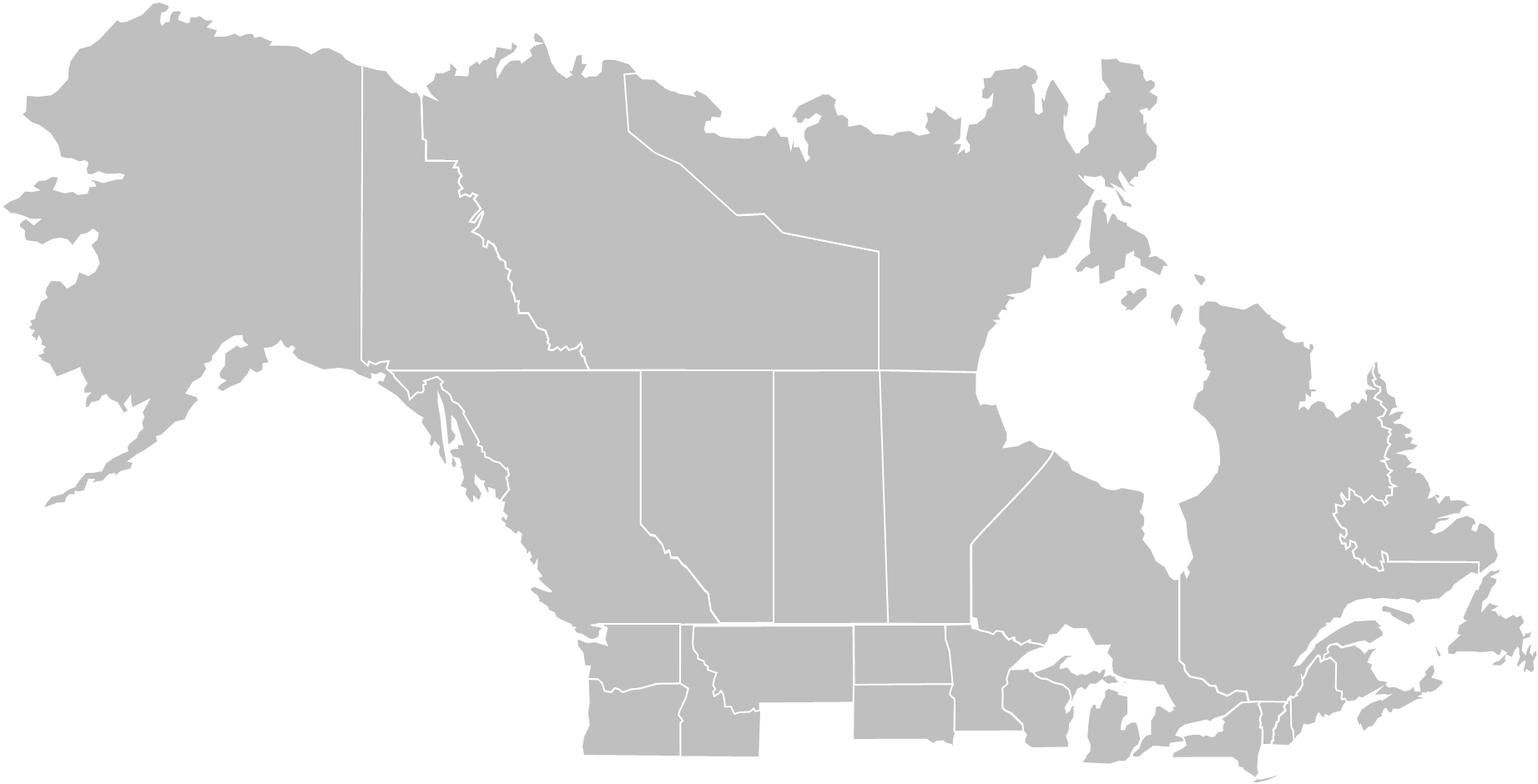 [X]复合区
[X]复合区
[X]复合区
[演讲者姓名]
[职位]宪章区[X]: [宪章区名称]
[Speaker Notes: 动画线条制作讲解：
插入形状>曲线
	在您希望线条开始之处点击鼠标，并在每个您希望线条弯曲的地方点击鼠标。
	在希望线条结束之处点击鼠标之后，按键盘上的「Esc」键。
打开格式菜单，选择形状，并做以下选择：
	实线
	颜色：自定义 (175R 30G 45B)
	粗细：2.75pt
	划线种类：长划线
	阴影效果：阴影（外部下方）
打开动画标签，选中线条，并点击「擦除」动画效果
打开动画窗格，并输入以下动画设置：
	时间：
	开始：与上一动画同时
	延迟：0秒
	长度：3秒（慢）
	效果:
	方向：根据您的线条的起点和终点设置
选中线条终点处的复合区标签（黄色水珠/文本）
在动画标签处，选择「淡出」
在动画窗格中输入以下动画设置：
	时间：
	开始：上一动画之后
	延迟：0秒
	长度：1秒（快）]
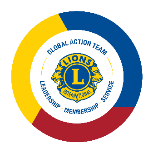 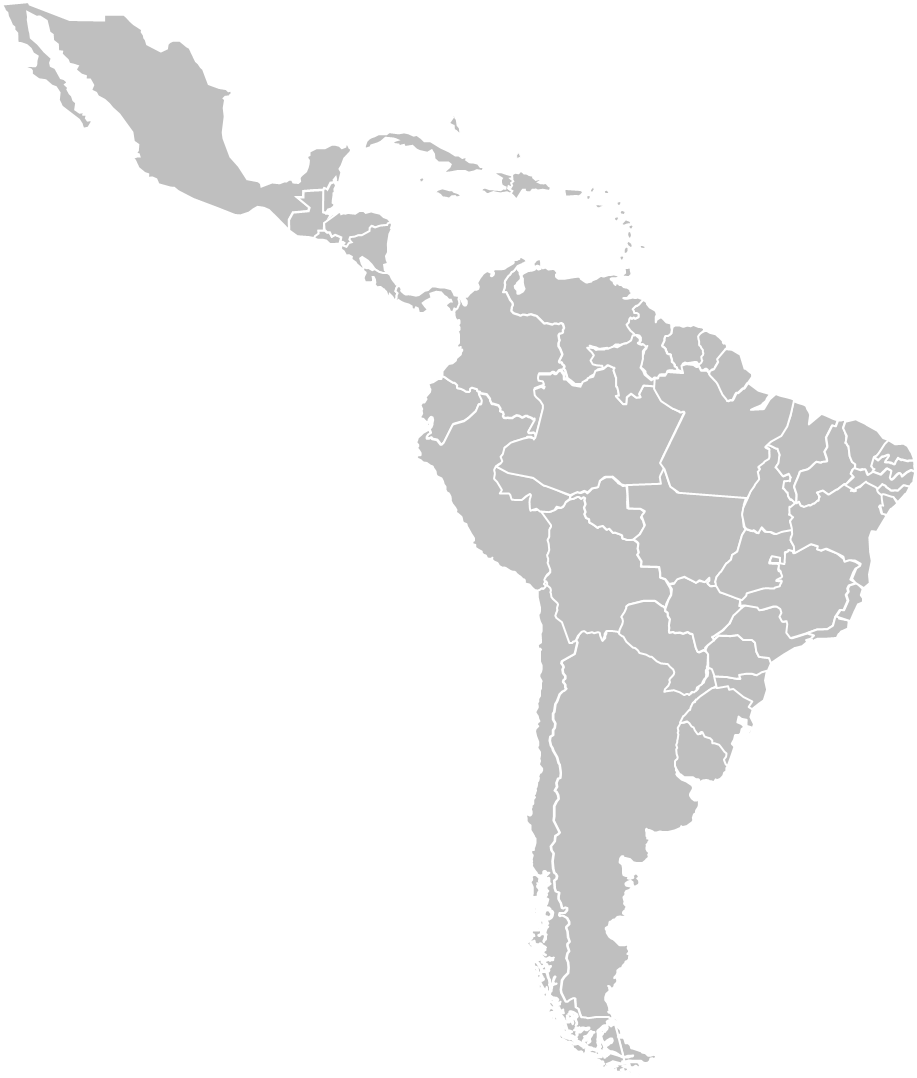 [故事标题]
[X]复合区
[演讲者姓名]
[职位]宪章区[X]: [宪章区名称]
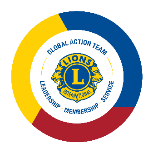 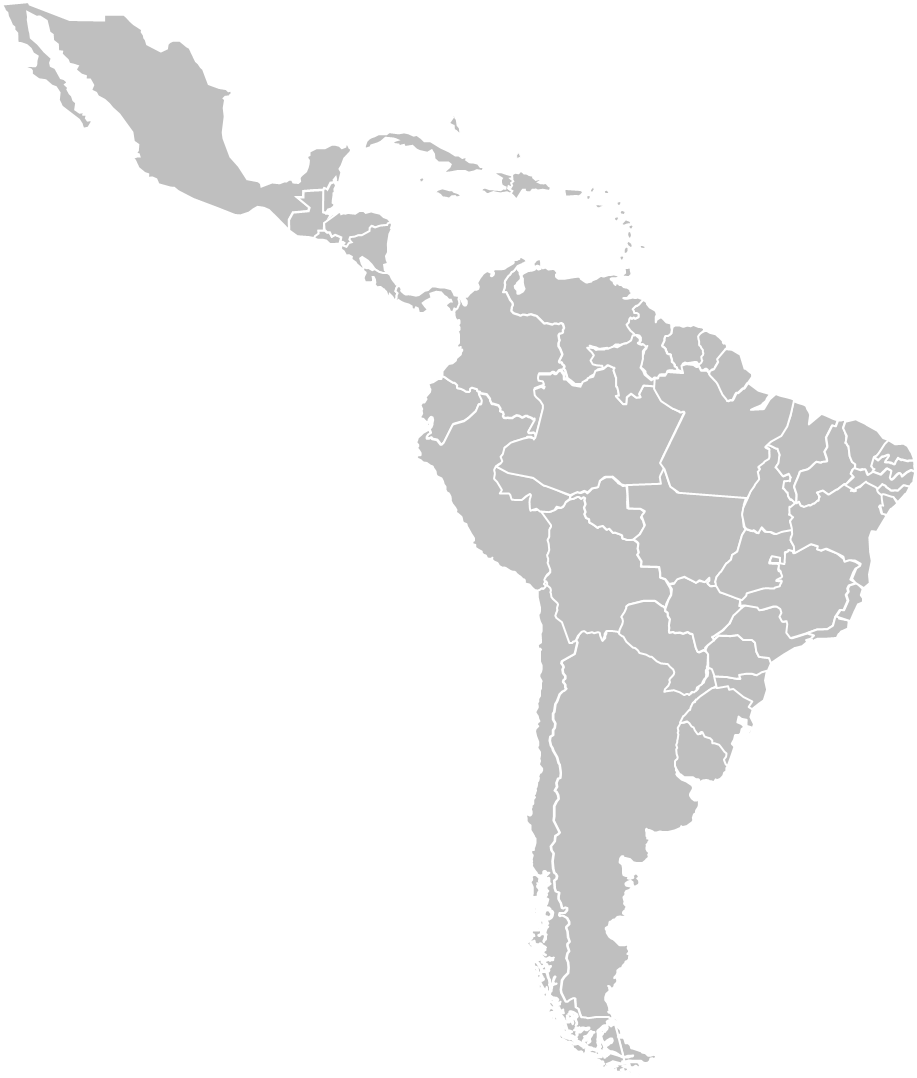 [故事标题]
[X]复合区
[X]复合区
[演讲者姓名]
[职位]宪章区[X]: [宪章区名称]
[Speaker Notes: 动画线条制作讲解：
插入形状>曲线
	在您希望线条开始之处点击鼠标，并在每个您希望线条弯曲的地方点击鼠标。
	在希望线条结束之处点击鼠标之后，按键盘上的「Esc」键。
打开格式菜单，选择形状，并做以下选择：
	实线
	颜色：自定义 (175R 30G 45B)
	粗细：2.75pt
	划线类型：长划线
	阴影效果：阴影（外部下方）
打开动画标签，选中线条，并点击「擦除」
打开动画窗格，并输入以下动画设置：
	时间：
	开始：与上一动画同时
	延迟：0秒
	长度：3秒（慢）
	效果:
	方向：根据您的线条的起点和终点设置
选中线条终点处的复合区标签（黄色水珠/文本）
在动画标签处，选择「淡出」
在动画窗格中输入以下动画设置：
	时间：
	开始：上一动画之后
	延迟：0秒
	长度：1秒（快）]
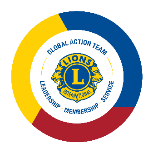 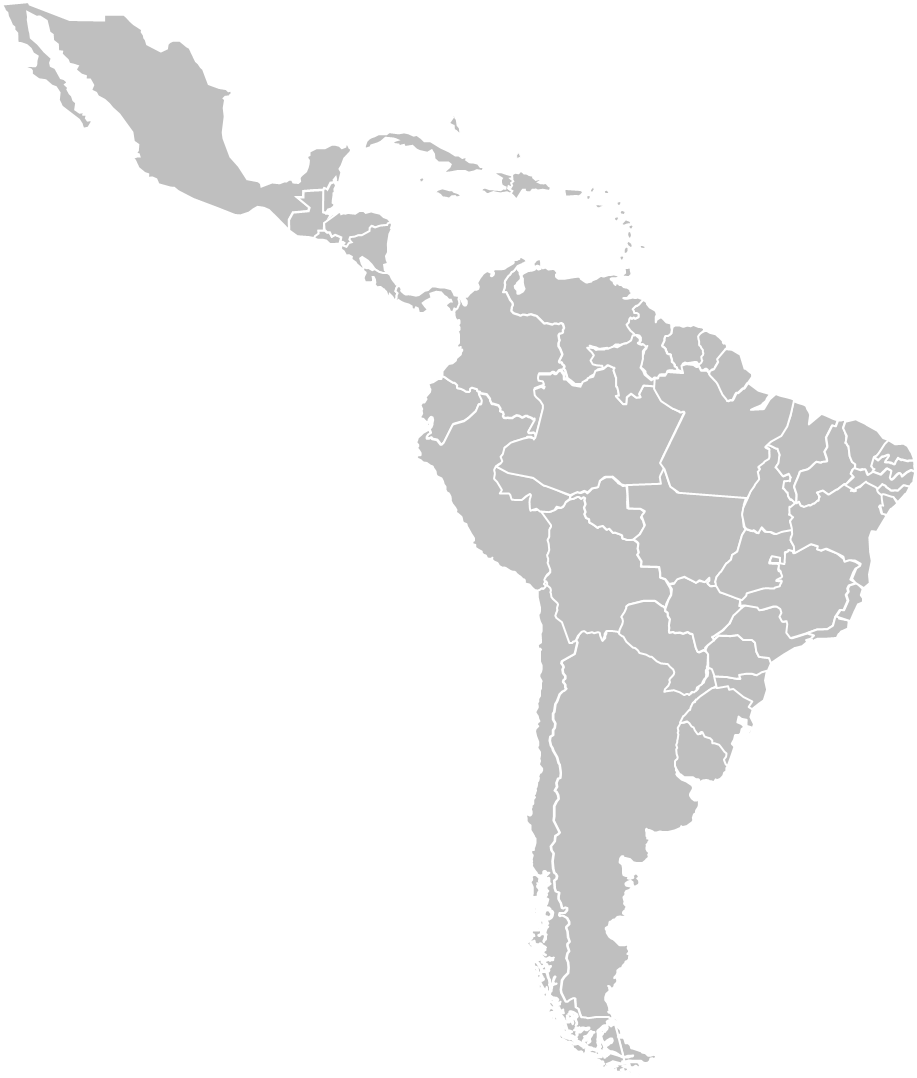 [故事标题]
[X]复合区
[X]复合区
[X]复合区
[演讲者姓名]
[职位]宪章区[X]: [宪章区名称]
[Speaker Notes: 动画线条制作讲解：
插入形状>曲线
	在您希望线条开始之处点击鼠标，并在每个您希望线条弯曲的地方点击鼠标。
	在希望线条结束之处点击鼠标之后，按键盘上的「Esc」键。
打开格式菜单，选择形状，并做以下选择：
	实线
	颜色：自定义 (175R 30G 45B)
	粗细：2.75pt
	划线种类：长划线
	阴影效果：阴影（外部下方）
打开动画标签，选中线条，并点击「擦除」动画效果
打开动画窗格，并输入以下动画设置：
	时间：
	开始：与上一动画同时
	延迟：0秒
	长度：3秒（慢）
	效果:
	方向：根据您的线条的起点和终点设置
选中线条终点处的复合区标签（黄色水珠/文本）
在动画标签处，选择「淡出」
在动画窗格中输入以下动画设置：
	时间：
	开始：上一动画之后
	延迟：0秒
	长度：1秒（快）]
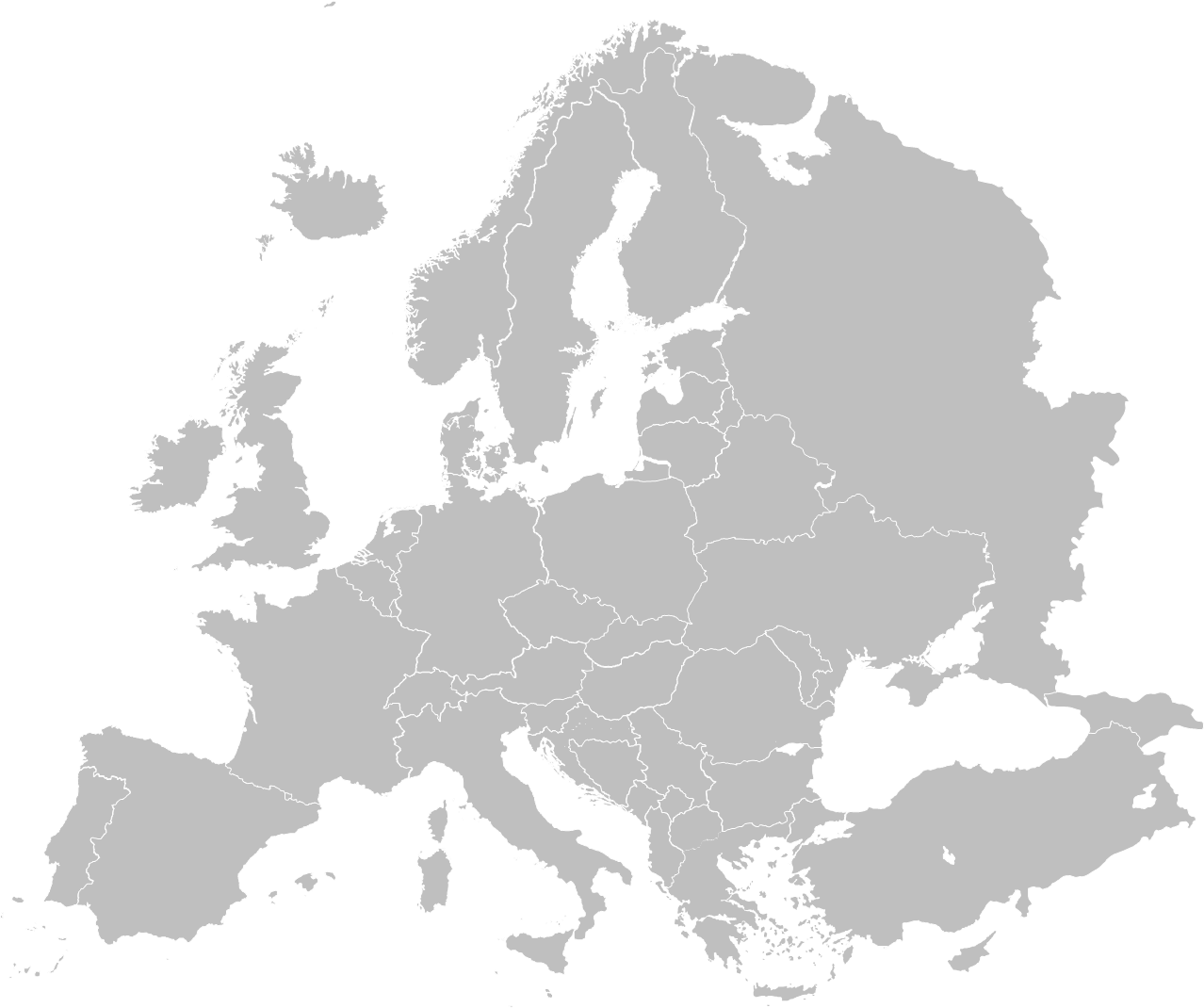 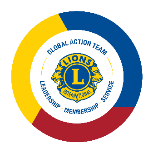 [故事标题]
[X]复合区
[演讲者姓名]
[职位]宪章区[X]: [宪章区名称]
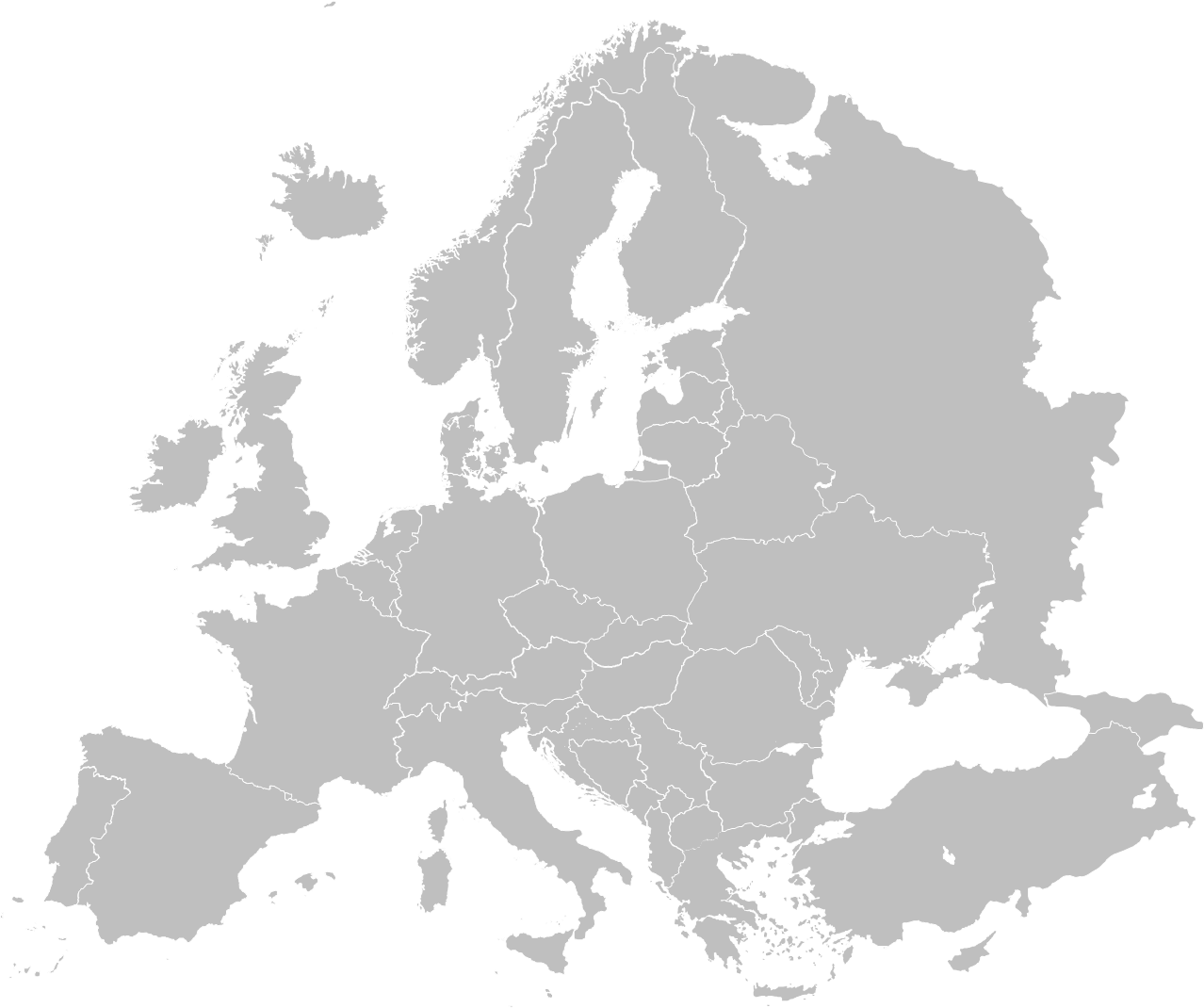 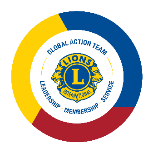 [故事标题]
[X]复合区
[X]复合区
[演讲者姓名]
[职位]宪章区[X]: [宪章区名称]
[Speaker Notes: 动画线条制作讲解：
插入形状>曲线
	在您希望线条开始之处点击鼠标，并在每个您希望线条弯曲的地方点击鼠标。
	在希望线条结束之处点击鼠标之后，按键盘上的「Esc」键。
打开格式菜单，选择形状，并做以下选择：
	实线
	颜色：自定义 (175R 30G 45B)
	粗细：2.75pt
	划线类型：长划线
	阴影效果：阴影（外部下方）
打开动画标签，选中线条，并点击「擦除」
打开动画窗格，并输入以下动画设置：
	时间：
	开始：与上一动画同时
	延迟：0秒
	长度：3秒（慢）
	效果:
	方向：根据您的线条的起点和终点设置
选中线条终点处的复合区标签（黄色水珠/文本）
在动画标签处，选择「淡出」
在动画窗格中输入以下动画设置：
	时间：
	开始：上一动画之后
	延迟：0秒
	长度：1秒（快）]
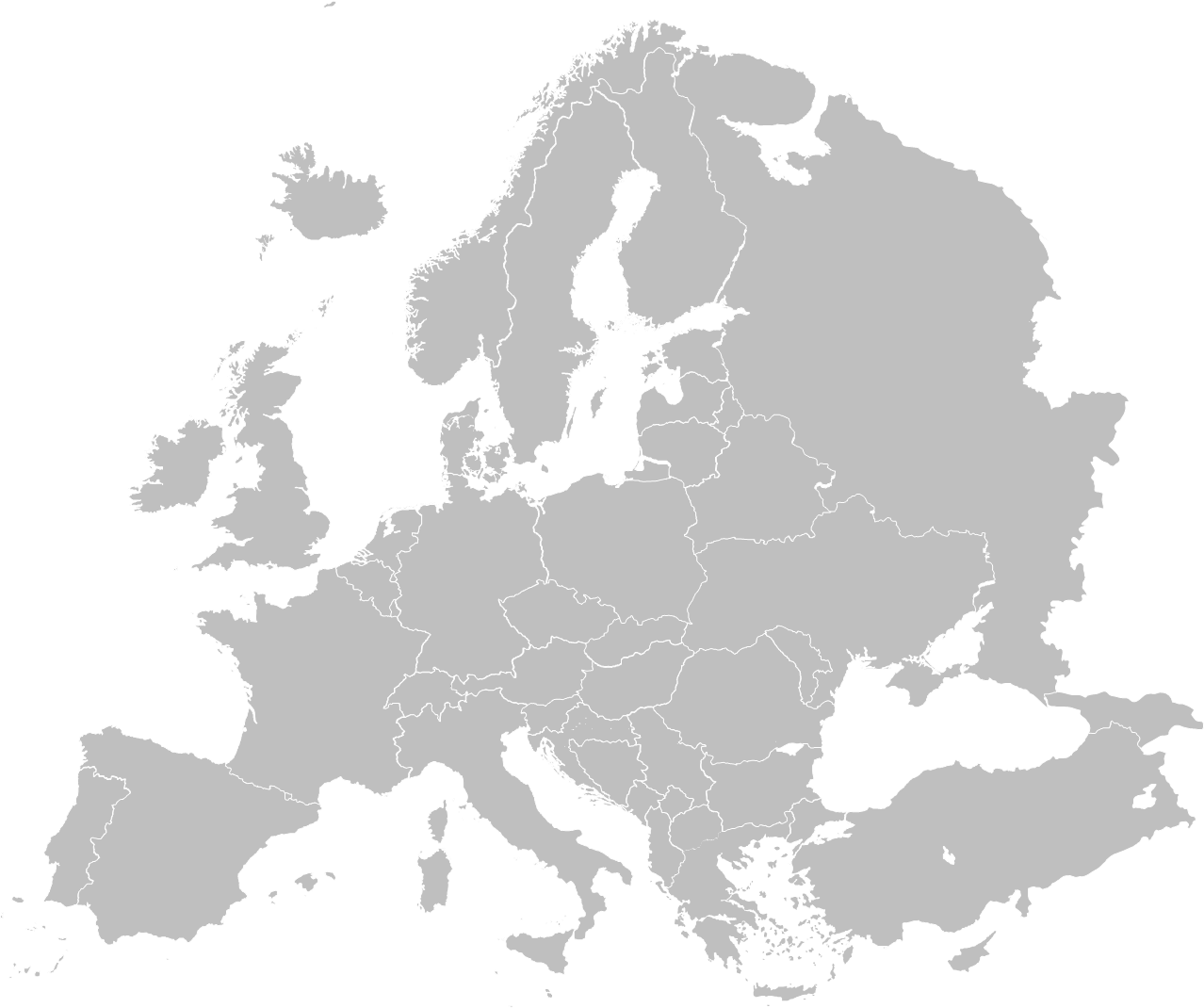 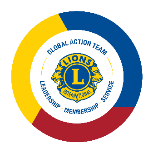 [故事标题]
[X]复合区
[X]复合区
[X]复合区
[演讲者姓名]
[职位]宪章区[X]: [宪章区名称]
[Speaker Notes: 动画线条制作讲解：
插入形状>曲线
	在您希望线条开始之处点击鼠标，并在每个您希望线条弯曲的地方点击鼠标。
	在希望线条结束之处点击鼠标之后，按键盘上的「Esc」键。
打开格式菜单，选择形状，并做以下选择：
	实线
	颜色：自定义 (175R 30G 45B)
	粗细：2.75pt
	划线种类：长划线
	阴影效果：阴影（外部下方）
打开动画标签，选中线条，并点击「擦除」动画效果
打开动画窗格，并输入以下动画设置：
	时间：
	开始：与上一动画同时
	延迟：0秒
	长度：3秒（慢）
	效果:
	方向：根据您的线条的起点和终点设置
选中线条终点处的复合区标签（黄色水珠/文本）
在动画标签处，选择「淡出」
在动画窗格中输入以下动画设置：
	时间：
	开始：上一动画之后
	延迟：0秒
	长度：1秒（快）]
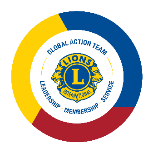 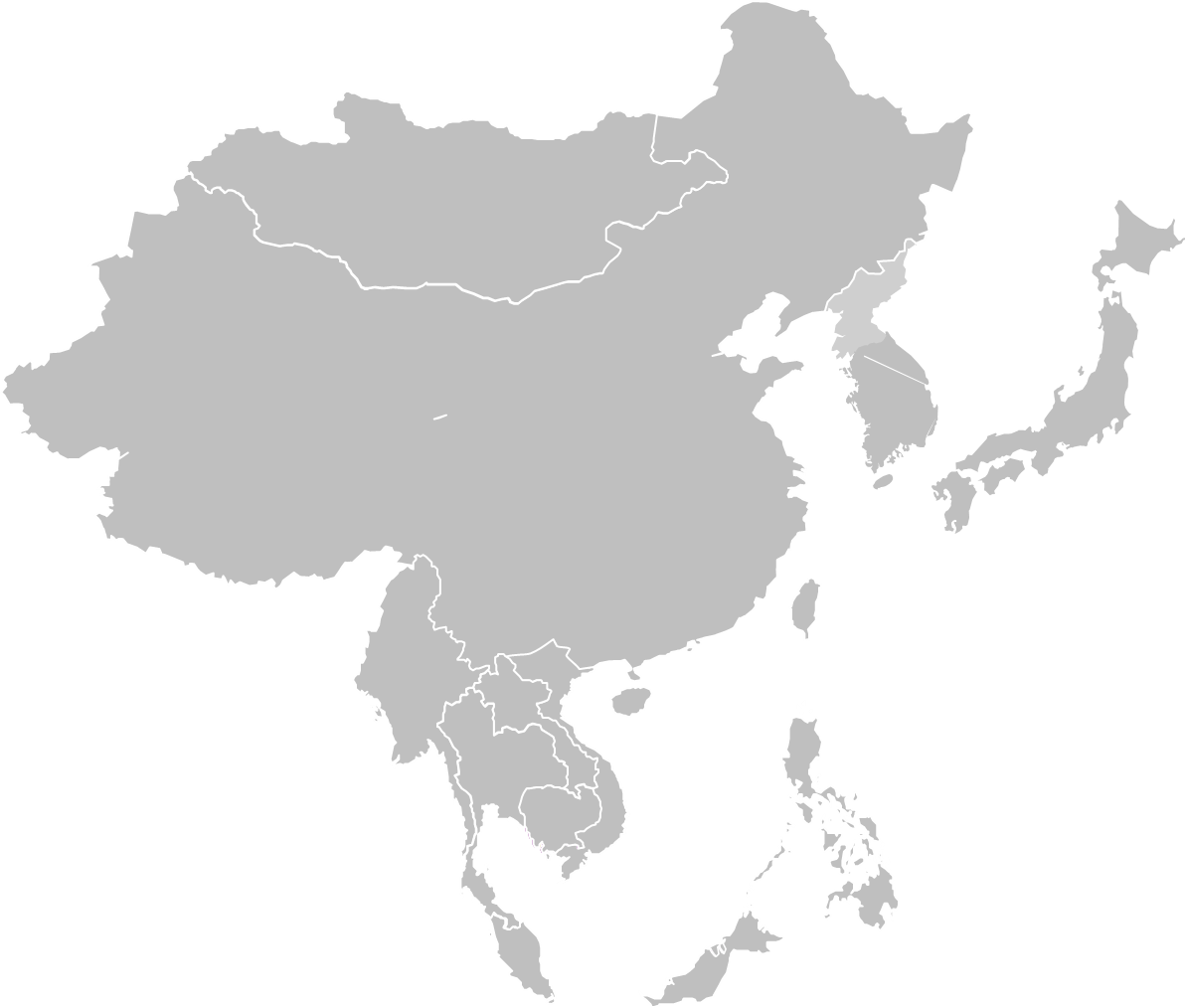 [故事标题]
[X]复合区
[演讲者姓名]
[职位]宪章区[X]: [宪章区名称]
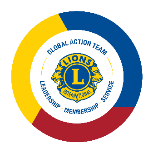 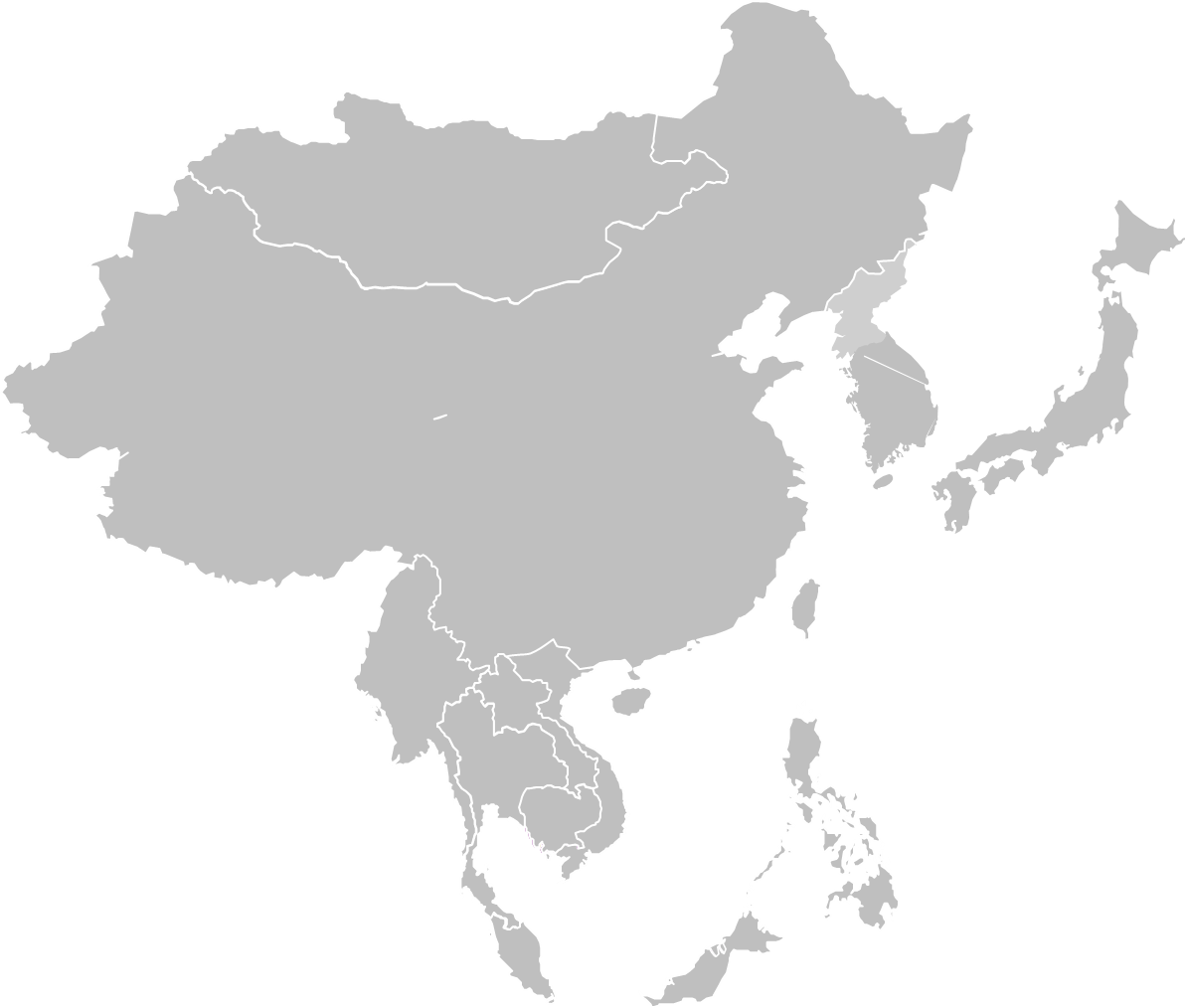 [故事标题]
[X]复合区
[X]复合区
[演讲者姓名]
[职位]宪章区[X]: [宪章区名称]
[Speaker Notes: 动画线条制作讲解：
插入形状>曲线
	在您希望线条开始之处点击鼠标，并在每个您希望线条弯曲的地方点击鼠标。
	在希望线条结束之处点击鼠标之后，按键盘上的「Esc」键。
打开格式菜单，选择形状，并做以下选择：
	实线
	颜色：自定义 (175R 30G 45B)
	粗细：2.75pt
	划线类型：长划线
	阴影效果：阴影（外部下方）
打开动画标签，选中线条，并点击「擦除」
打开动画窗格，并输入以下动画设置：
	时间：
	开始：与上一动画同时
	延迟：0秒
	长度：3秒（慢）
	效果:
	方向：根据您的线条的起点和终点设置
选中线条终点处的复合区标签（黄色水珠/文本）
在动画标签处，选择「淡出」
在动画窗格中输入以下动画设置：
	时间：
	开始：上一动画之后
	延迟：0秒
	长度：1秒（快）]
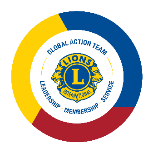 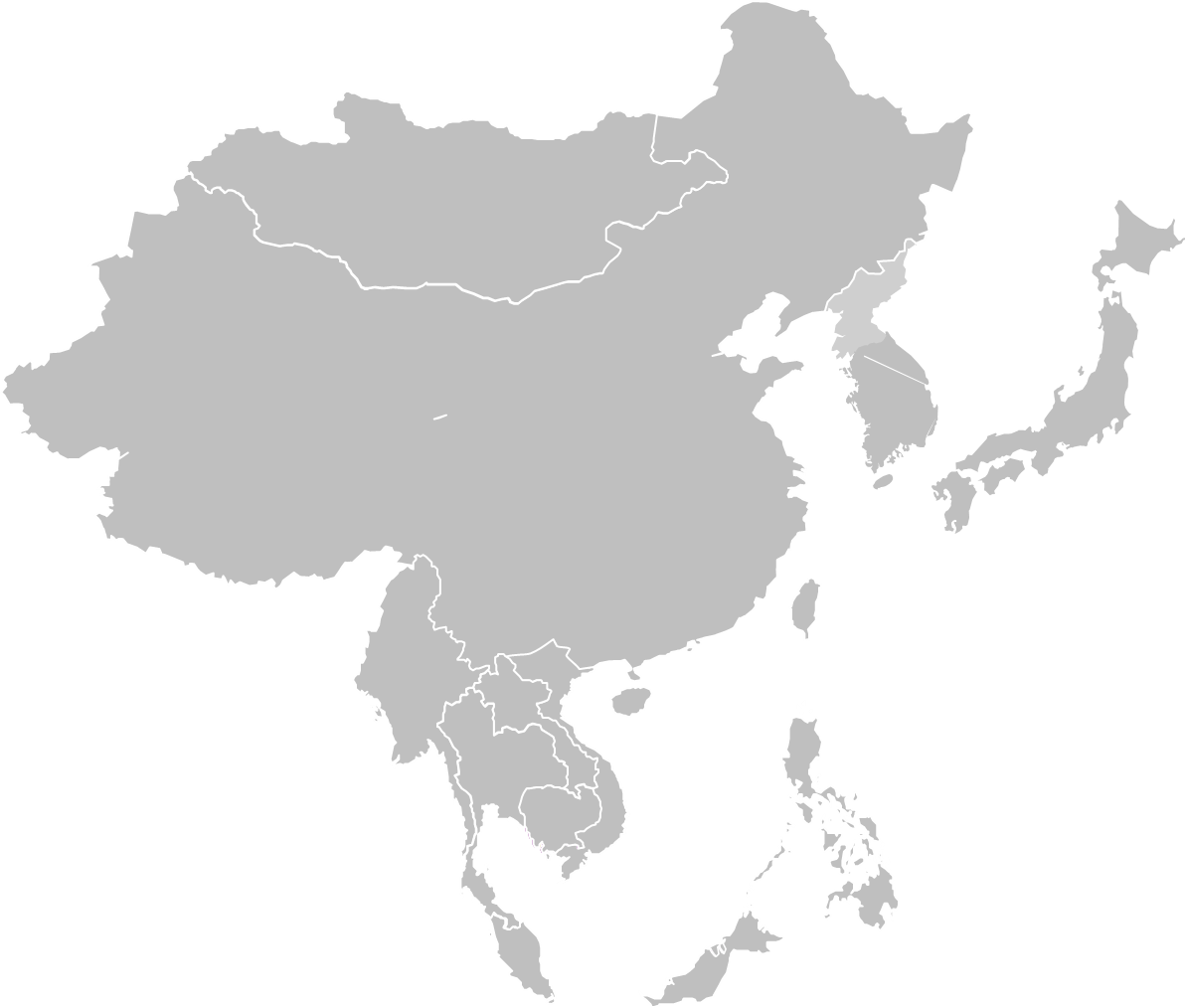 [故事标题]
[X]复合区
[X]复合区
[X]复合区
[演讲者姓名]
[职位]宪章区[X]: [宪章区名称]
[Speaker Notes: 动画线条制作讲解：
插入形状>曲线
	在您希望线条开始之处点击鼠标，并在每个您希望线条弯曲的地方点击鼠标。
	在希望线条结束之处点击鼠标之后，按键盘上的「Esc」键。
打开格式菜单，选择形状，并做以下选择：
	实线
	颜色：自定义 (175R 30G 45B)
	粗细：2.75pt
	划线种类：长划线
	阴影效果：阴影（外部下方）
打开动画标签，选中线条，并点击「擦除」动画效果
打开动画窗格，并输入以下动画设置：
	时间：
	开始：与上一动画同时
	延迟：0秒
	长度：3秒（慢）
	效果:
	方向：根据您的线条的起点和终点设置
选中线条终点处的复合区标签（黄色水珠/文本）
在动画标签处，选择「淡出」
在动画窗格中输入以下动画设置：
	时间：
	开始：上一动画之后
	延迟：0秒
	长度：1秒（快）]
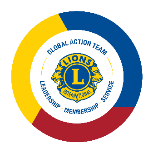 [故事标题]
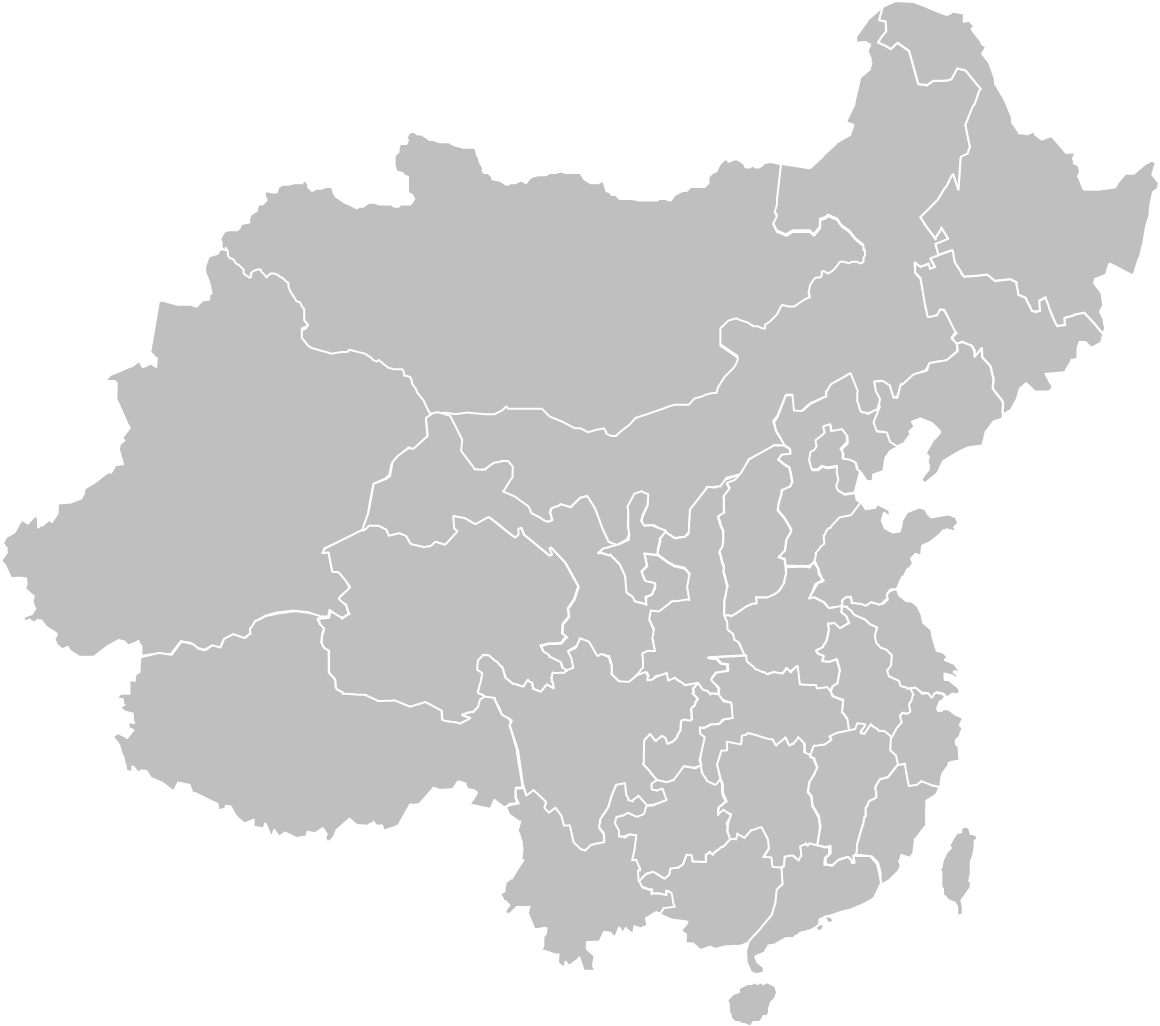 [X]复合区
[演讲者姓名]
[职位]宪章区[X]: [宪章区名称]
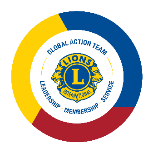 [故事标题]
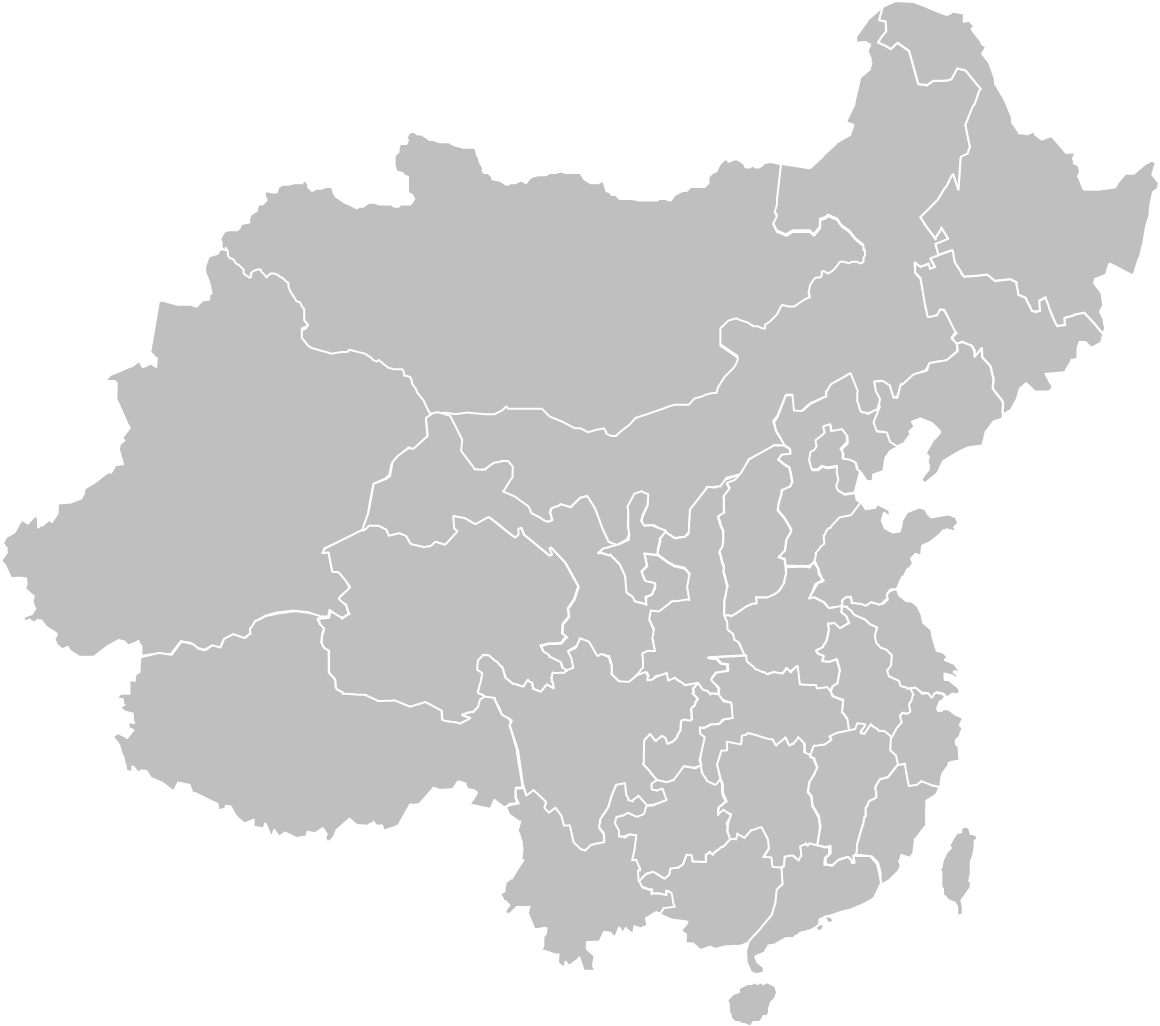 [X]复合区
[X]复合区
[演讲者姓名]
[职位]宪章区[X]: [宪章区名称]
[Speaker Notes: 动画线条制作讲解：
插入形状>曲线
	在您希望线条开始之处点击鼠标，并在每个您希望线条弯曲的地方点击鼠标。
	在希望线条结束之处点击鼠标之后，按键盘上的「Esc」键。
打开格式菜单，选择形状，并做以下选择：
	实线
	颜色：自定义 (175R 30G 45B)
	粗细：2.75pt
	划线类型：长划线
	阴影效果：阴影（外部下方）
打开动画标签，选中线条，并点击「擦除」
打开动画窗格，并输入以下动画设置：
	时间：
	开始：与上一动画同时
	延迟：0秒
	长度：3秒（慢）
	效果:
	方向：根据您的线条的起点和终点设置
选中线条终点处的复合区标签（黄色水珠/文本）
在动画标签处，选择「淡出」
在动画窗格中输入以下动画设置：
	时间：
	开始：上一动画之后
	延迟：0秒
	长度：1秒（快）]
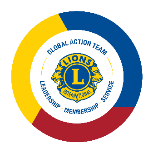 [故事标题]
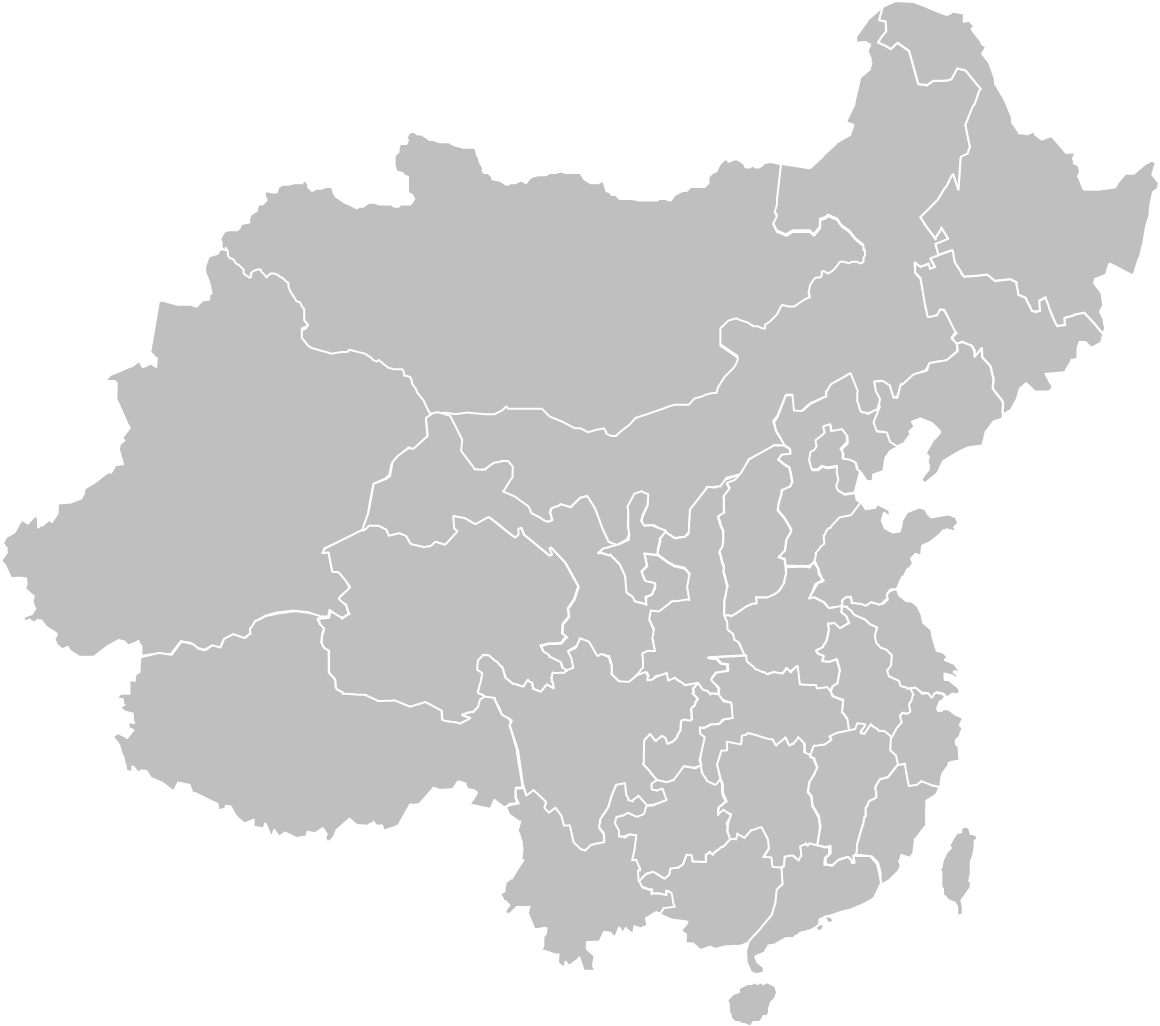 [X]复合区
[X]复合区
[X]复合区
[演讲者姓名]
[职位]宪章区[X]: [宪章区名称]
[Speaker Notes: 动画线条制作讲解：
插入形状>曲线
	在您希望线条开始之处点击鼠标，并在每个您希望线条弯曲的地方点击鼠标。
	在希望线条结束之处点击鼠标之后，按键盘上的「Esc」键。
打开格式菜单，选择形状，并做以下选择：
	实线
	颜色：自定义 (175R 30G 45B)
	粗细：2.75pt
	划线种类：长划线
	阴影效果：阴影（外部下方）
打开动画标签，选中线条，并点击「擦除」动画效果
打开动画窗格，并输入以下动画设置：
	时间：
	开始：与上一动画同时
	延迟：0秒
	长度：3秒（慢）
	效果:
	方向：根据您的线条的起点和终点设置
选中线条终点处的复合区标签（黄色水珠/文本）
在动画标签处，选择「淡出」
在动画窗格中输入以下动画设置：
	时间：
	开始：上一动画之后
	延迟：0秒
	长度：1秒（快）]
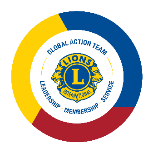 [故事标题]
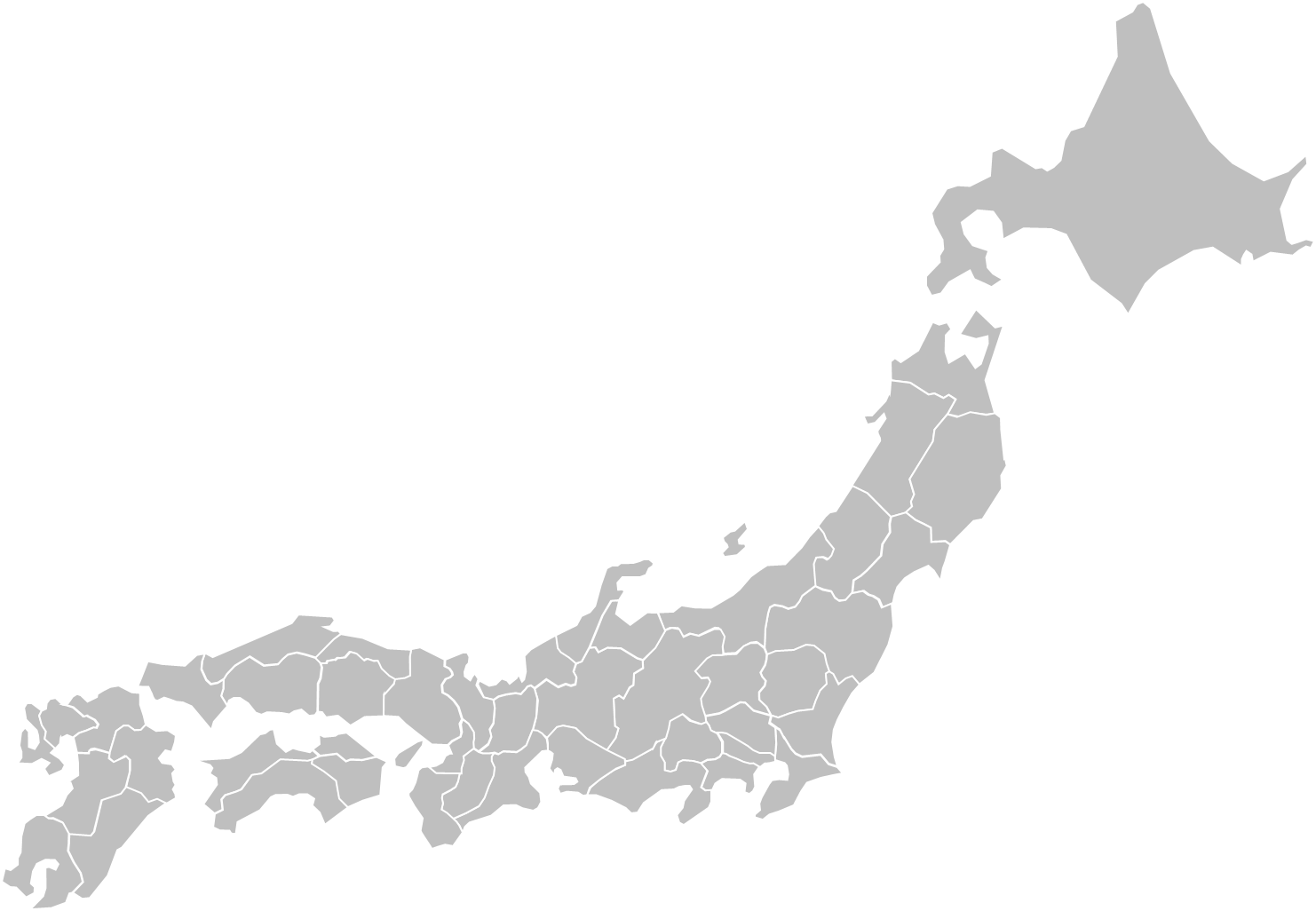 [X]复合区
[演讲者姓名]
[职位]宪章区[X]: [宪章区名称]
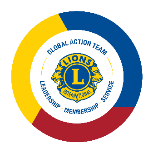 [故事标题]
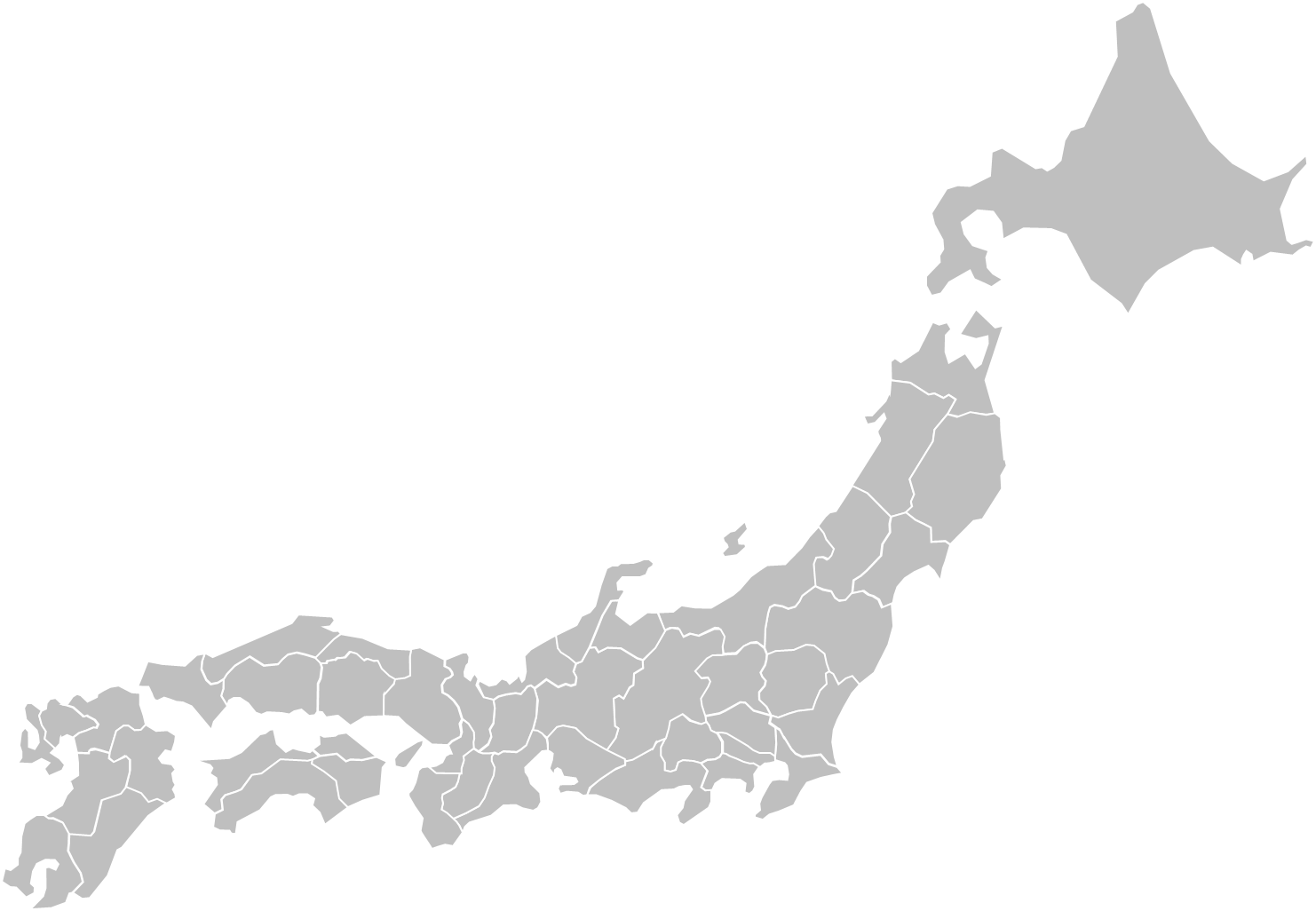 [X]复合区
[X]复合区
[演讲者姓名]
[职位]宪章区[X]: [宪章区名称]
[Speaker Notes: 动画线条制作讲解：
插入形状>曲线
	在您希望线条开始之处点击鼠标，并在每个您希望线条弯曲的地方点击鼠标。
	在希望线条结束之处点击鼠标之后，按键盘上的「Esc」键。
打开格式菜单，选择形状，并做以下选择：
	实线
	颜色：自定义 (175R 30G 45B)
	粗细：2.75pt
	划线类型：长划线
	阴影效果：阴影（外部下方）
打开动画标签，选中线条，并点击「擦除」
打开动画窗格，并输入以下动画设置：
	时间：
	开始：与上一动画同时
	延迟：0秒
	长度：3秒（慢）
	效果:
	方向：根据您的线条的起点和终点设置
选中线条终点处的复合区标签（黄色水珠/文本）
在动画标签处，选择「淡出」
在动画窗格中输入以下动画设置：
	时间：
	开始：上一动画之后
	延迟：0秒
	长度：1秒（快）]
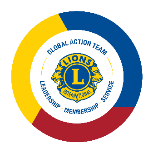 [故事标题]
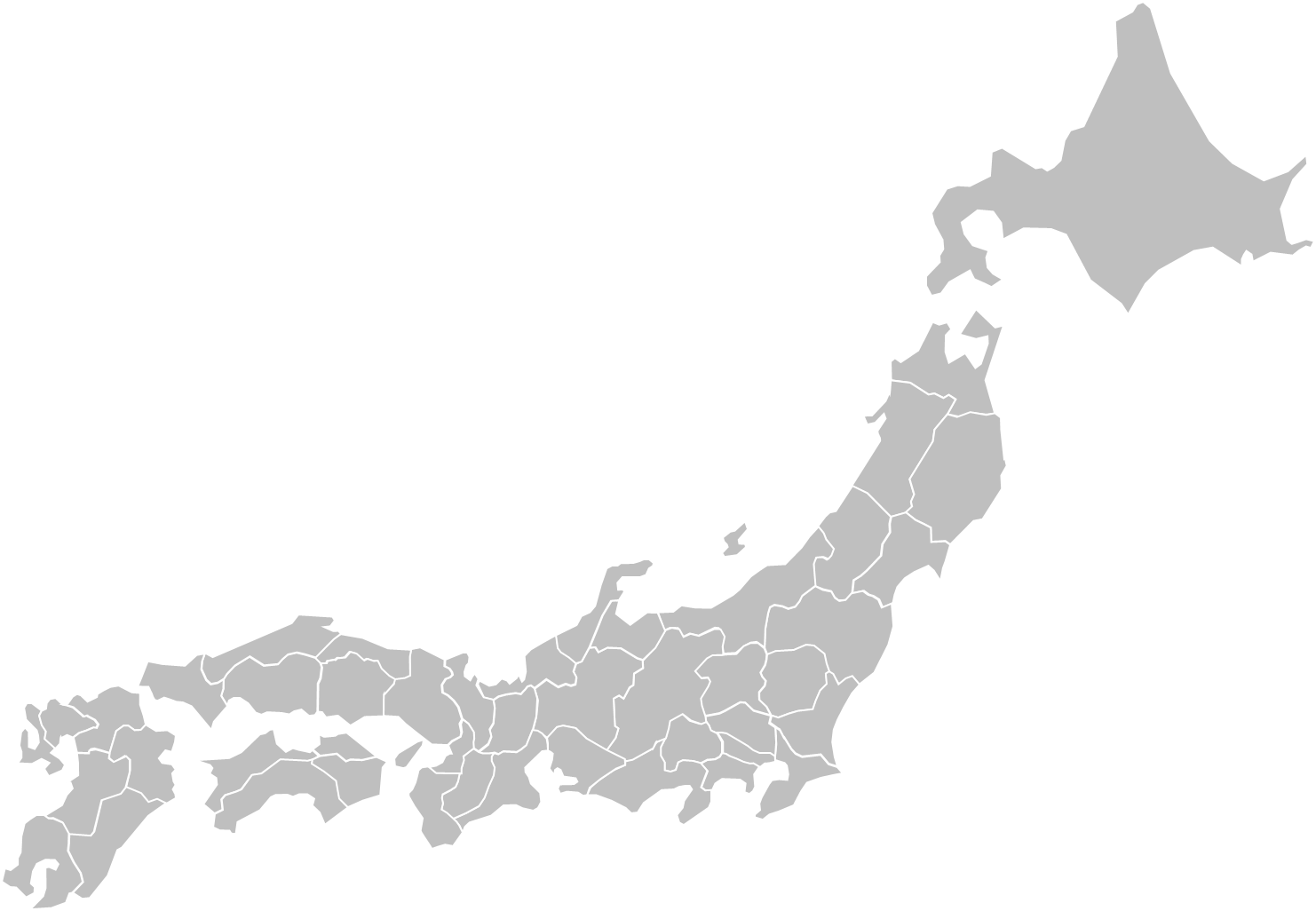 [X]复合区
[X]复合区
[X]复合区
[演讲者姓名]
[职位]宪章区[X]: [宪章区名称]
[Speaker Notes: 动画线条制作讲解：
插入形状>曲线
	在您希望线条开始之处点击鼠标，并在每个您希望线条弯曲的地方点击鼠标。
	在希望线条结束之处点击鼠标之后，按键盘上的「Esc」键。
打开格式菜单，选择形状，并做以下选择：
	实线
	颜色：自定义 (175R 30G 45B)
	粗细：2.75pt
	划线种类：长划线
	阴影效果：阴影（外部下方）
打开动画标签，选中线条，并点击「擦除」动画效果
打开动画窗格，并输入以下动画设置：
	时间：
	开始：与上一动画同时
	延迟：0秒
	长度：3秒（慢）
	效果:
	方向：根据您的线条的起点和终点设置
选中线条终点处的复合区标签（黄色水珠/文本）
在动画标签处，选择「淡出」
在动画窗格中输入以下动画设置：
	时间：
	开始：上一动画之后
	延迟：0秒
	长度：1秒（快）]
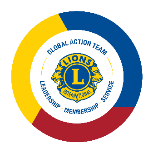 [故事标题]
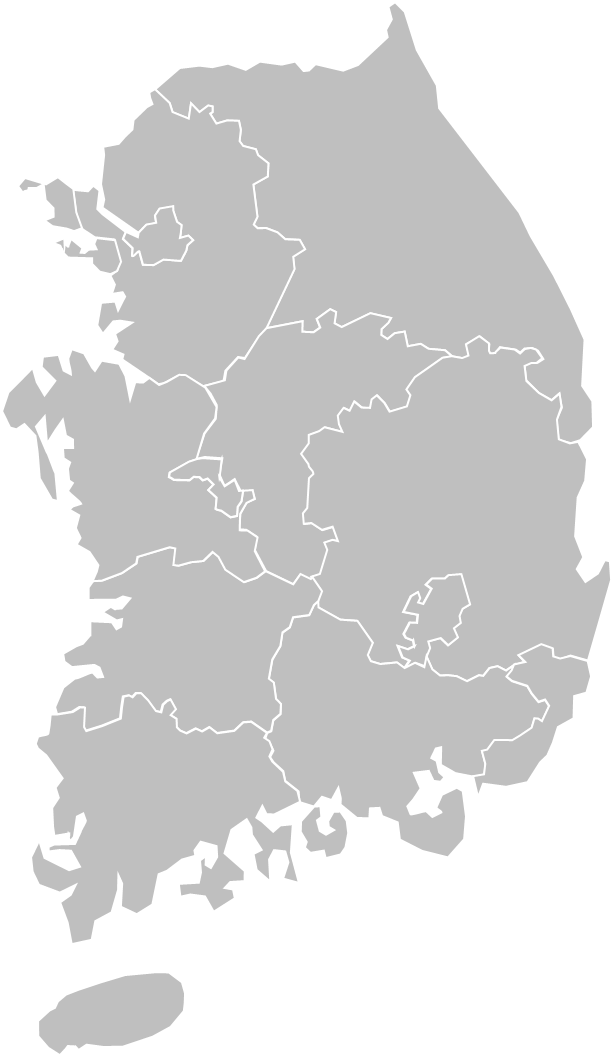 [X]复合区
[演讲者姓名]
[职位]宪章区[X]: [宪章区名称]
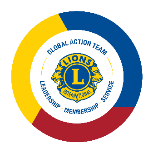 [故事标题]
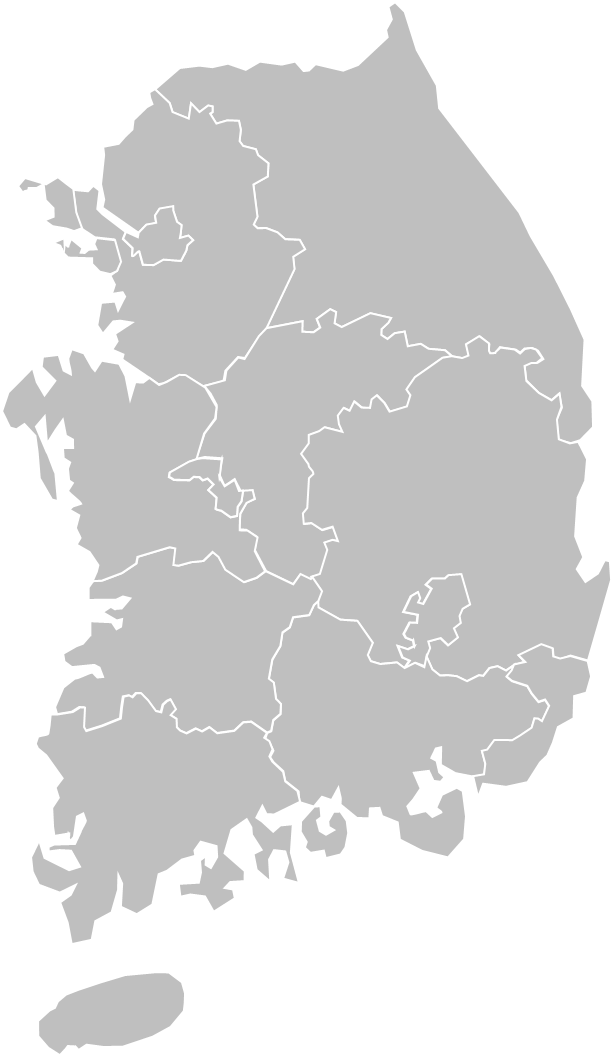 [X]复合区
[X]复合区
[演讲者姓名]
[职位]宪章区[X]: [宪章区名称]
[Speaker Notes: 动画线条制作讲解：
插入形状>曲线
	在您希望线条开始之处点击鼠标，并在每个您希望线条弯曲的地方点击鼠标。
	在希望线条结束之处点击鼠标之后，按键盘上的「Esc」键。
打开格式菜单，选择形状，并做以下选择：
	实线
	颜色：自定义 (175R 30G 45B)
	粗细：2.75pt
	划线类型：长划线
	阴影效果：阴影（外部下方）
打开动画标签，选中线条，并点击「擦除」
打开动画窗格，并输入以下动画设置：
	时间：
	开始：与上一动画同时
	延迟：0秒
	长度：3秒（慢）
	效果:
	方向：根据您的线条的起点和终点设置
选中线条终点处的复合区标签（黄色水珠/文本）
在动画标签处，选择「淡出」
在动画窗格中输入以下动画设置：
	时间：
	开始：上一动画之后
	延迟：0秒
	长度：1秒（快）]
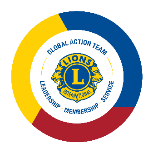 [故事标题]
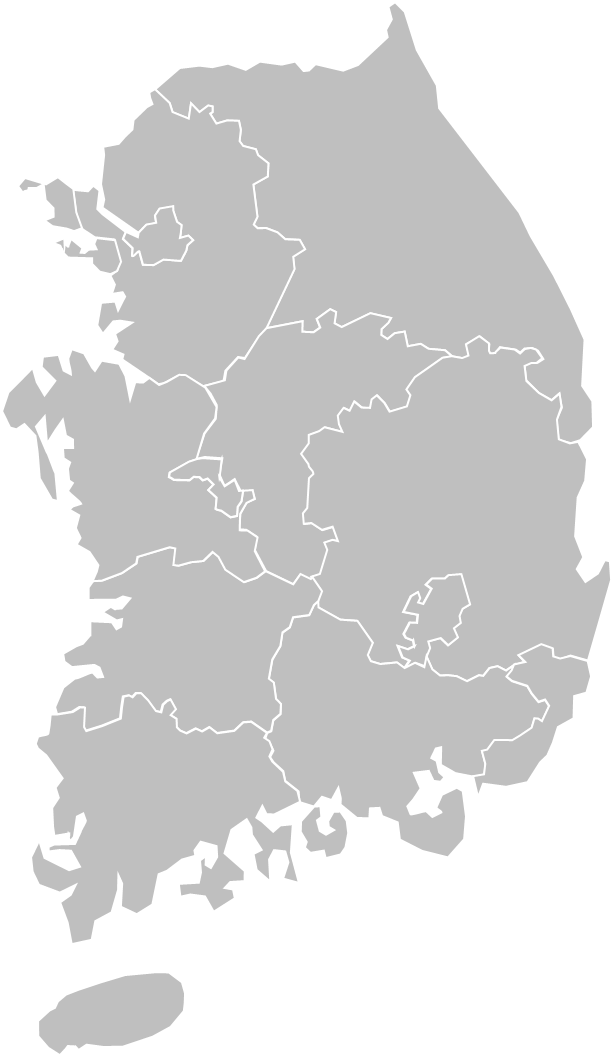 [X]复合区
[X]复合区
[X]复合区
[演讲者姓名]
[职位]宪章区[X]: [宪章区名称]
[Speaker Notes: 动画线条制作讲解：
插入形状>曲线
	在您希望线条开始之处点击鼠标，并在每个您希望线条弯曲的地方点击鼠标。
	在希望线条结束之处点击鼠标之后，按键盘上的「Esc」键。
打开格式菜单，选择形状，并做以下选择：
	实线
	颜色：自定义 (175R 30G 45B)
	粗细：2.75pt
	划线种类：长划线
	阴影效果：阴影（外部下方）
打开动画标签，选中线条，并点击「擦除」动画效果
打开动画窗格，并输入以下动画设置：
	时间：
	开始：与上一动画同时
	延迟：0秒
	长度：3秒（慢）
	效果:
	方向：根据您的线条的起点和终点设置
选中线条终点处的复合区标签（黄色水珠/文本）
在动画标签处，选择「淡出」
在动画窗格中输入以下动画设置：
	时间：
	开始：上一动画之后
	延迟：0秒
	长度：1秒（快）]
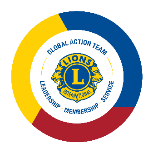 [故事标题]
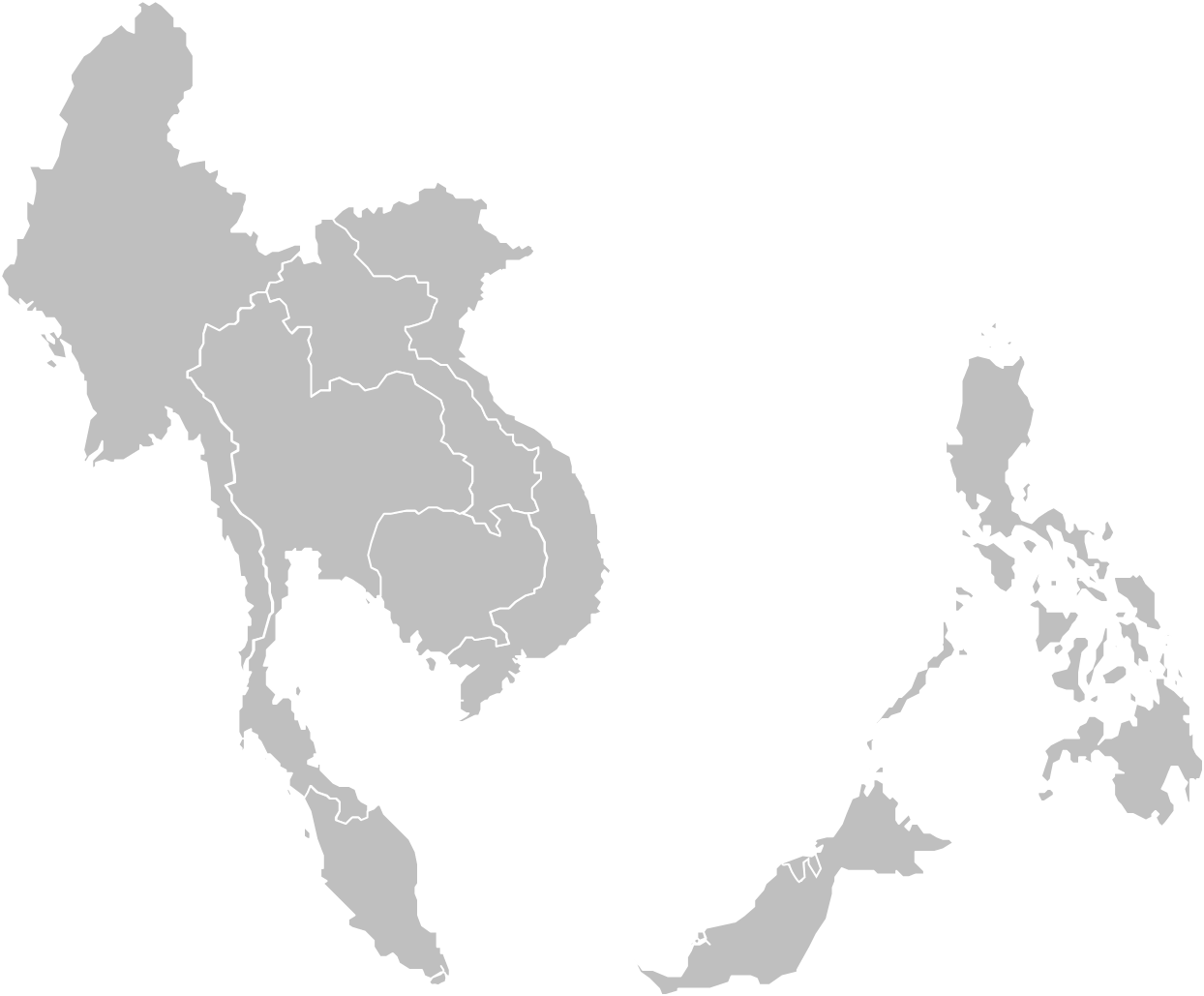 [X]复合区
[演讲者姓名]
[职位]宪章区[X]: [宪章区名称]
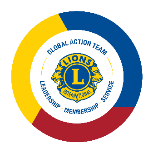 [故事标题]
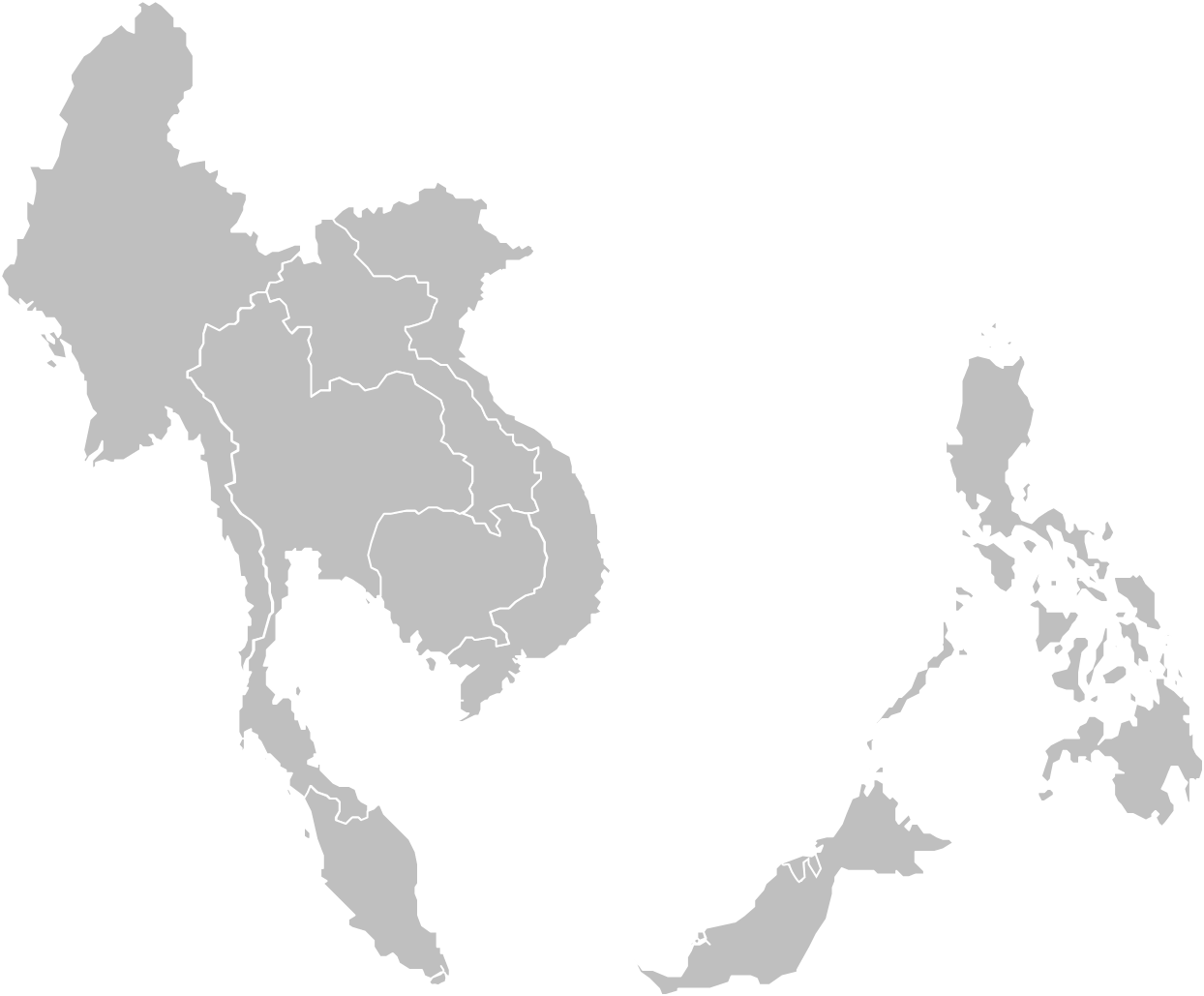 [X]复合区
[X]复合区
[演讲者姓名]
[职位]宪章区[X]: [宪章区名称]
[Speaker Notes: 动画线条制作讲解：
插入形状>曲线
	在您希望线条开始之处点击鼠标，并在每个您希望线条弯曲的地方点击鼠标。
	在希望线条结束之处点击鼠标之后，按键盘上的「Esc」键。
打开格式菜单，选择形状，并做以下选择：
	实线
	颜色：自定义 (175R 30G 45B)
	粗细：2.75pt
	划线类型：长划线
	阴影效果：阴影（外部下方）
打开动画标签，选中线条，并点击「擦除」
打开动画窗格，并输入以下动画设置：
	时间：
	开始：与上一动画同时
	延迟：0秒
	长度：3秒（慢）
	效果:
	方向：根据您的线条的起点和终点设置
选中线条终点处的复合区标签（黄色水珠/文本）
在动画标签处，选择「淡出」
在动画窗格中输入以下动画设置：
	时间：
	开始：上一动画之后
	延迟：0秒
	长度：1秒（快）]
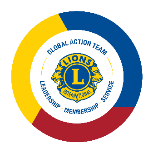 [故事标题]
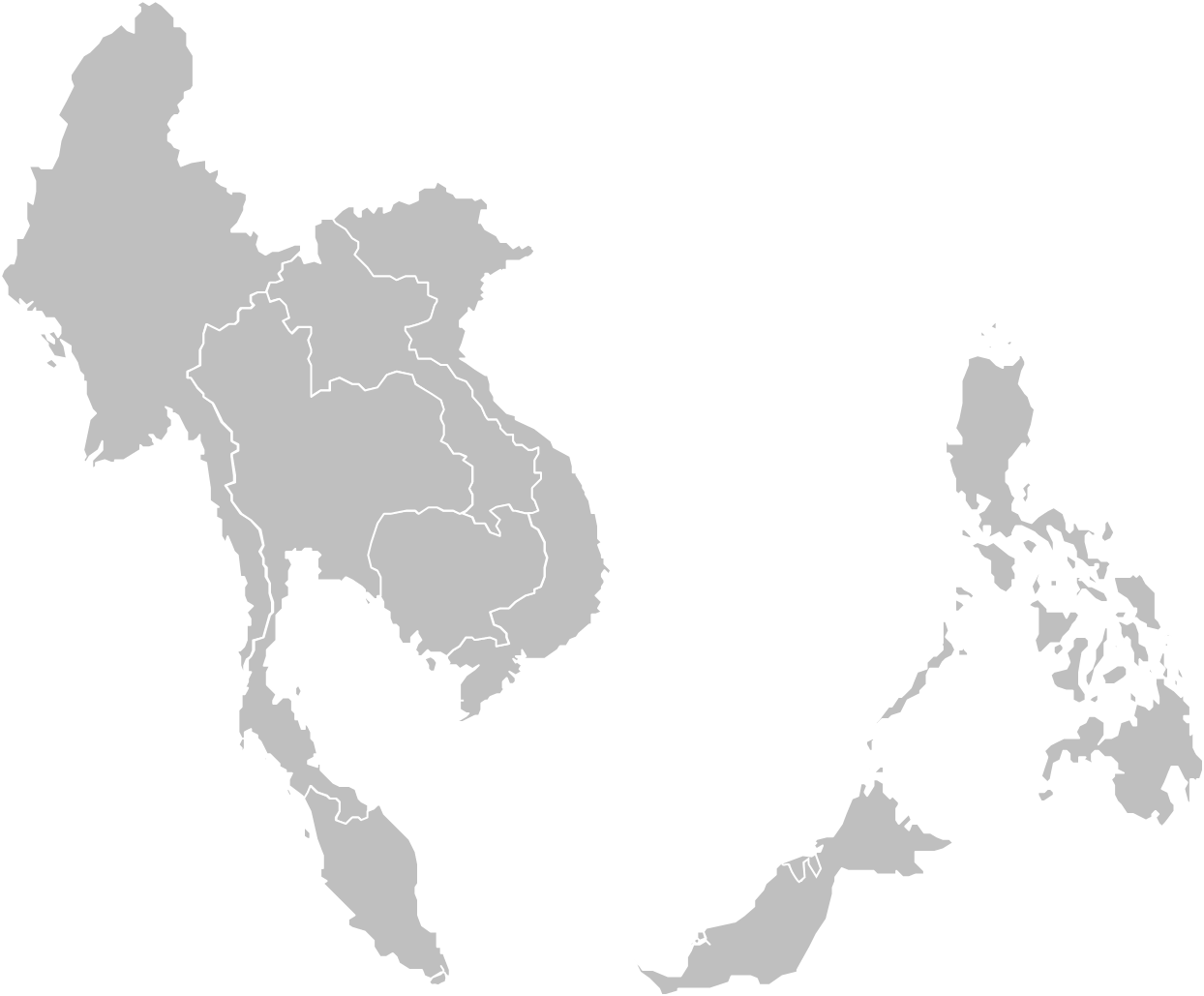 [X]复合区
[X]复合区
[X]复合区
[演讲者姓名]
[职位]宪章区[X]: [宪章区名称]
[Speaker Notes: 动画线条制作讲解：
插入形状>曲线
	在您希望线条开始之处点击鼠标，并在每个您希望线条弯曲的地方点击鼠标。
	在希望线条结束之处点击鼠标之后，按键盘上的「Esc」键。
打开格式菜单，选择形状，并做以下选择：
	实线
	颜色：自定义 (175R 30G 45B)
	粗细：2.75pt
	划线种类：长划线
	阴影效果：阴影（外部下方）
打开动画标签，选中线条，并点击「擦除」动画效果
打开动画窗格，并输入以下动画设置：
	时间：
	开始：与上一动画同时
	延迟：0秒
	长度：3秒（慢）
	效果:
	方向：根据您的线条的起点和终点设置
选中线条终点处的复合区标签（黄色水珠/文本）
在动画标签处，选择「淡出」
在动画窗格中输入以下动画设置：
	时间：
	开始：上一动画之后
	延迟：0秒
	长度：1秒（快）]
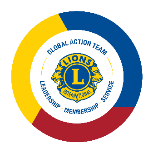 [故事标题]
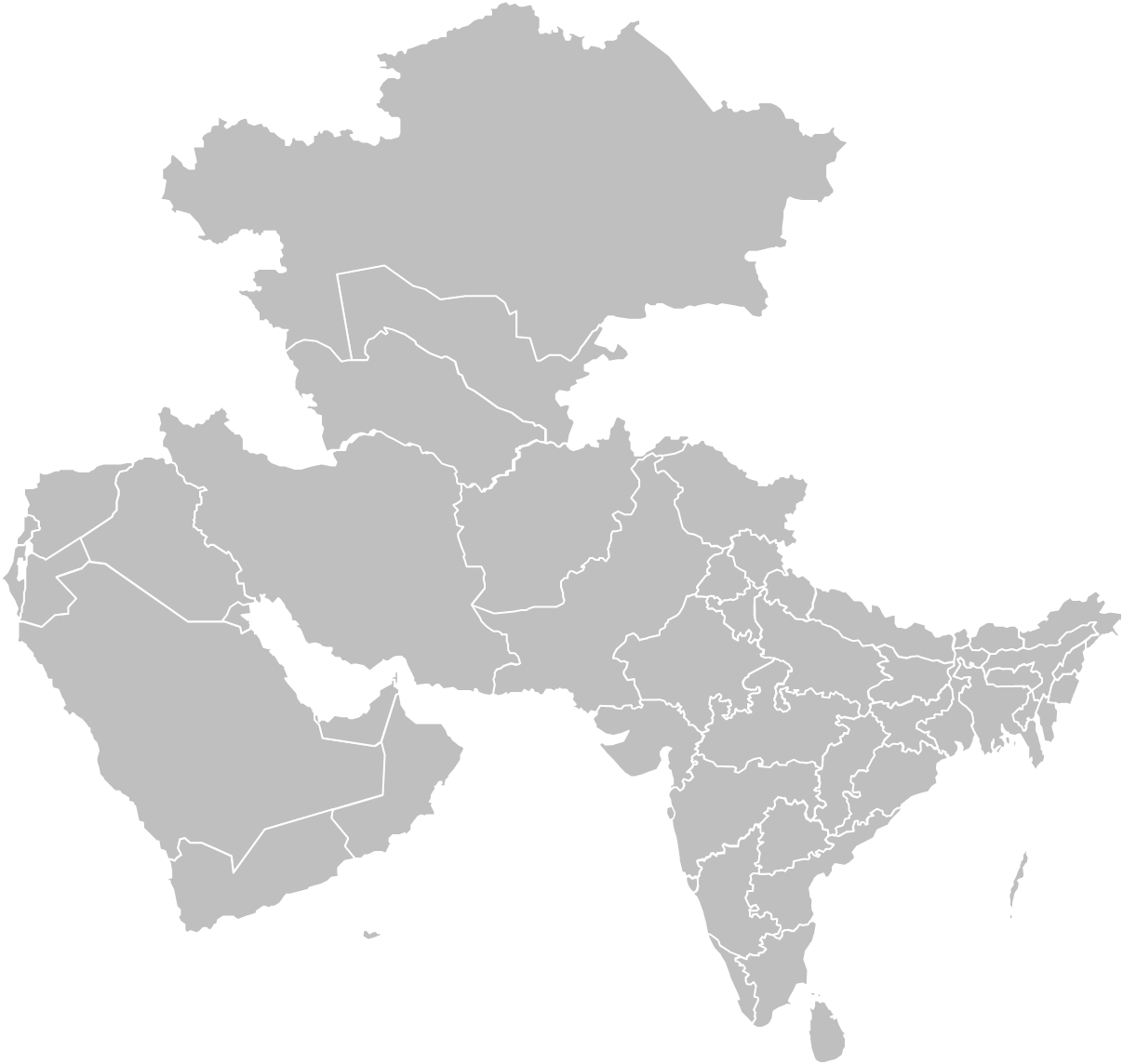 [X]复合区
[演讲者姓名]
[职位]宪章区[X]: [宪章区名称]
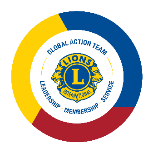 [故事标题]
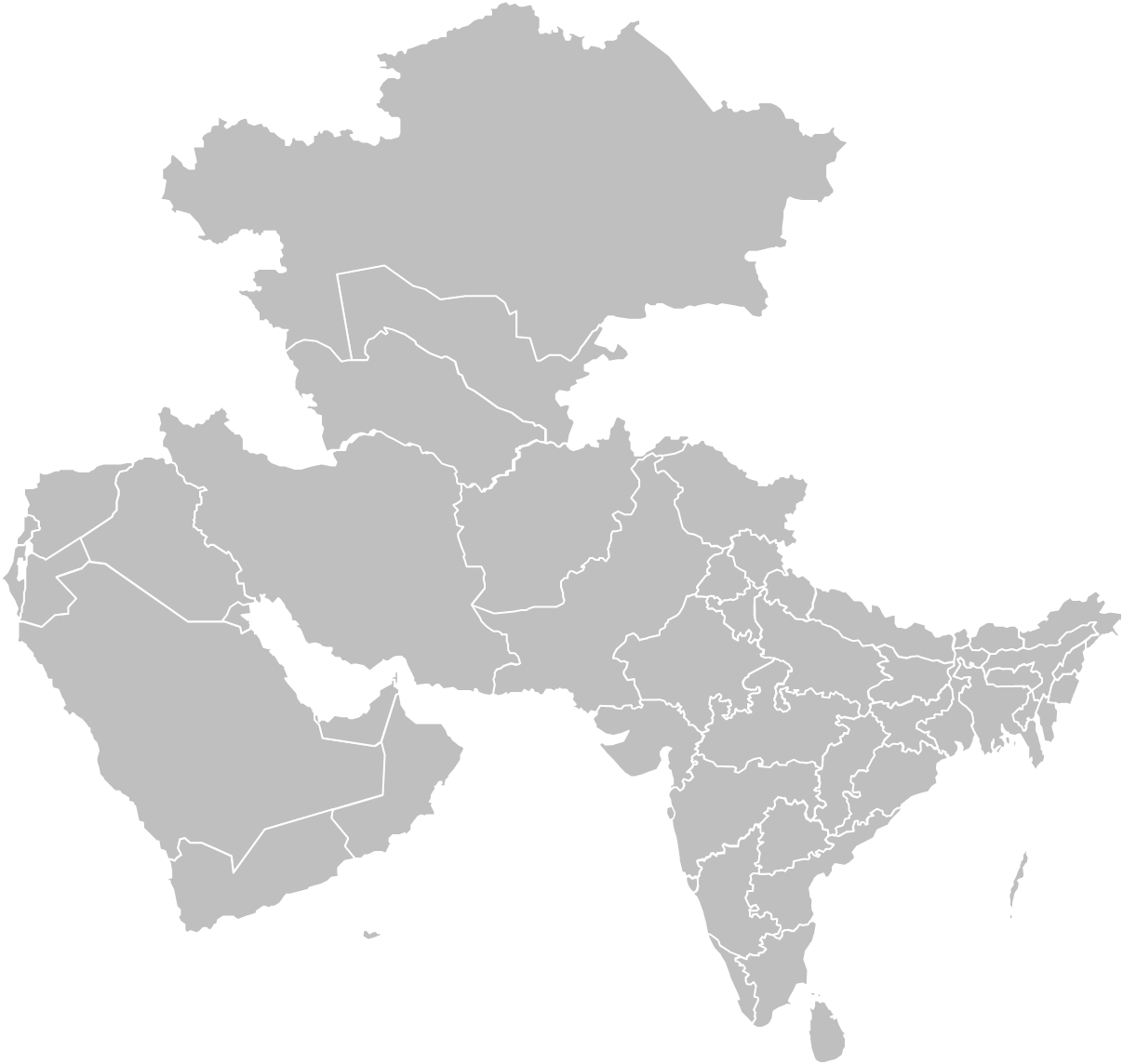 [X]复合区
[X]复合区
[演讲者姓名]
[职位]宪章区[X]: [宪章区名称]
[Speaker Notes: 动画线条制作讲解：
插入形状>曲线
	在您希望线条开始之处点击鼠标，并在每个您希望线条弯曲的地方点击鼠标。
	在希望线条结束之处点击鼠标之后，按键盘上的「Esc」键。
打开格式菜单，选择形状，并做以下选择：
	实线
	颜色：自定义 (175R 30G 45B)
	粗细：2.75pt
	划线类型：长划线
	阴影效果：阴影（外部下方）
打开动画标签，选中线条，并点击「擦除」
打开动画窗格，并输入以下动画设置：
	时间：
	开始：与上一动画同时
	延迟：0秒
	长度：3秒（慢）
	效果:
	方向：根据您的线条的起点和终点设置
选中线条终点处的复合区标签（黄色水珠/文本）
在动画标签处，选择「淡出」
在动画窗格中输入以下动画设置：
	时间：
	开始：上一动画之后
	延迟：0秒
	长度：1秒（快）]
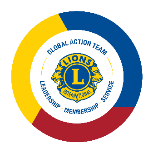 [故事标题]
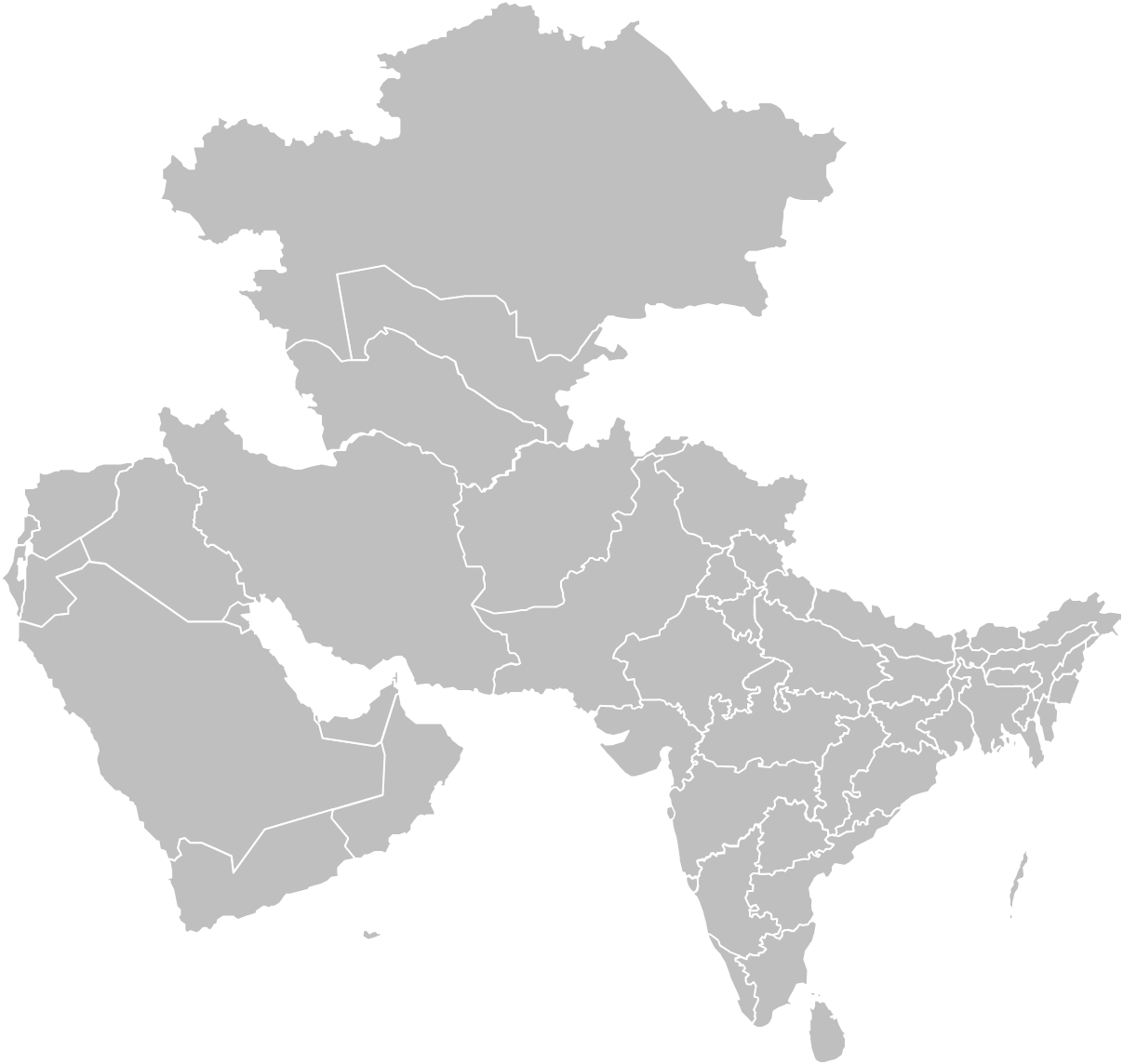 [X]复合区
[X]复合区
[X]复合区
[演讲者姓名]
[职位]宪章区[X]: [宪章区名称]
[Speaker Notes: 动画线条制作讲解：
插入形状>曲线
	在您希望线条开始之处点击鼠标，并在每个您希望线条弯曲的地方点击鼠标。
	在希望线条结束之处点击鼠标之后，按键盘上的「Esc」键。
打开格式菜单，选择形状，并做以下选择：
	实线
	颜色：自定义 (175R 30G 45B)
	粗细：2.75pt
	划线种类：长划线
	阴影效果：阴影（外部下方）
打开动画标签，选中线条，并点击「擦除」动画效果
打开动画窗格，并输入以下动画设置：
	时间：
	开始：与上一动画同时
	延迟：0秒
	长度：3秒（慢）
	效果:
	方向：根据您的线条的起点和终点设置
选中线条终点处的复合区标签（黄色水珠/文本）
在动画标签处，选择「淡出」
在动画窗格中输入以下动画设置：
	时间：
	开始：上一动画之后
	延迟：0秒
	长度：1秒（快）]
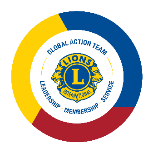 [故事标题]
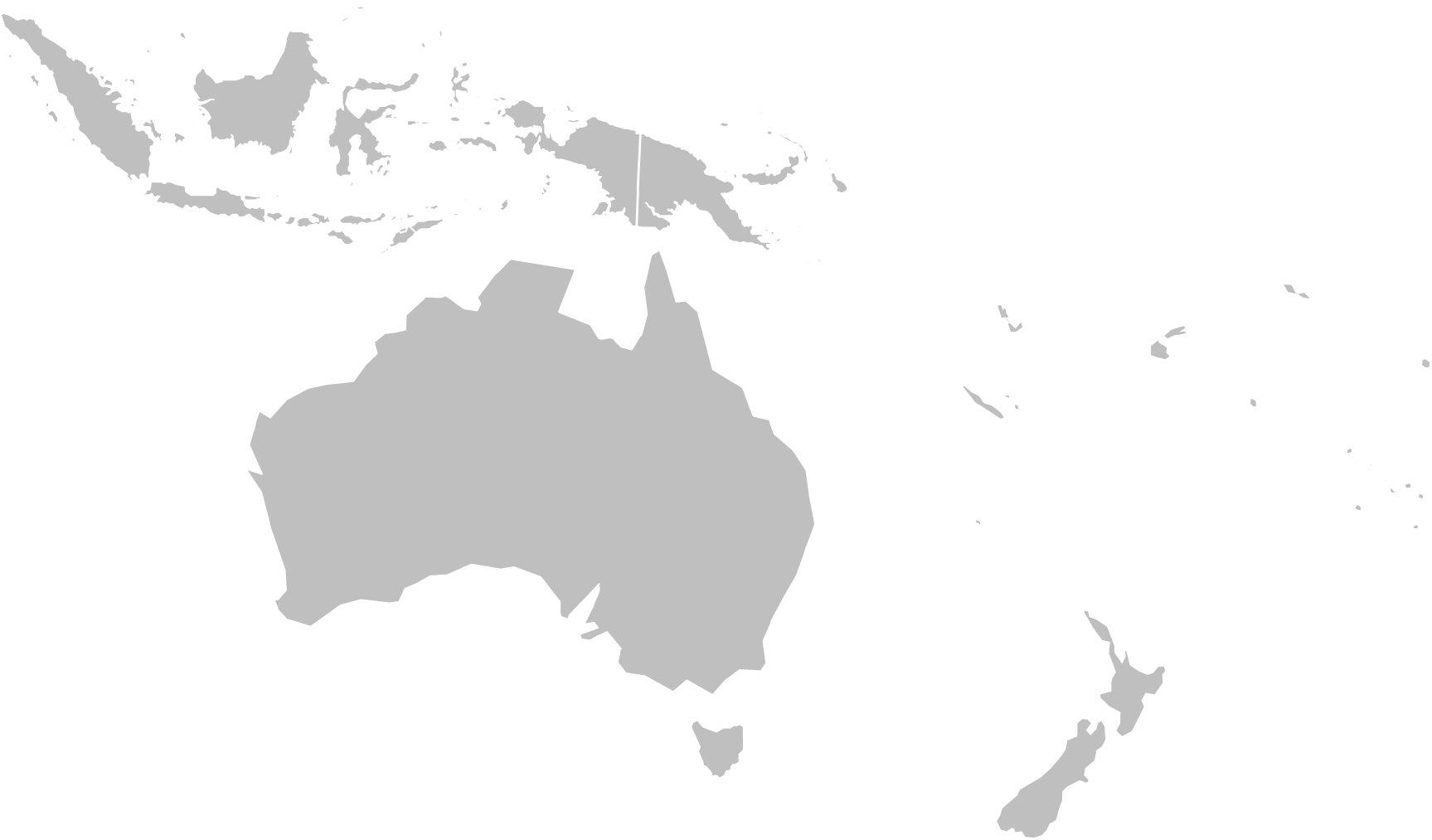 [X]复合区
[演讲者姓名]
[职位]宪章区[X]: [宪章区名称]
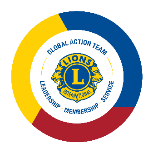 [故事标题]
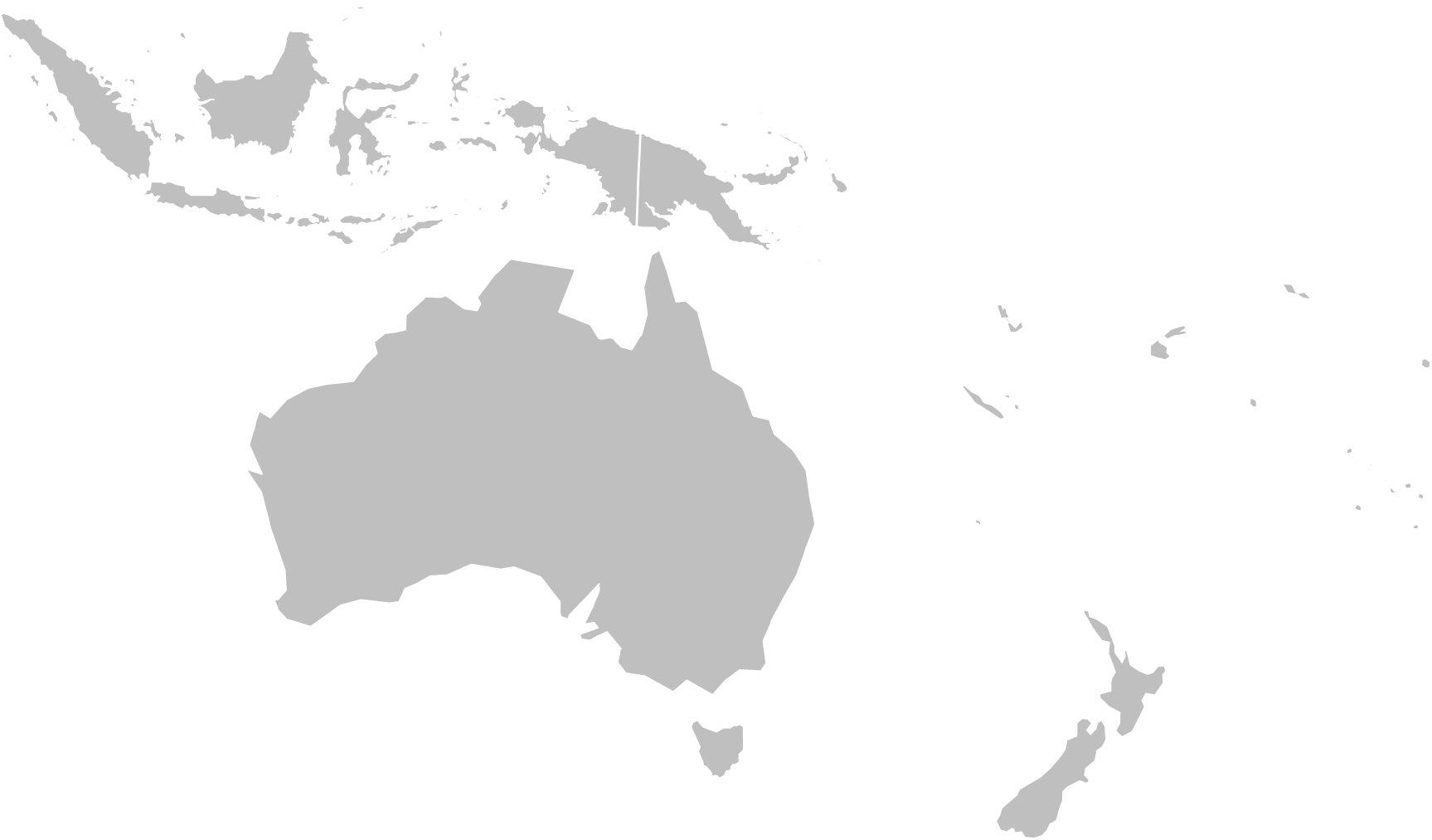 [X]复合区
[X]复合区
[演讲者姓名]
[职位]宪章区[X]: [宪章区名称]
[Speaker Notes: 动画线条制作讲解：
插入形状>曲线
	在您希望线条开始之处点击鼠标，并在每个您希望线条弯曲的地方点击鼠标。
	在希望线条结束之处点击鼠标之后，按键盘上的「Esc」键。
打开格式菜单，选择形状，并做以下选择：
	实线
	颜色：自定义 (175R 30G 45B)
	粗细：2.75pt
	划线类型：长划线
	阴影效果：阴影（外部下方）
打开动画标签，选中线条，并点击「擦除」
打开动画窗格，并输入以下动画设置：
	时间：
	开始：与上一动画同时
	延迟：0秒
	长度：3秒（慢）
	效果:
	方向：根据您的线条的起点和终点设置
选中线条终点处的复合区标签（黄色水珠/文本）
在动画标签处，选择「淡出」
在动画窗格中输入以下动画设置：
	时间：
	开始：上一动画之后
	延迟：0秒
	长度：1秒（快）]
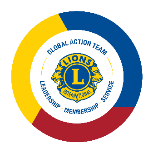 [故事标题]
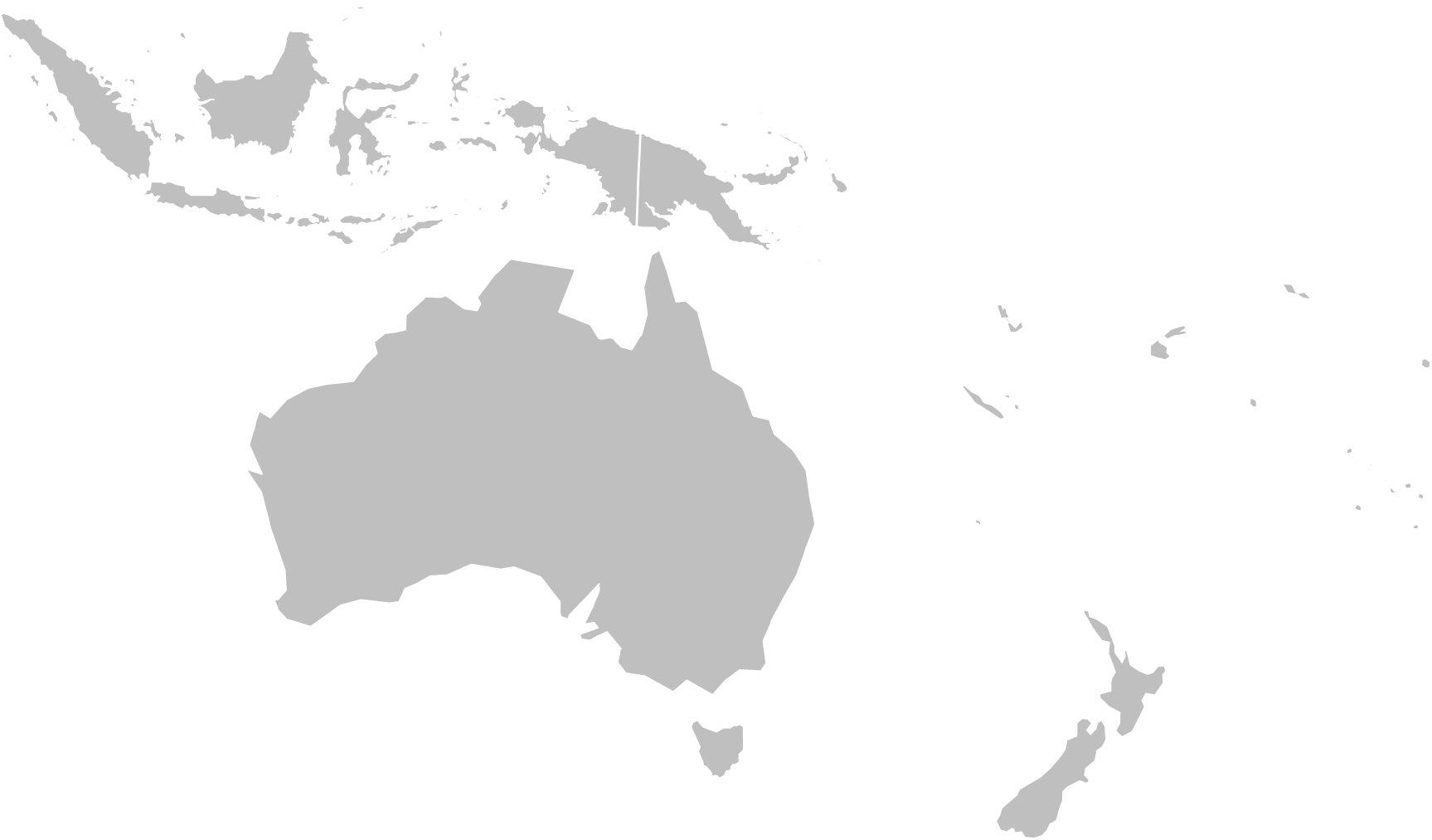 [X]复合区
[X]复合区
[X]复合区
[演讲者姓名]
[职位]宪章区[X]: [宪章区名称]
[Speaker Notes: 动画线条制作讲解：
插入形状>曲线
	在您希望线条开始之处点击鼠标，并在每个您希望线条弯曲的地方点击鼠标。
	在希望线条结束之处点击鼠标之后，按键盘上的「Esc」键。
打开格式菜单，选择形状，并做以下选择：
	实线
	颜色：自定义 (175R 30G 45B)
	粗细：2.75pt
	划线种类：长划线
	阴影效果：阴影（外部下方）
打开动画标签，选中线条，并点击「擦除」动画效果
打开动画窗格，并输入以下动画设置：
	时间：
	开始：与上一动画同时
	延迟：0秒
	长度：3秒（慢）
	效果:
	方向：根据您的线条的起点和终点设置
选中线条终点处的复合区标签（黄色水珠/文本）
在动画标签处，选择「淡出」
在动画窗格中输入以下动画设置：
	时间：
	开始：上一动画之后
	延迟：0秒
	长度：1秒（快）]
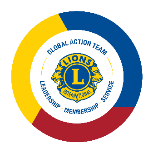 [故事标题]
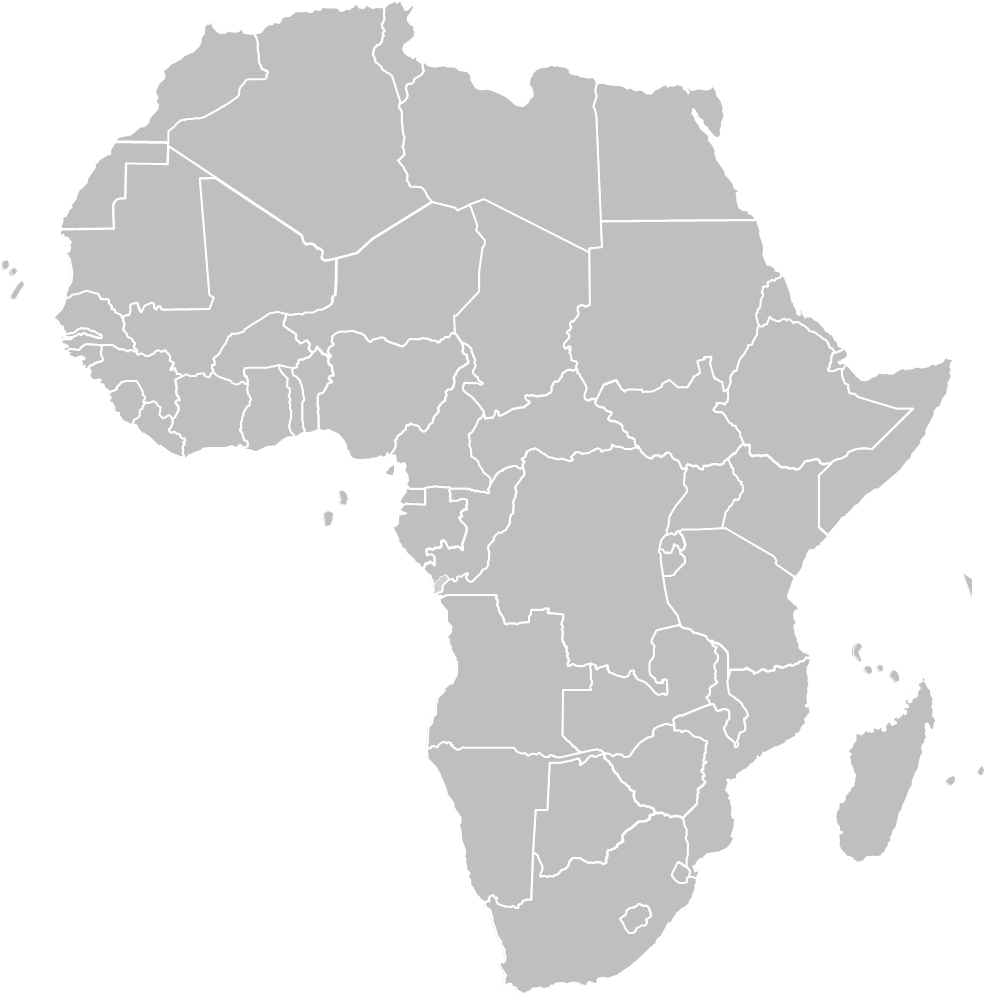 [X]复合区
[演讲者姓名]
[职位]宪章区[X]: [宪章区名称]
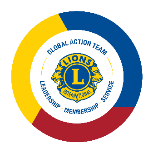 [故事标题]
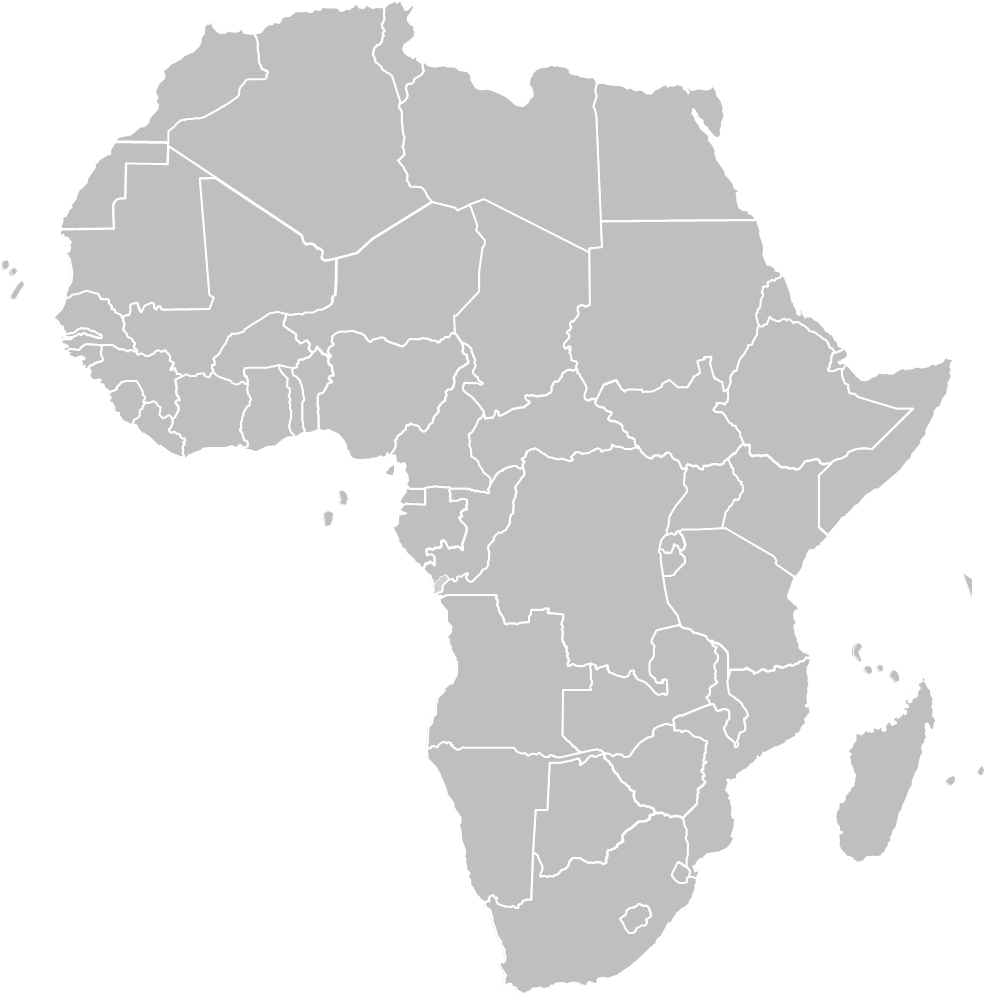 [X]复合区
[X]复合区
[演讲者姓名]
[职位]宪章区[X]: [宪章区名称]
[Speaker Notes: 动画线条制作讲解：
插入形状>曲线
	在您希望线条开始之处点击鼠标，并在每个您希望线条弯曲的地方点击鼠标。
	在希望线条结束之处点击鼠标之后，按键盘上的「Esc」键。
打开格式菜单，选择形状，并做以下选择：
	实线
	颜色：自定义 (175R 30G 45B)
	粗细：2.75pt
	划线类型：长划线
	阴影效果：阴影（外部下方）
打开动画标签，选中线条，并点击「擦除」
打开动画窗格，并输入以下动画设置：
	时间：
	开始：与上一动画同时
	延迟：0秒
	长度：3秒（慢）
	效果:
	方向：根据您的线条的起点和终点设置
选中线条终点处的复合区标签（黄色水珠/文本）
在动画标签处，选择「淡出」
在动画窗格中输入以下动画设置：
	时间：
	开始：上一动画之后
	延迟：0秒
	长度：1秒（快）]
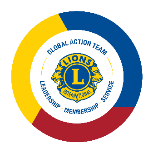 [故事标题]
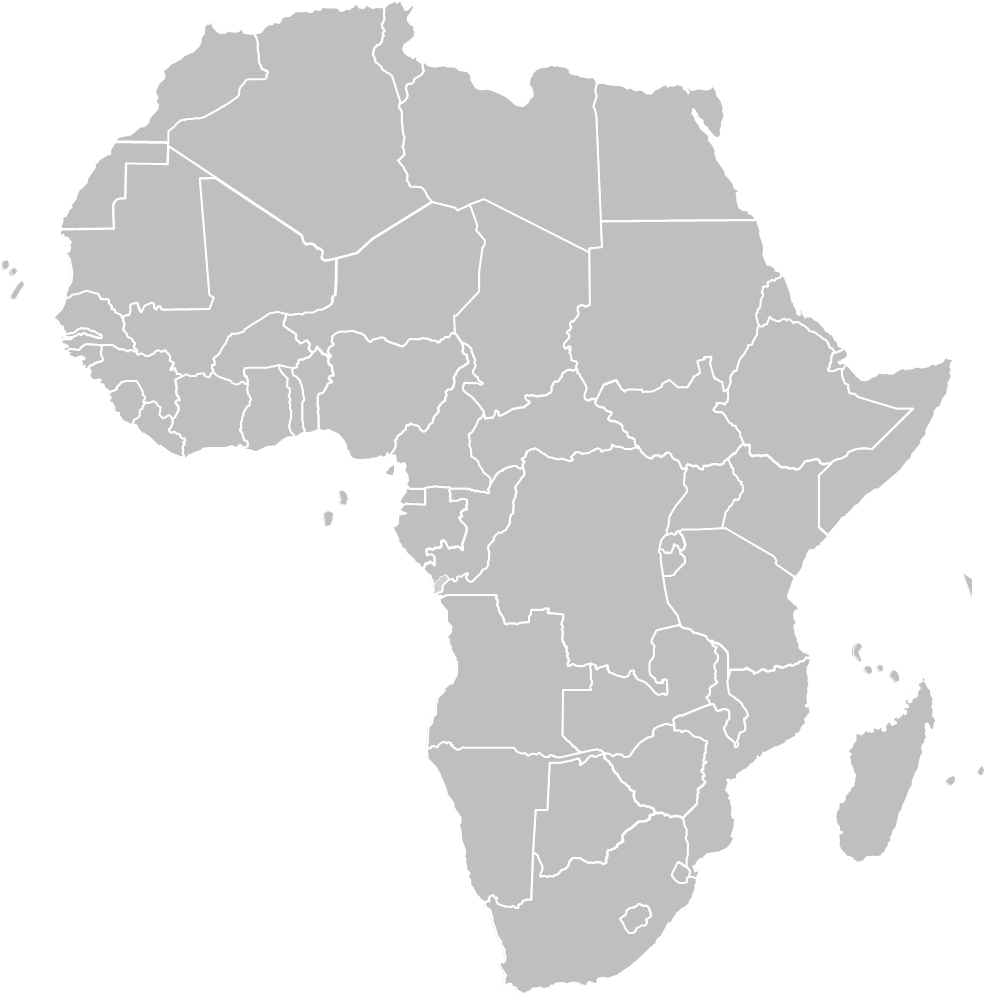 [X]复合区
[X]复合区
[X]复合区
[演讲者姓名]
[职位]宪章区[X]: [宪章区名称]
[Speaker Notes: 动画线条制作讲解：
插入形状>曲线
	在您希望线条开始之处点击鼠标，并在每个您希望线条弯曲的地方点击鼠标。
	在希望线条结束之处点击鼠标之后，按键盘上的「Esc」键。
打开格式菜单，选择形状，并做以下选择：
	实线
	颜色：自定义 (175R 30G 45B)
	粗细：2.75pt
	划线种类：长划线
	阴影效果：阴影（外部下方）
打开动画标签，选中线条，并点击「擦除」动画效果
打开动画窗格，并输入以下动画设置：
	时间：
	开始：与上一动画同时
	延迟：0秒
	长度：3秒（慢）
	效果:
	方向：根据您的线条的起点和终点设置
选中线条终点处的复合区标签（黄色水珠/文本）
在动画标签处，选择「淡出」
在动画窗格中输入以下动画设置：
	时间：
	开始：上一动画之后
	延迟：0秒
	长度：1秒（快）]